数论选讲1
/01
欧几里得全家桶
欧几里得算法
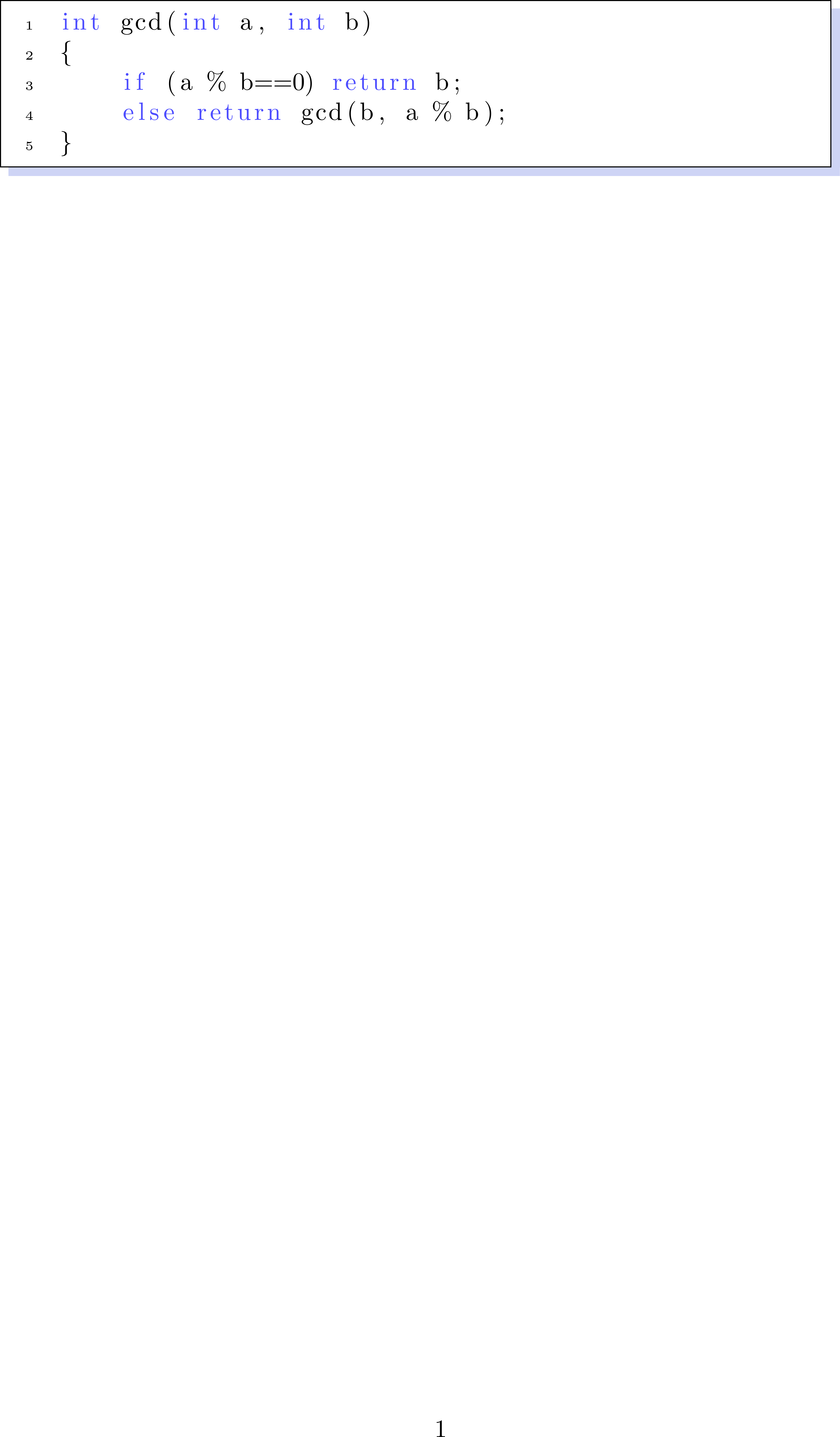 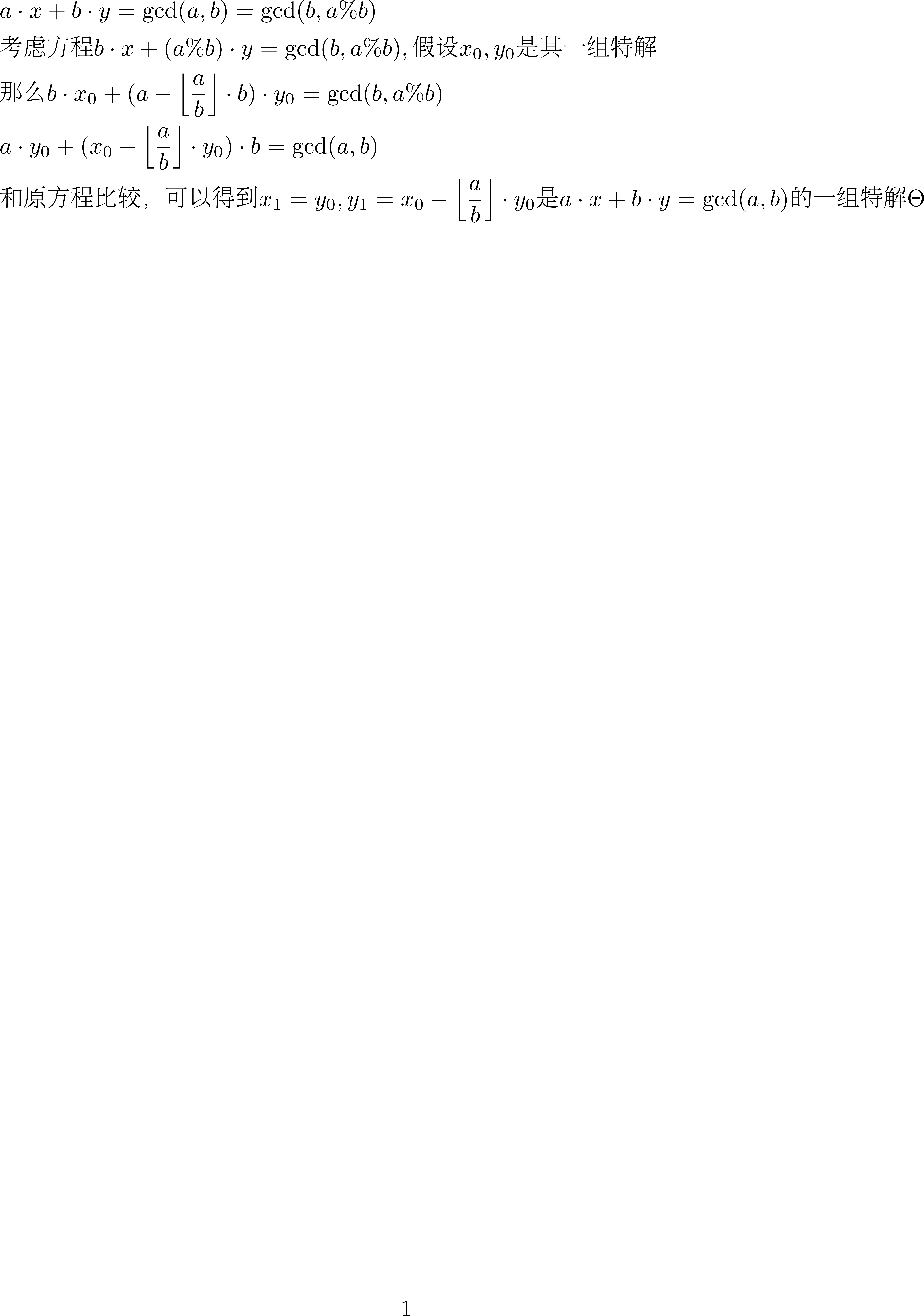 类欧几里得算法
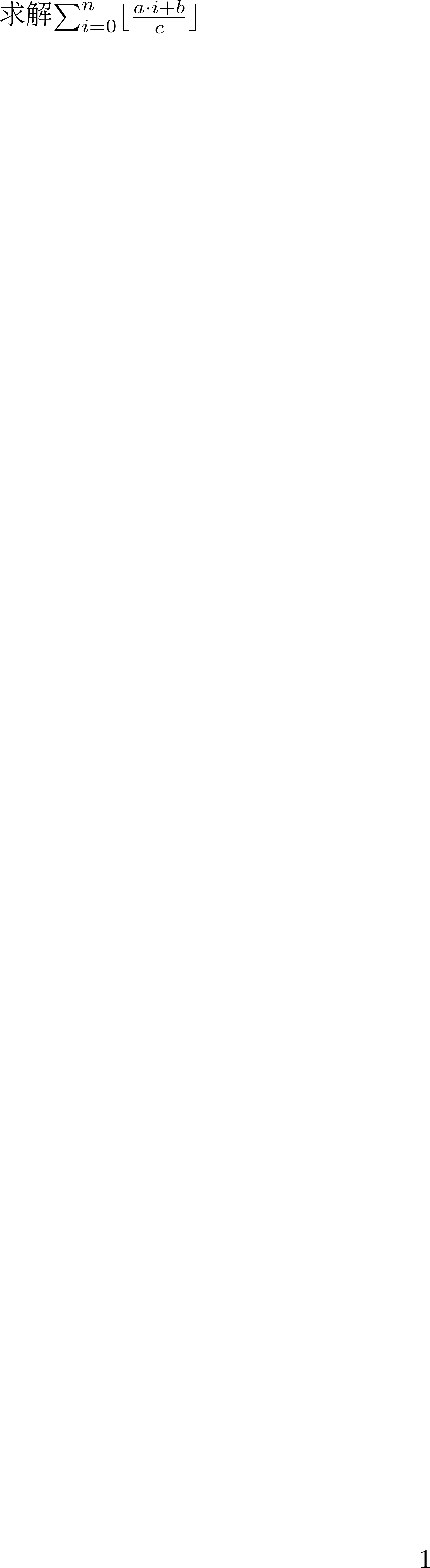 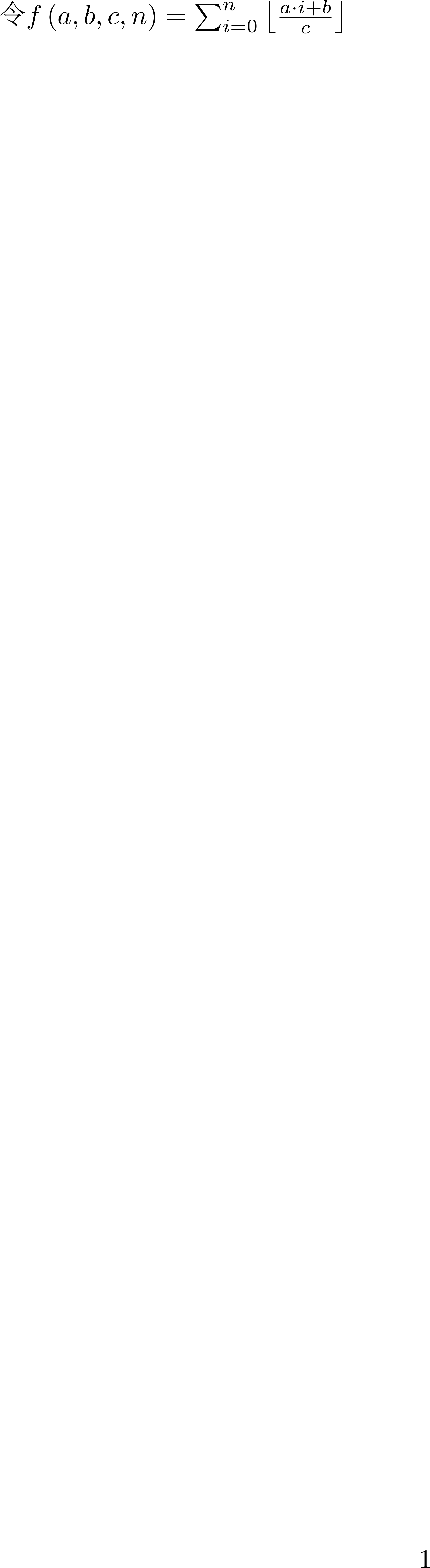 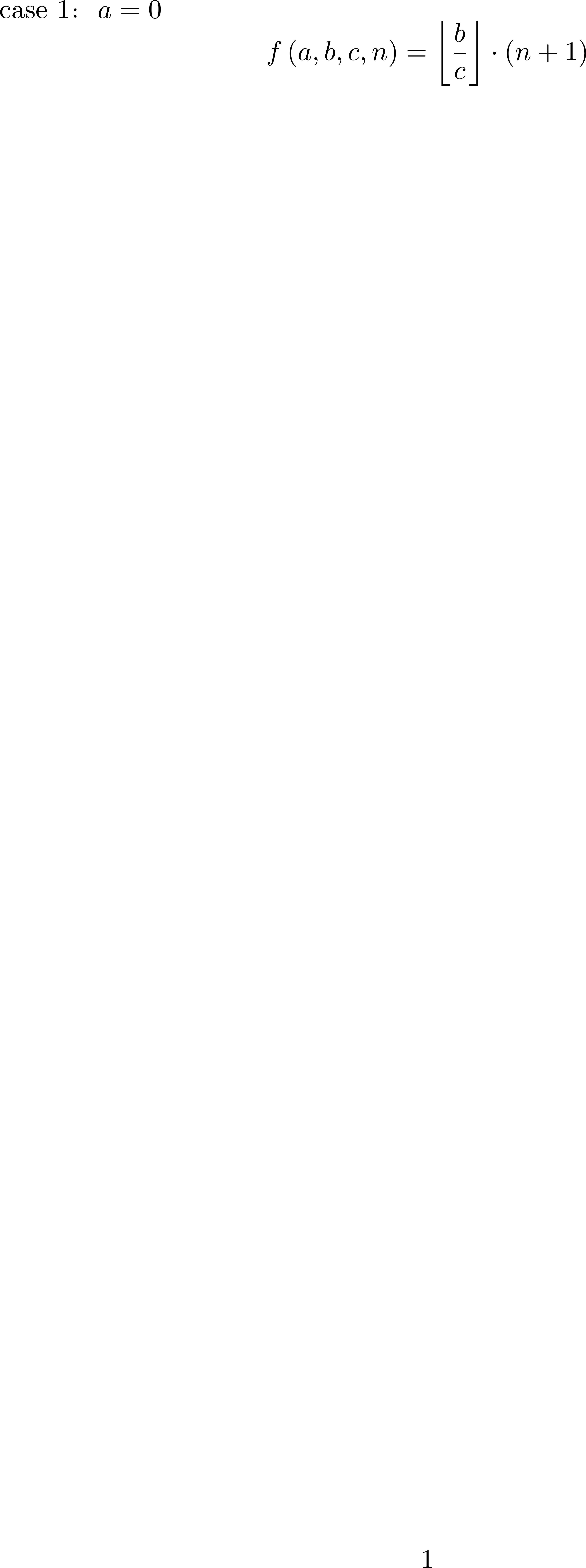 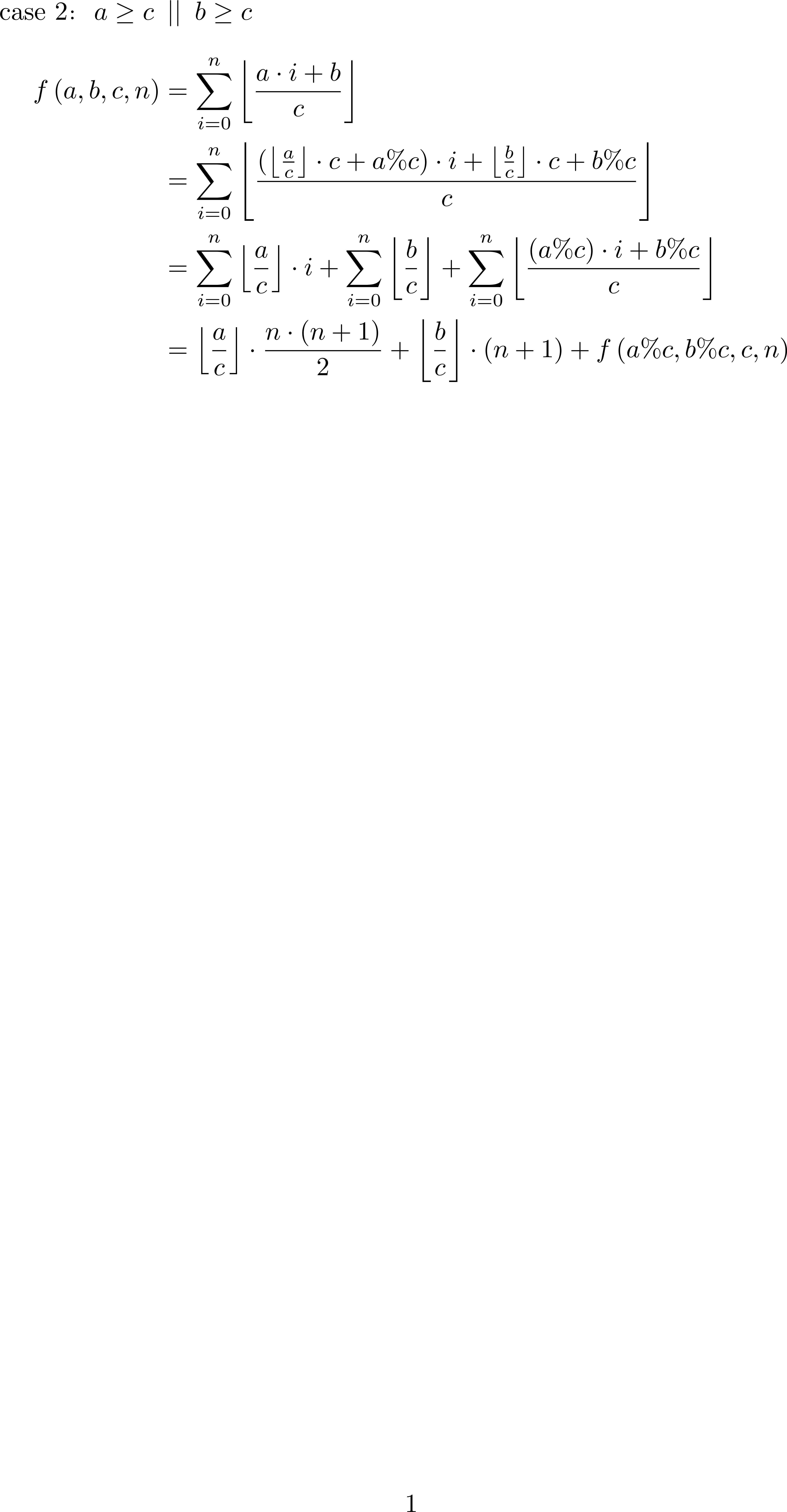 类欧几里得算法
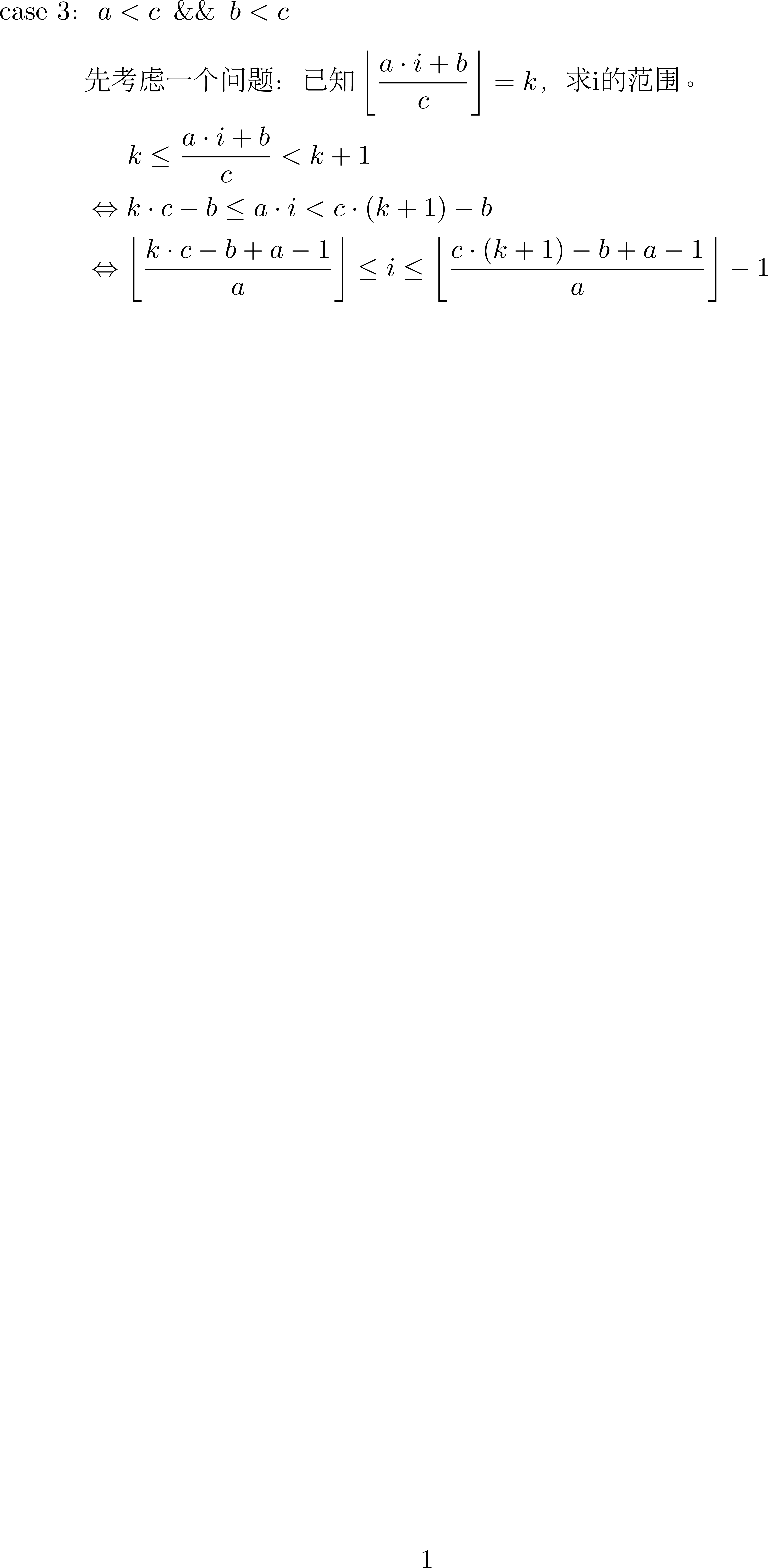 类欧几里得算法
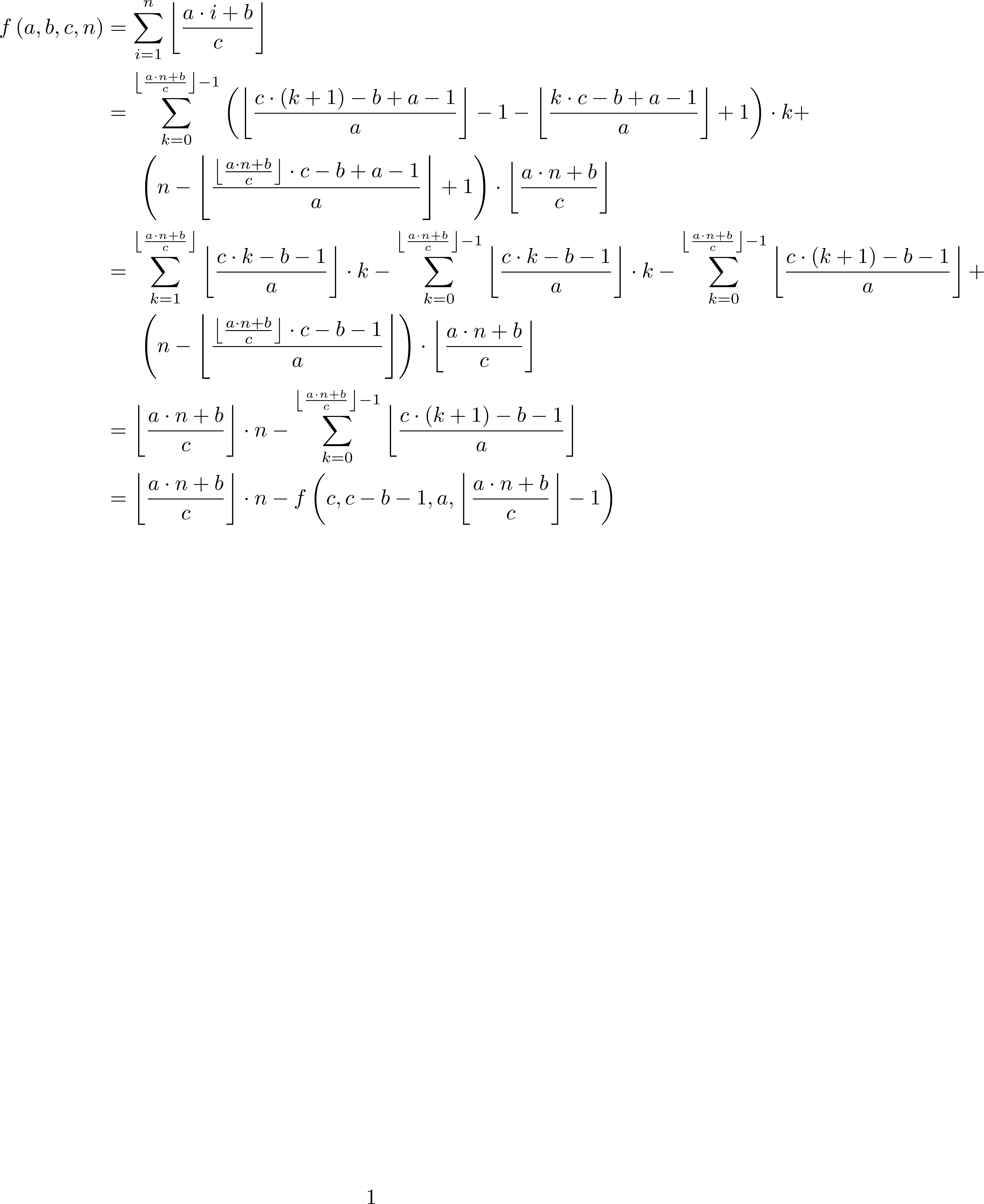 类欧几里得算法
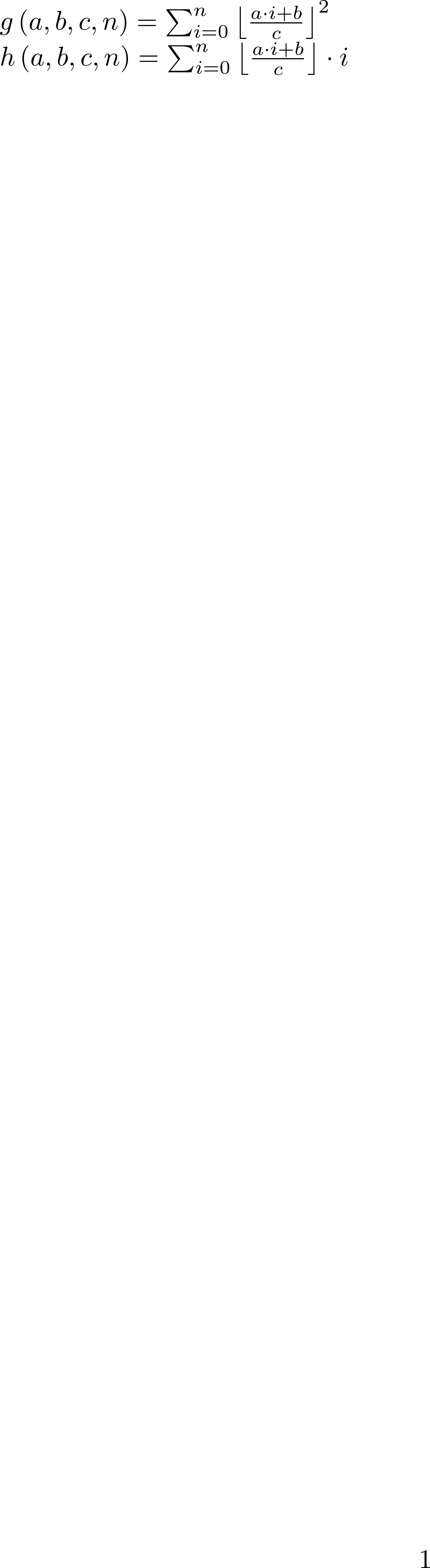 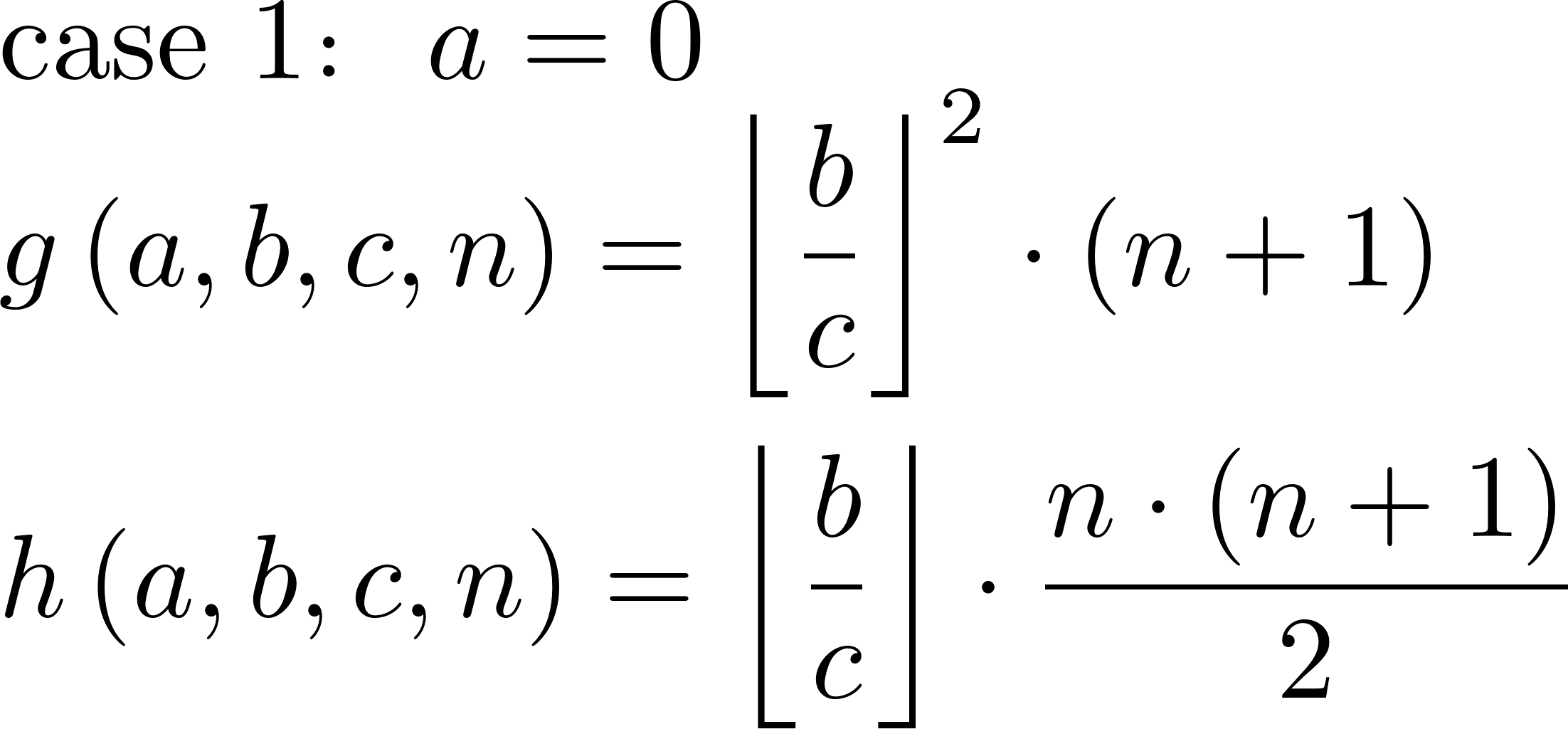 类欧几里得算法
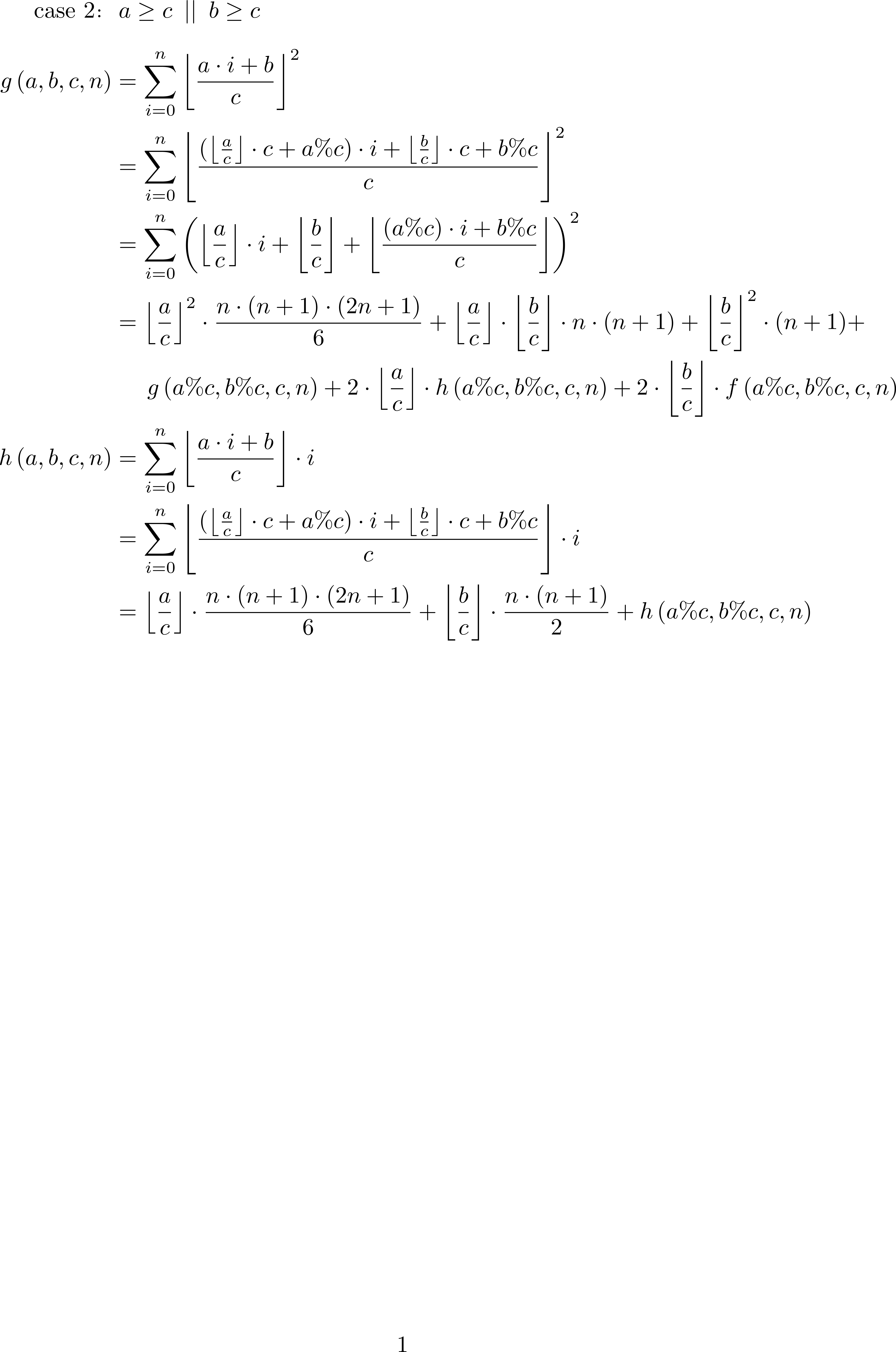 类欧几里得算法
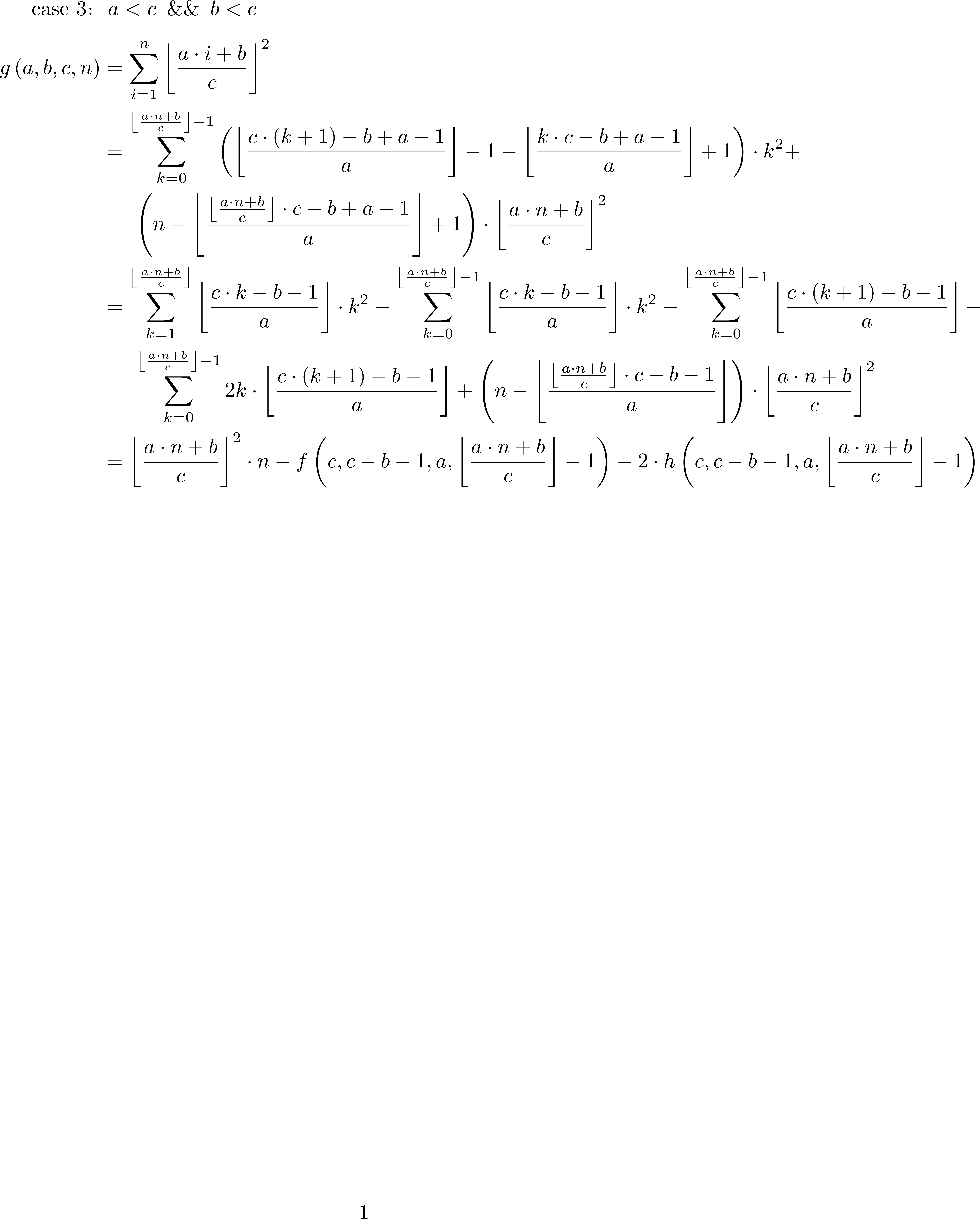 类欧几里得算法
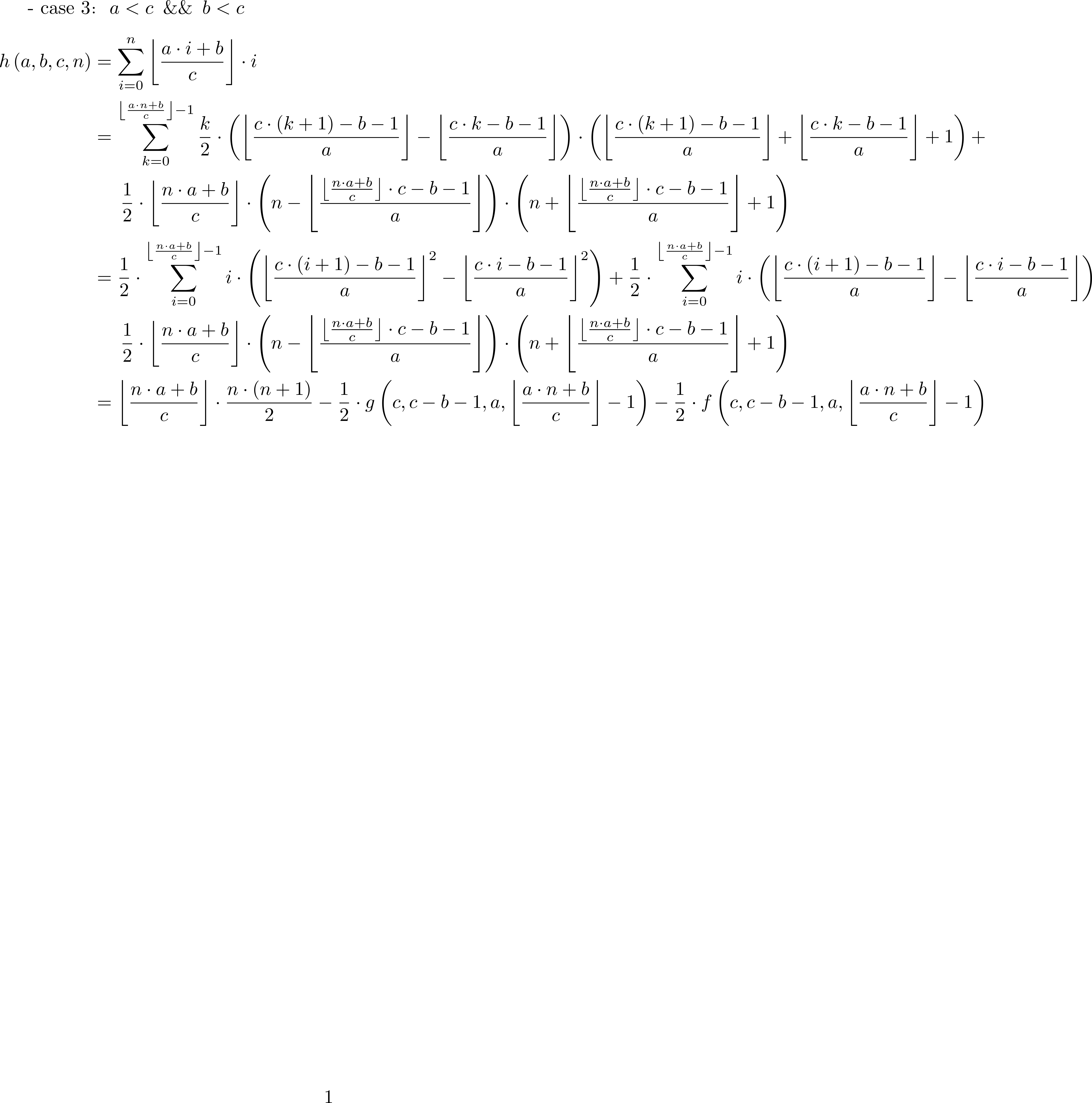 类欧几里得算法
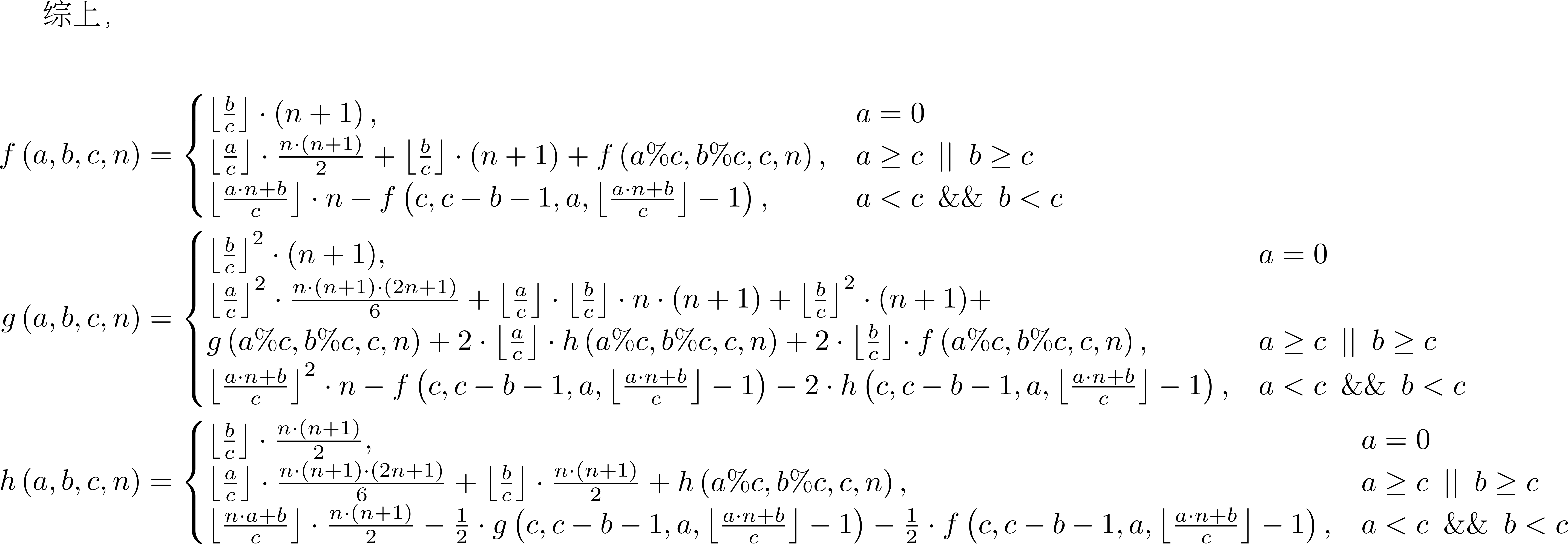 万能欧几里得算法
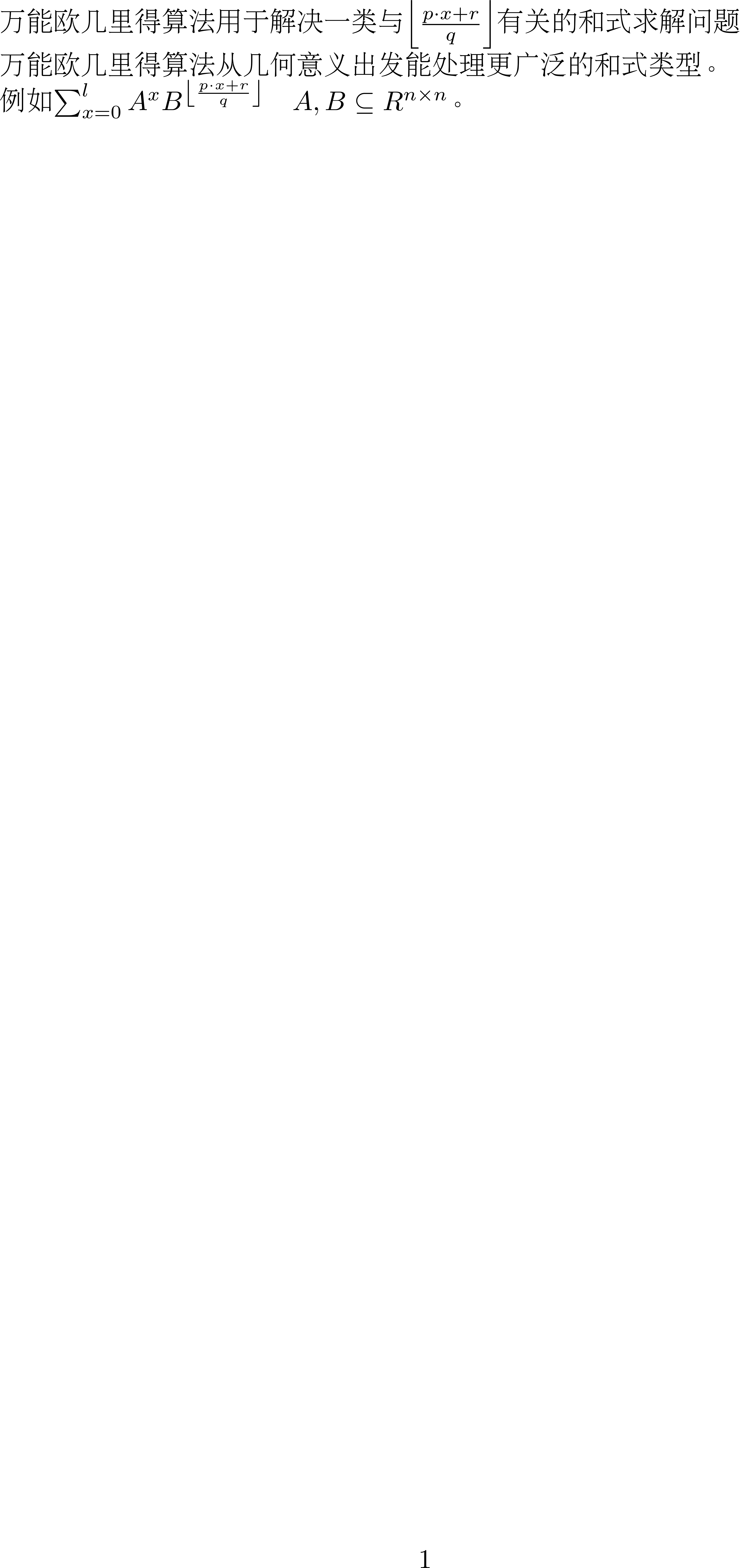 万能欧几里得算法
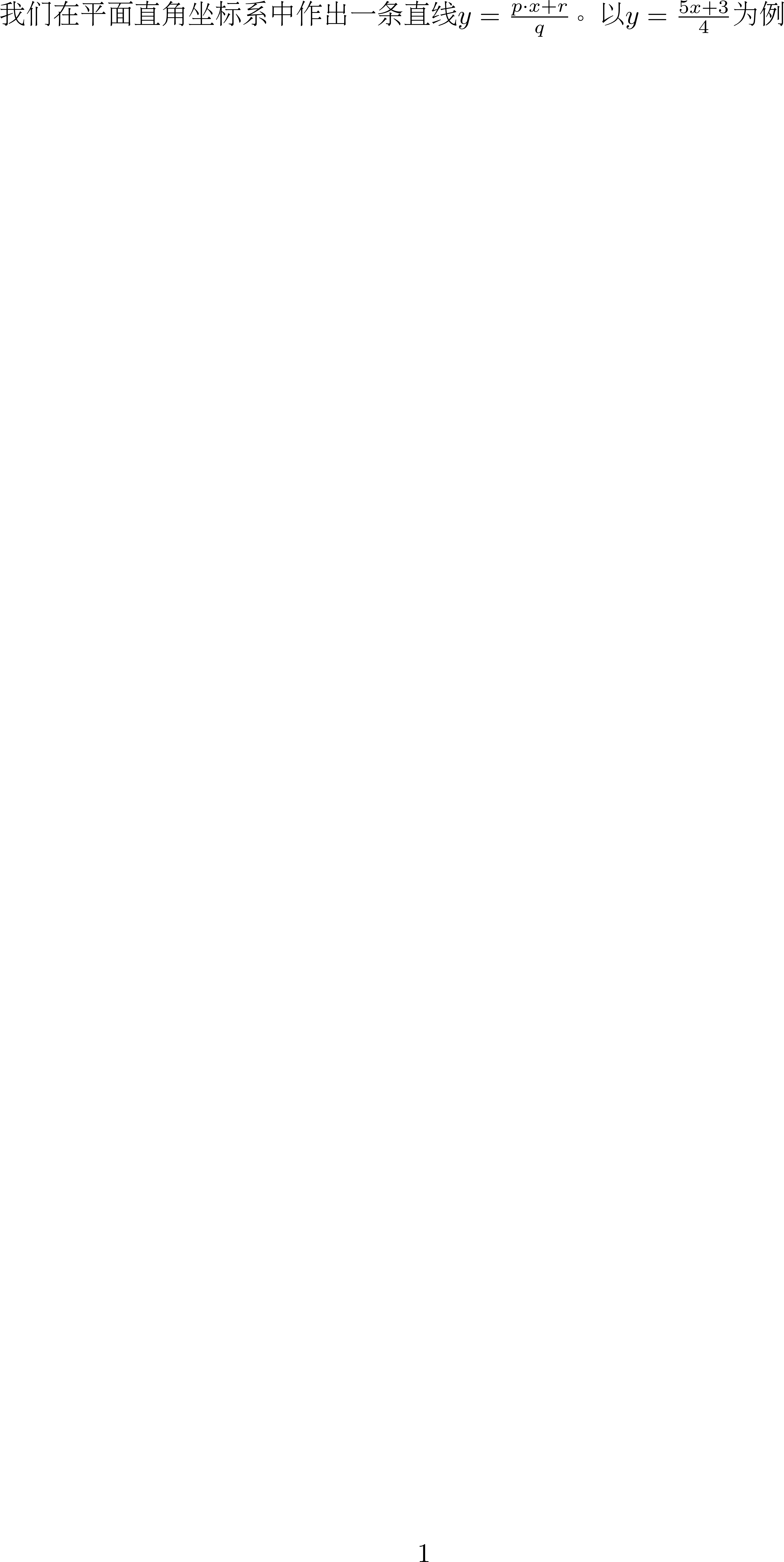 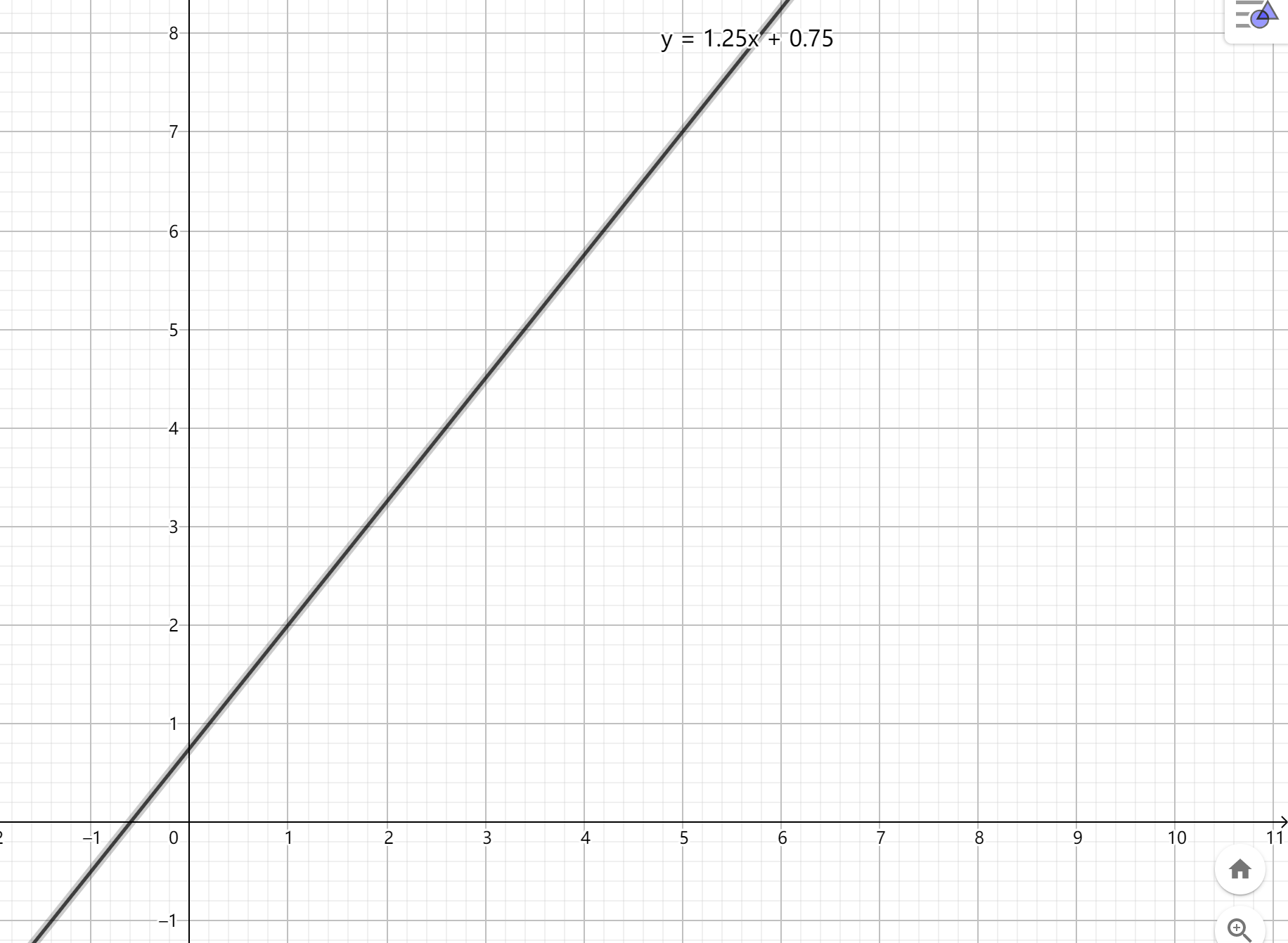 万能欧几里得算法
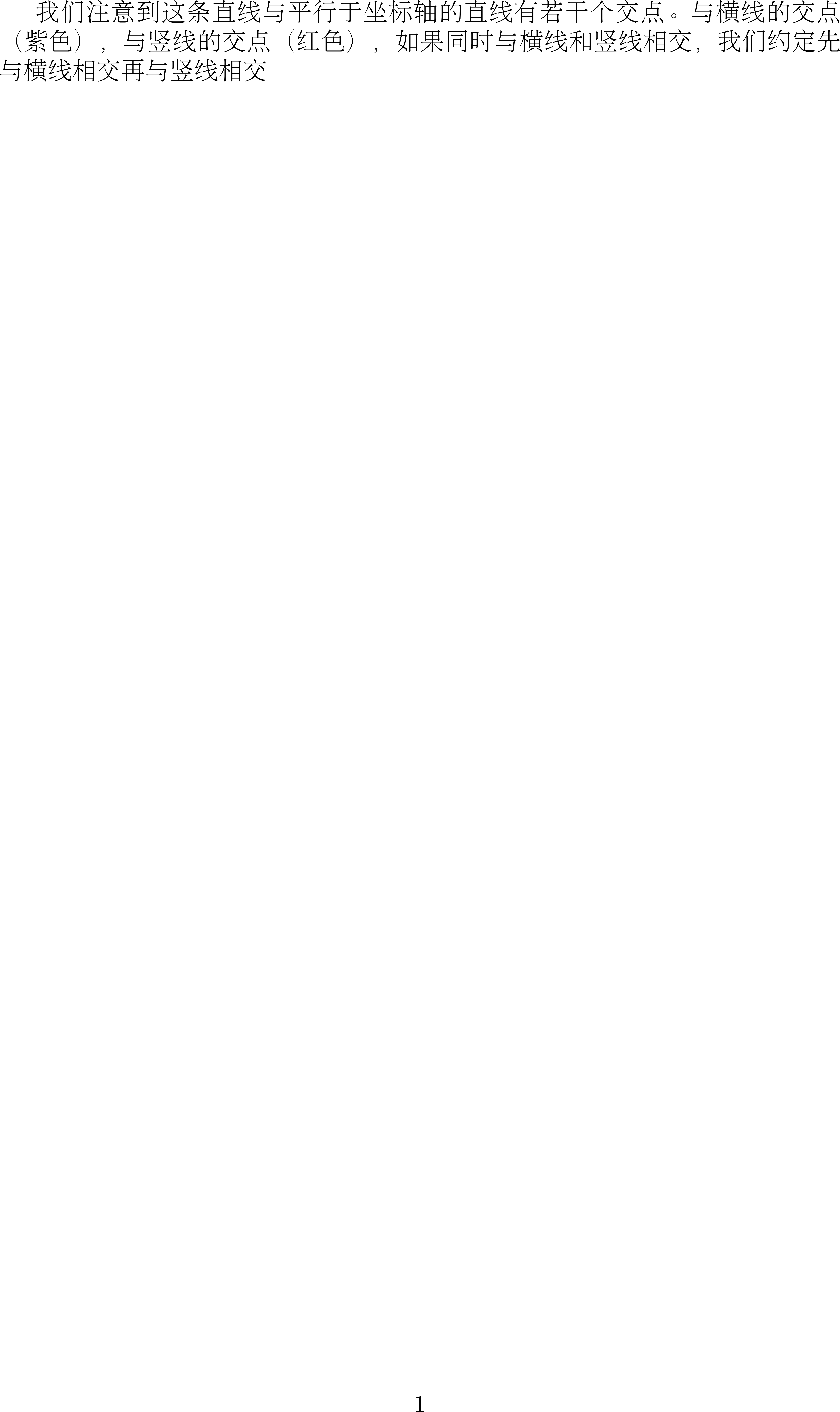 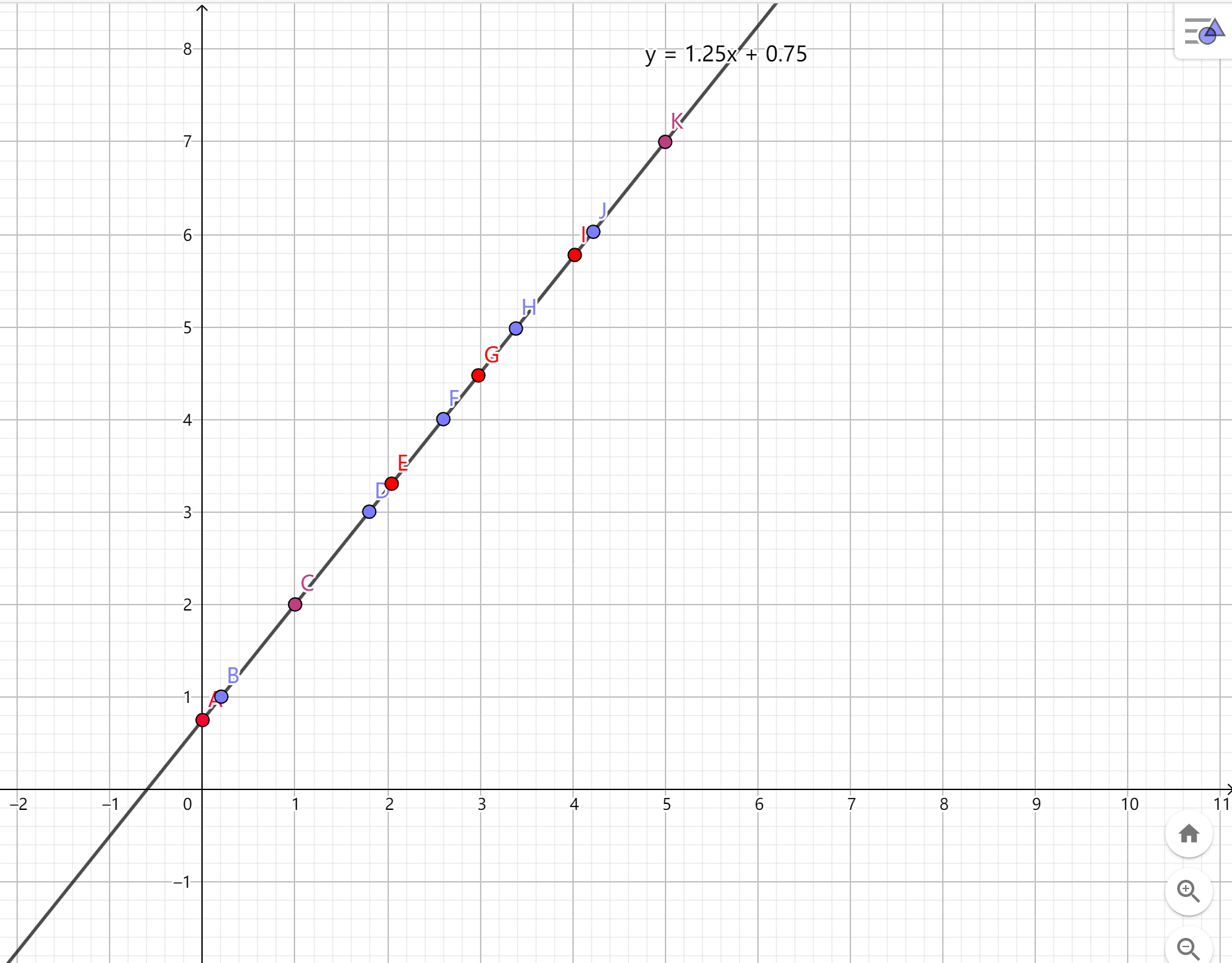 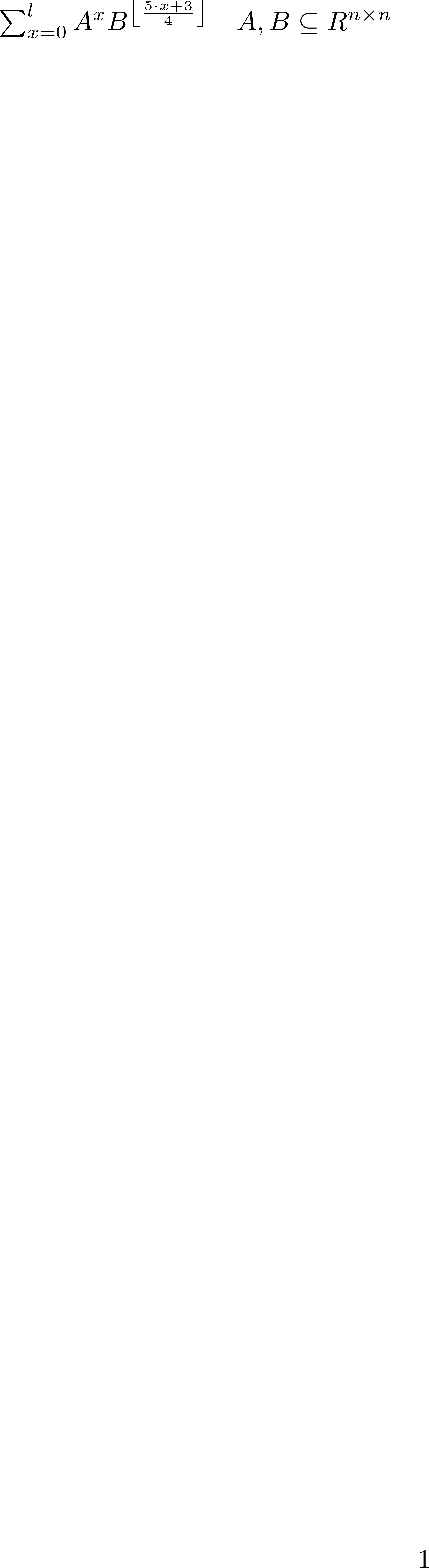 万能欧几里得算法
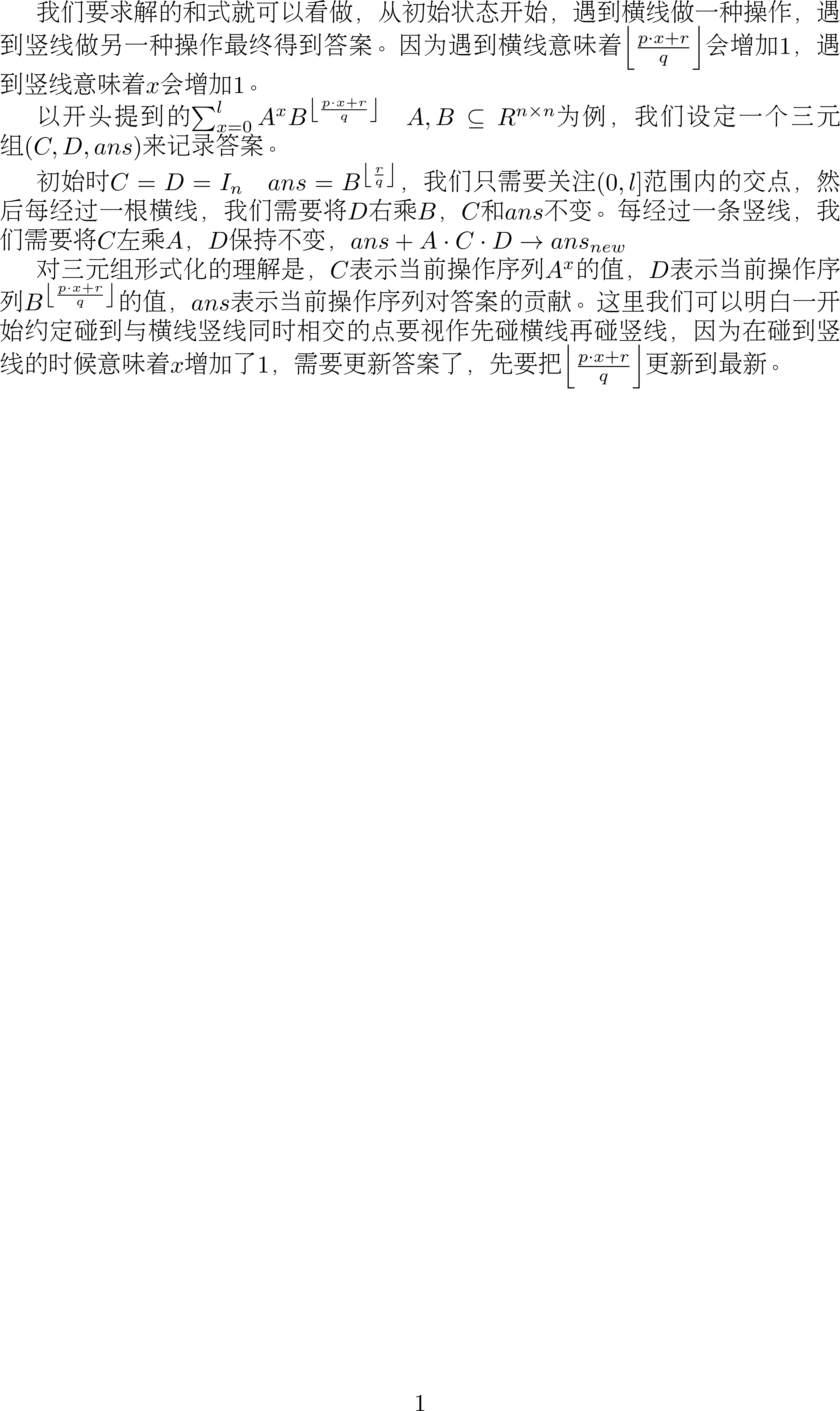 万能欧几里得算法
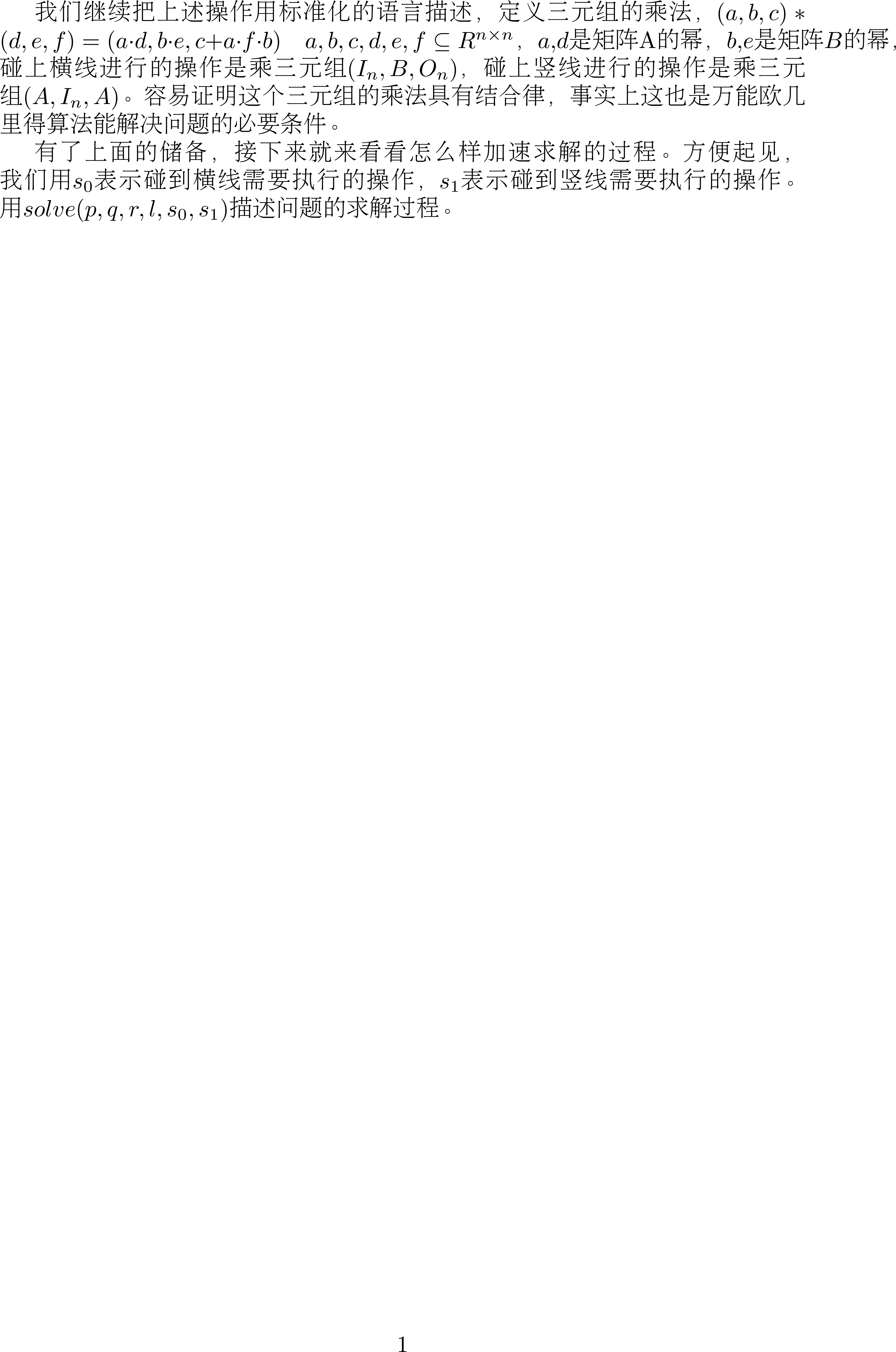 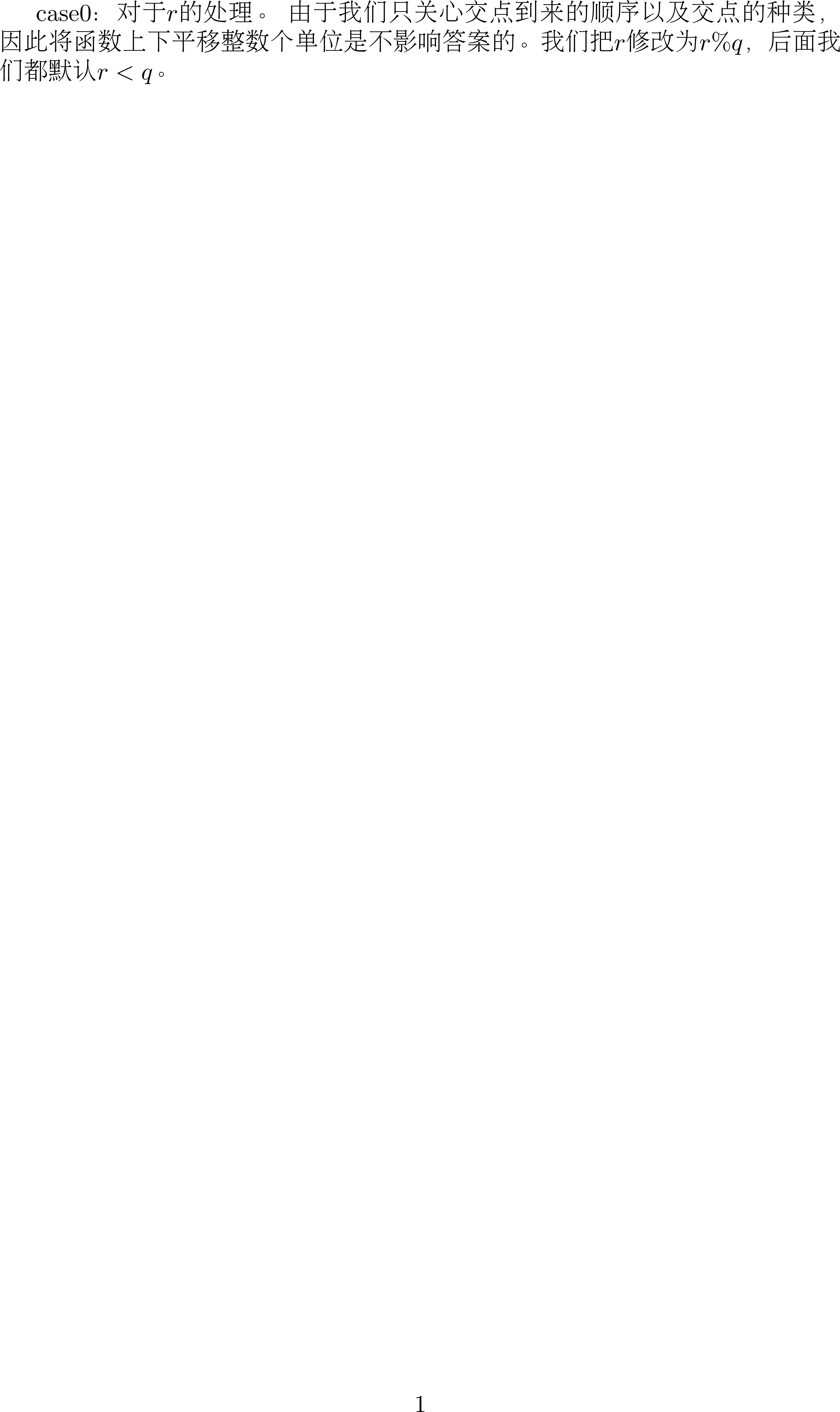 万能欧几里得算法
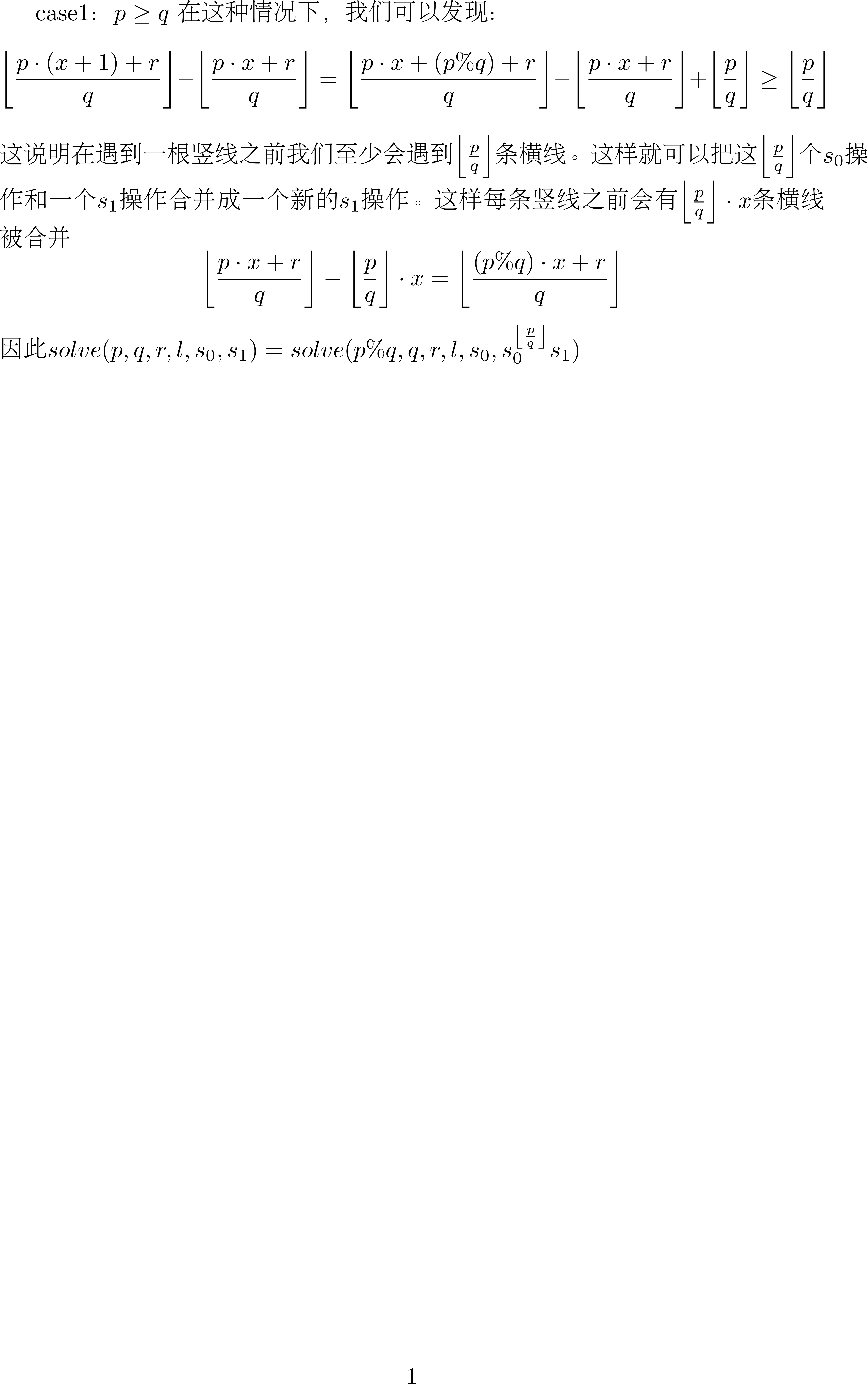 万能欧几里得算法
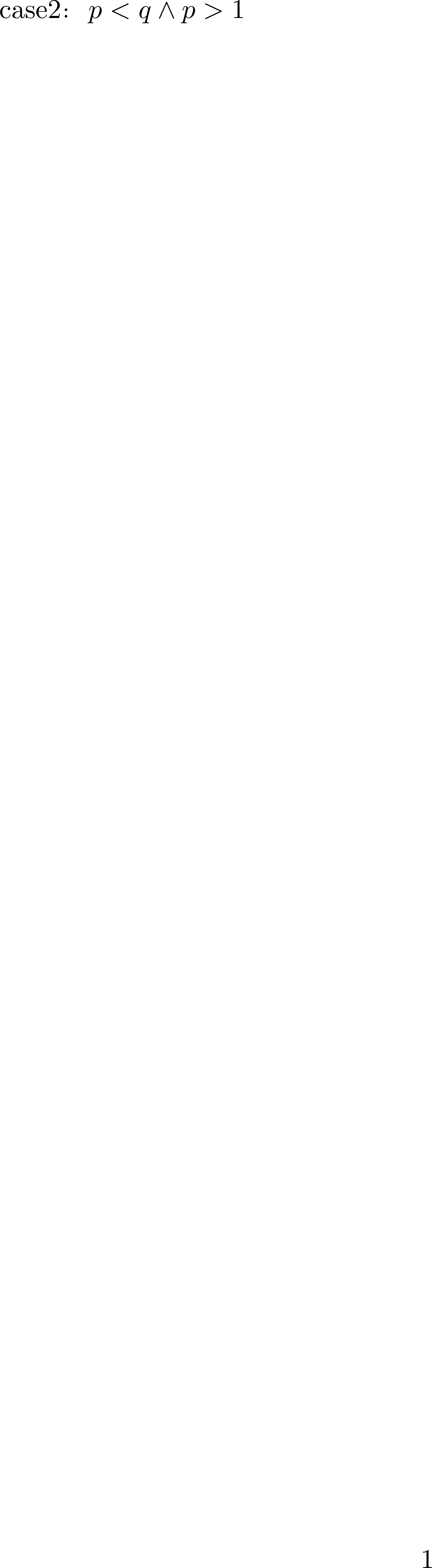 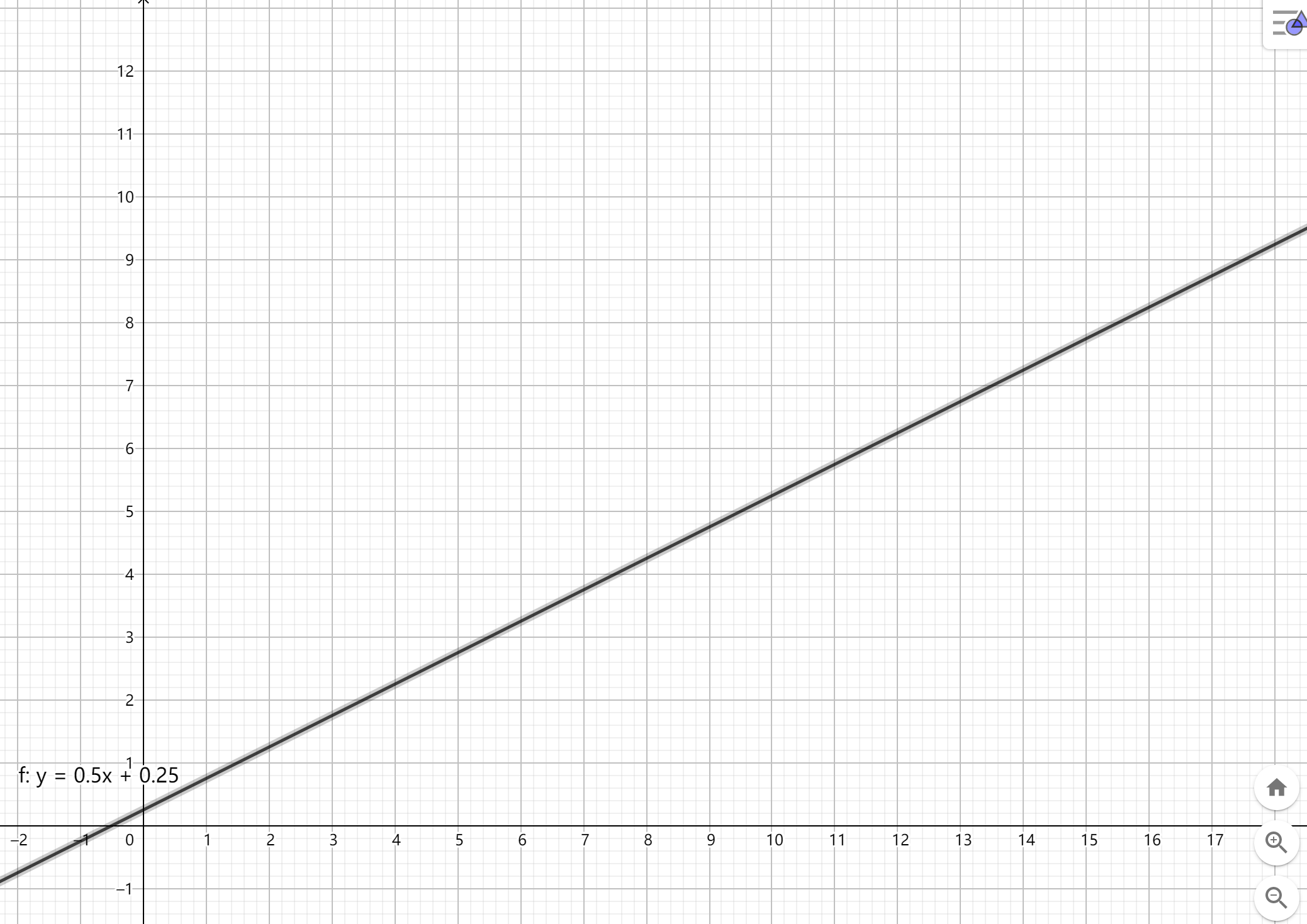 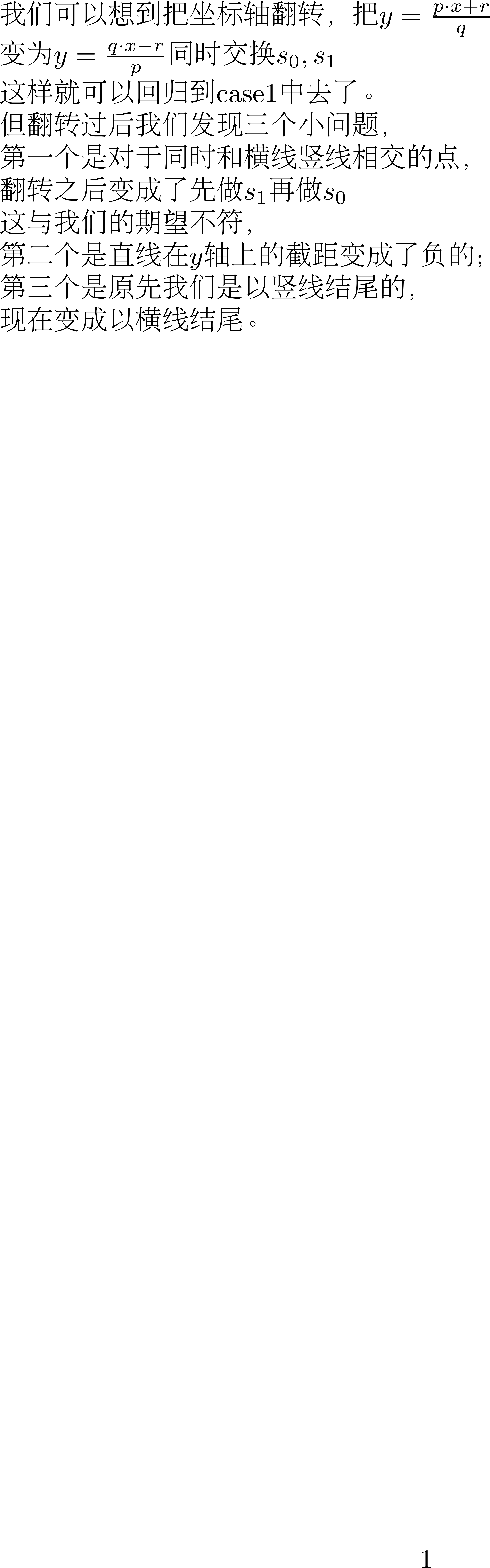 万能欧几里得算法
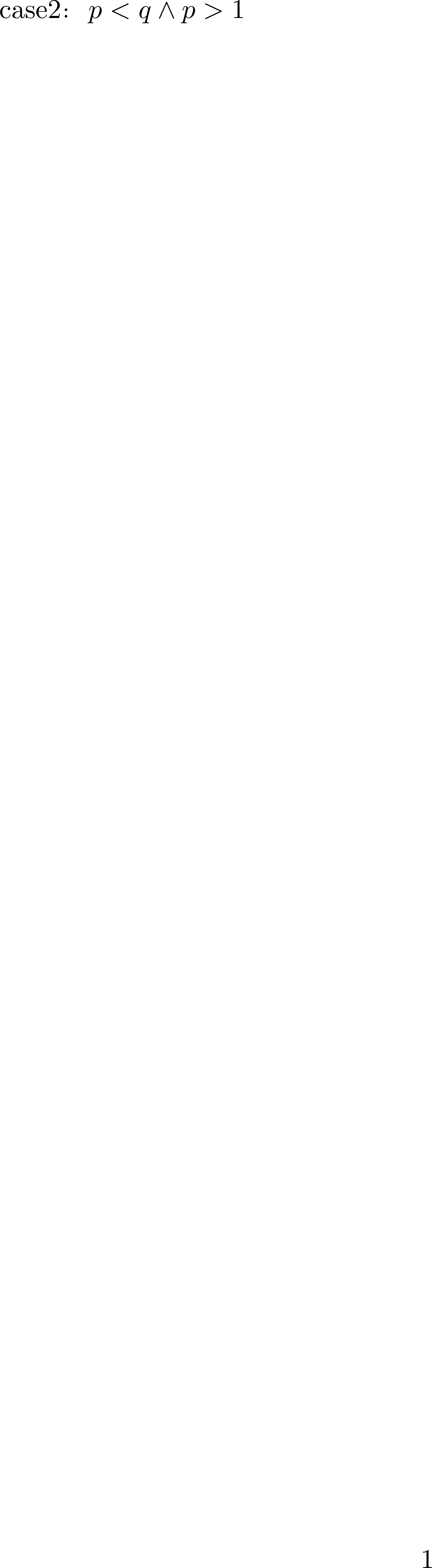 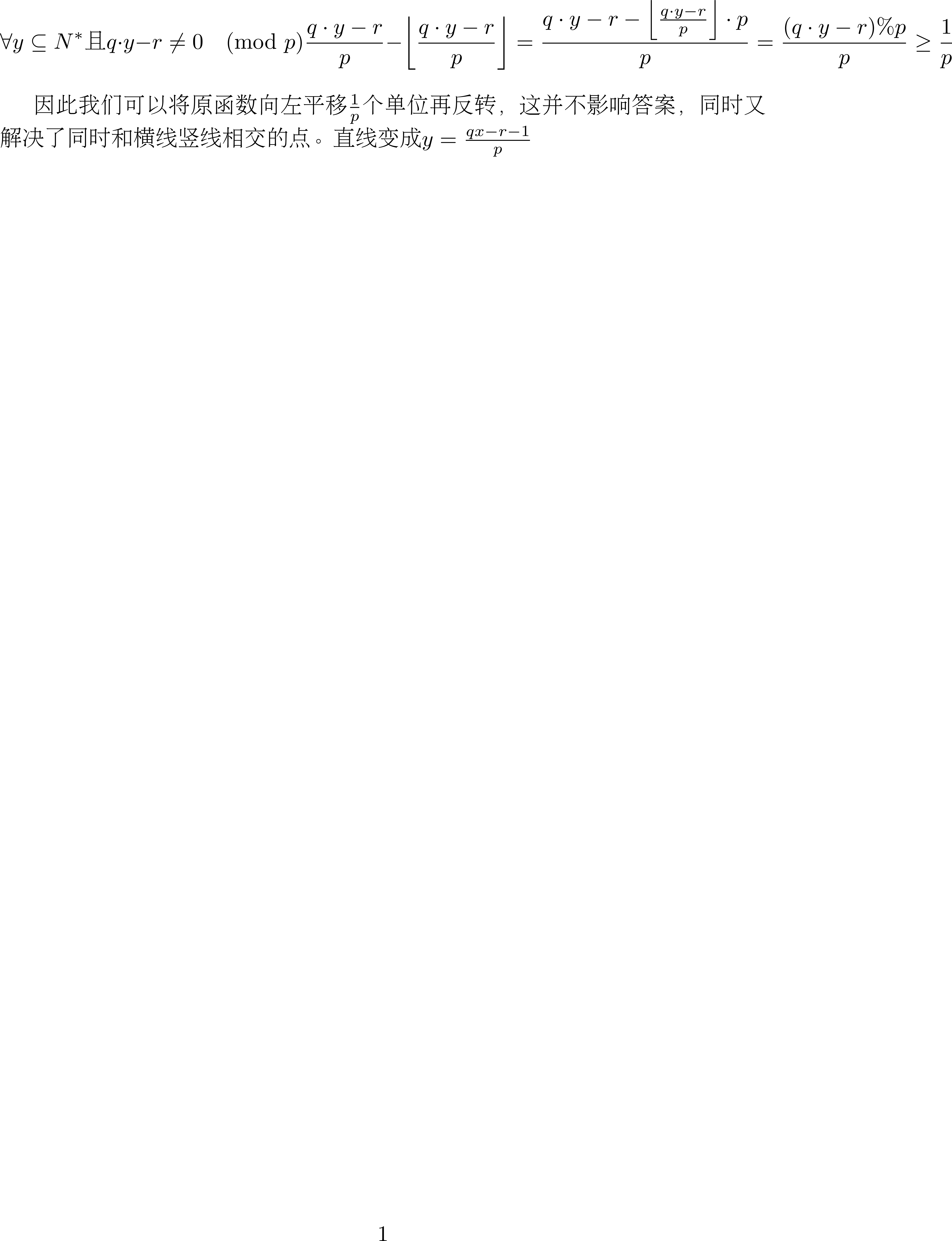 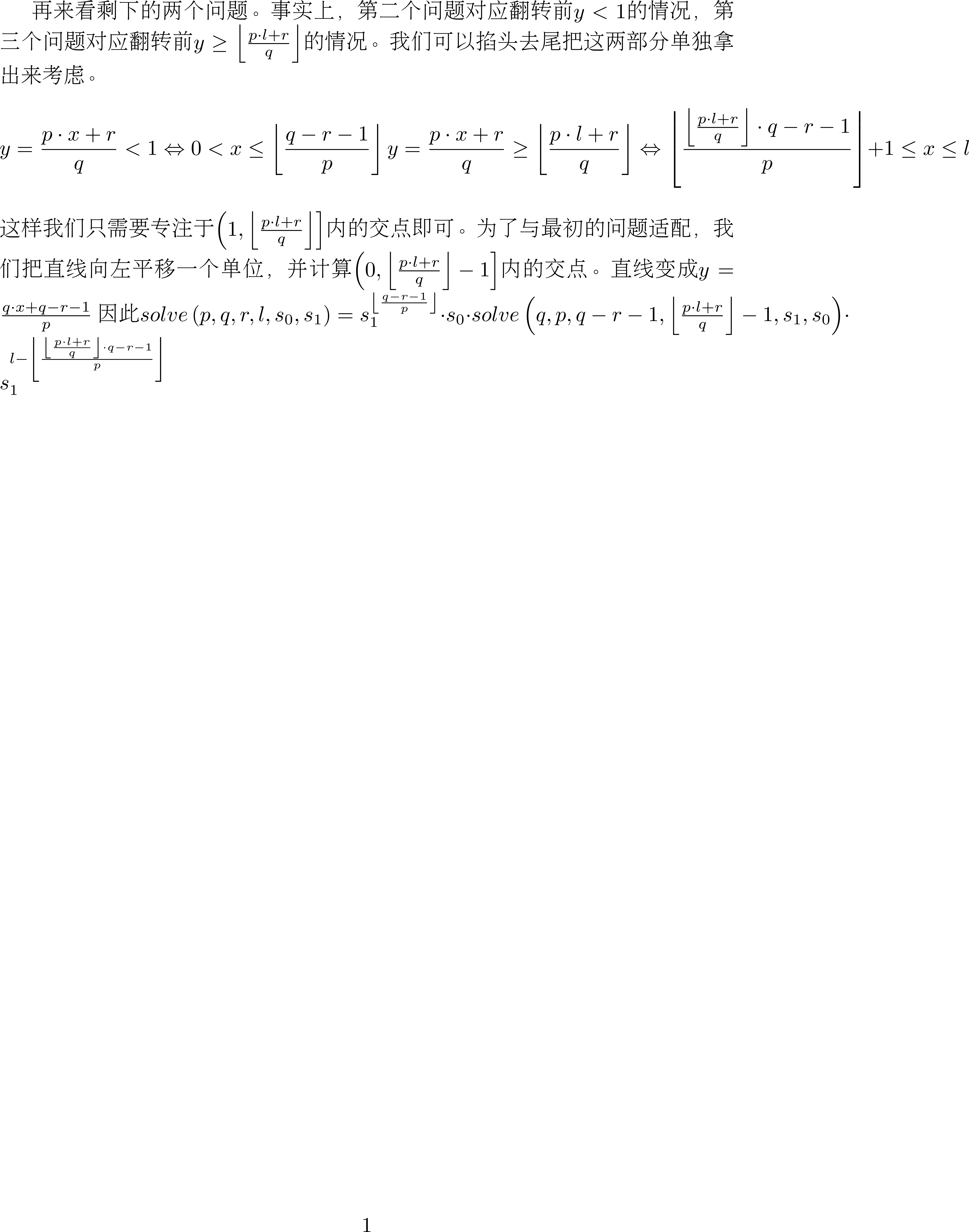 万能欧几里得算法
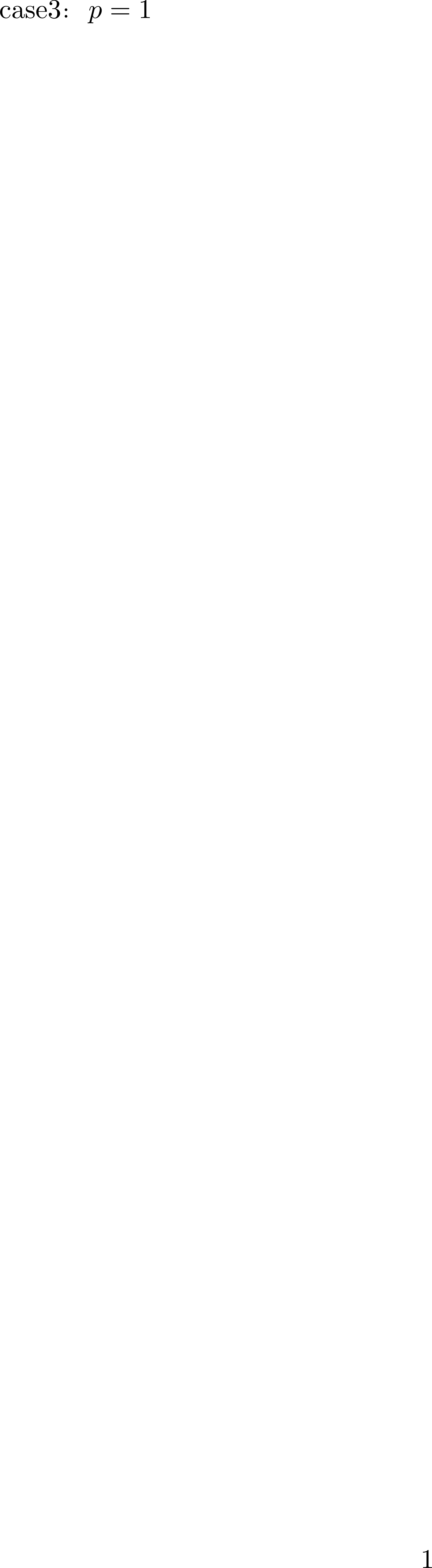 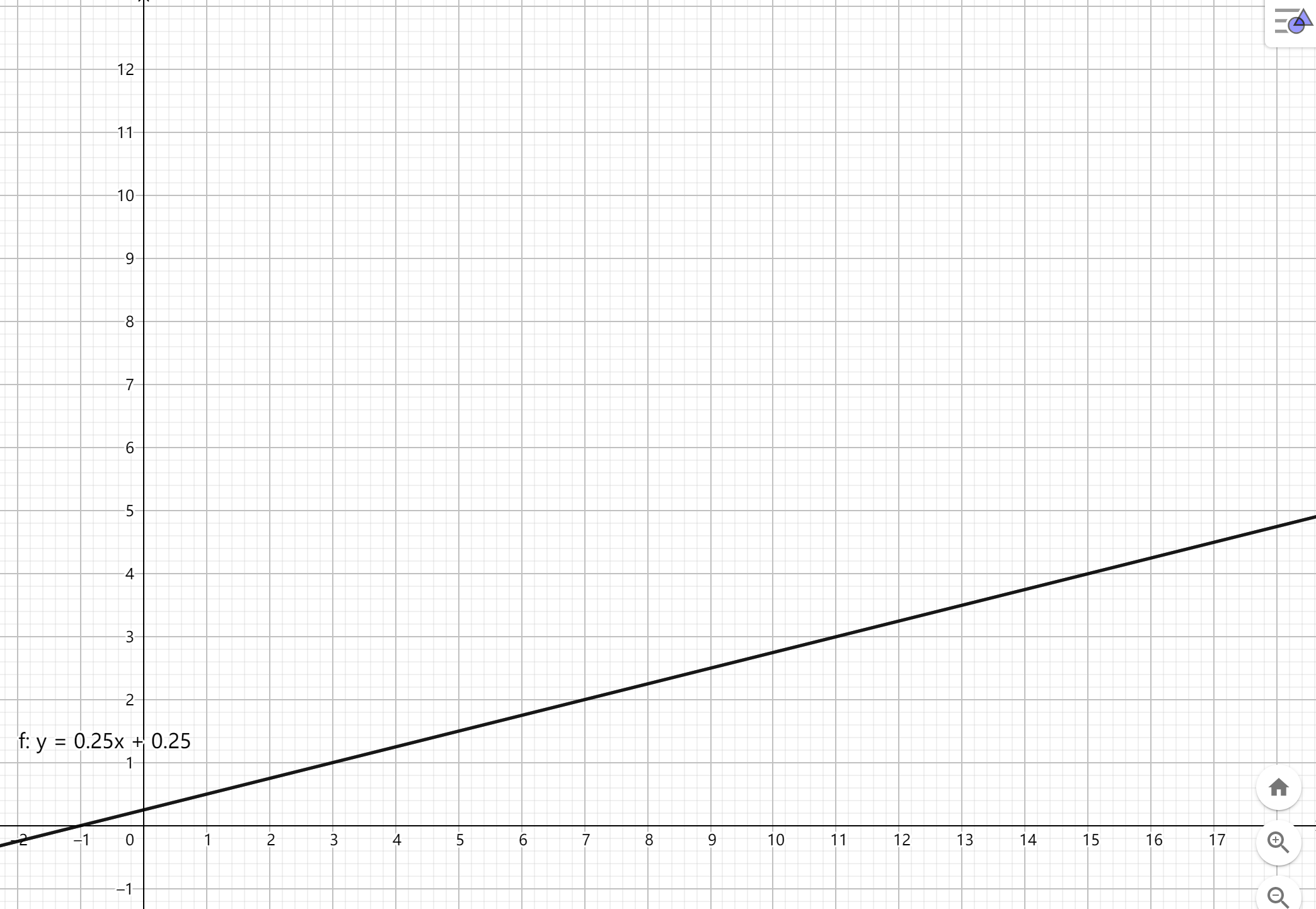 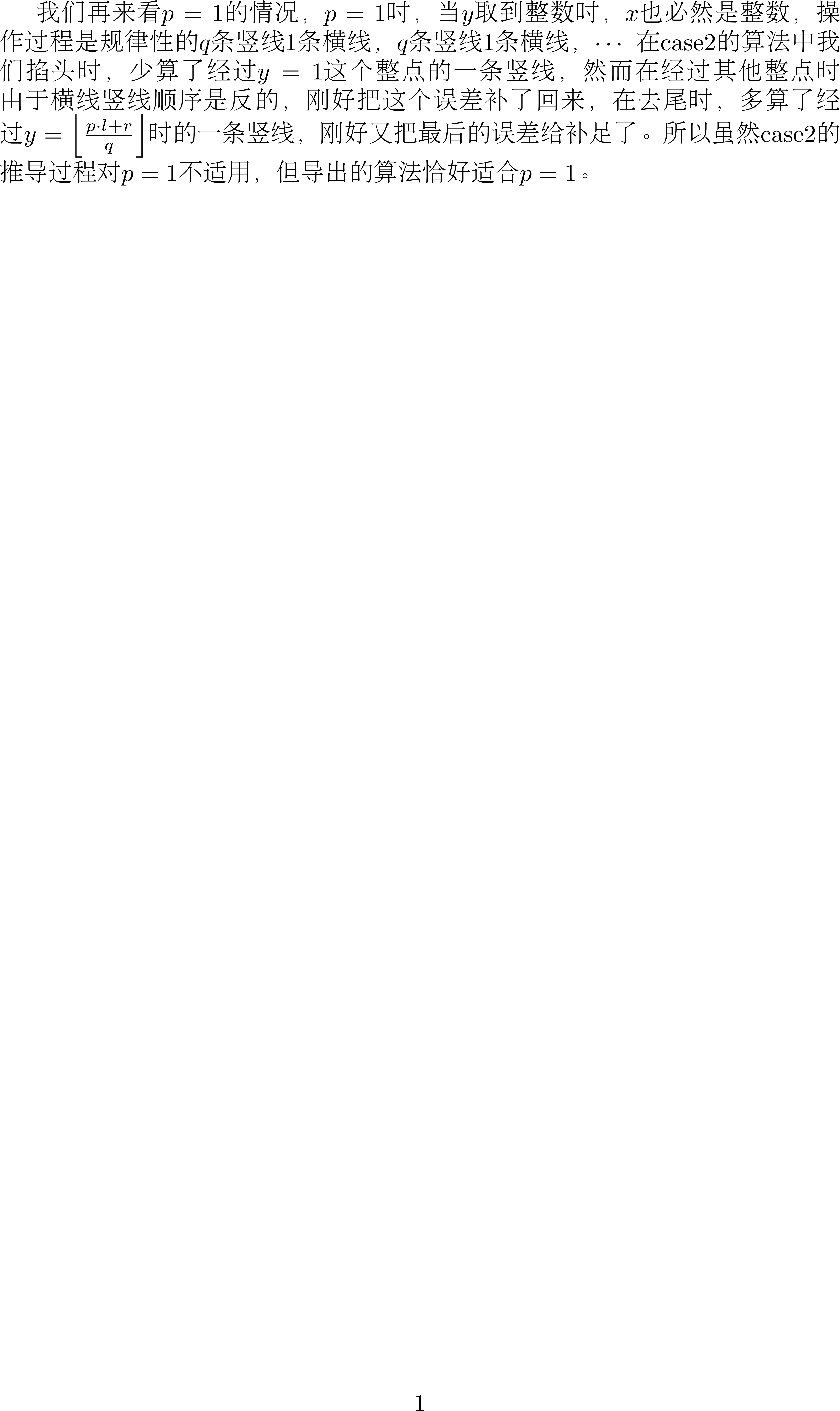 例1   CF868G. El Toll Caves
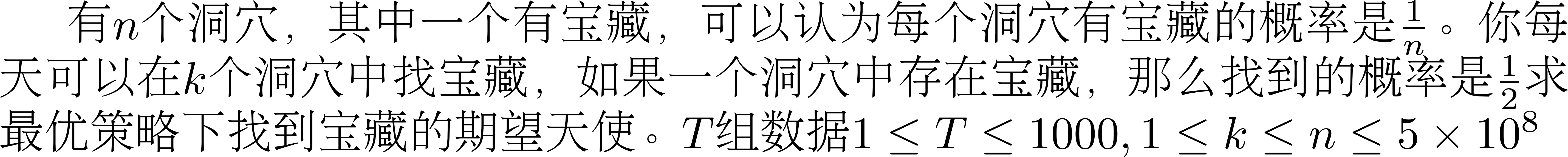 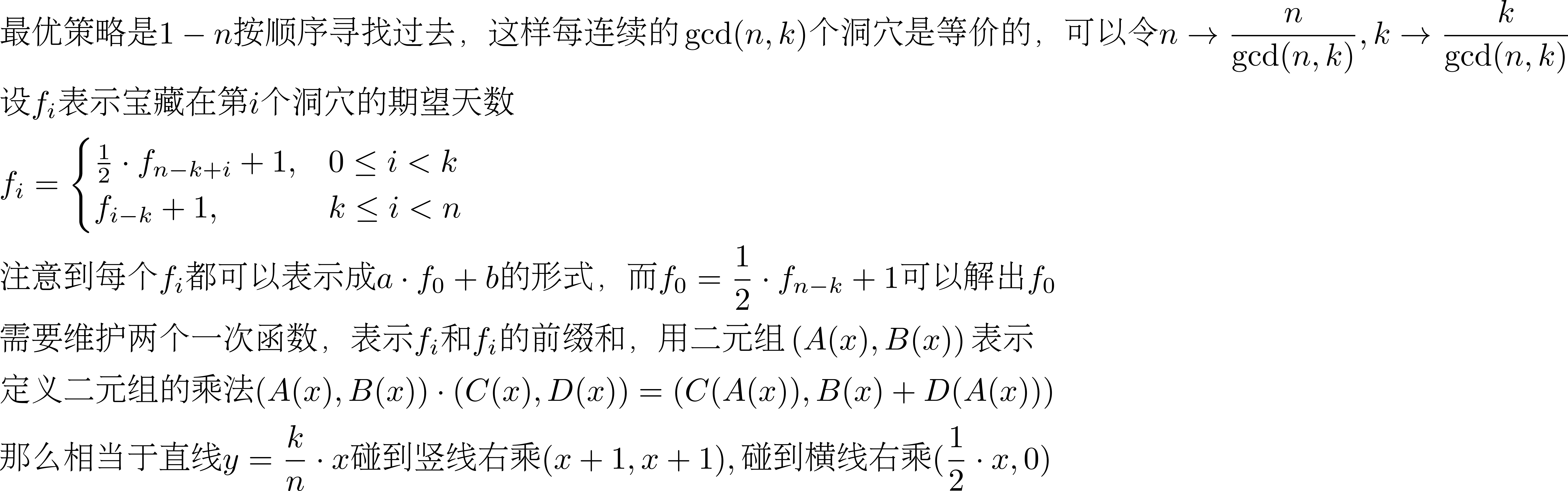 例2   bzoj #3817. Sum
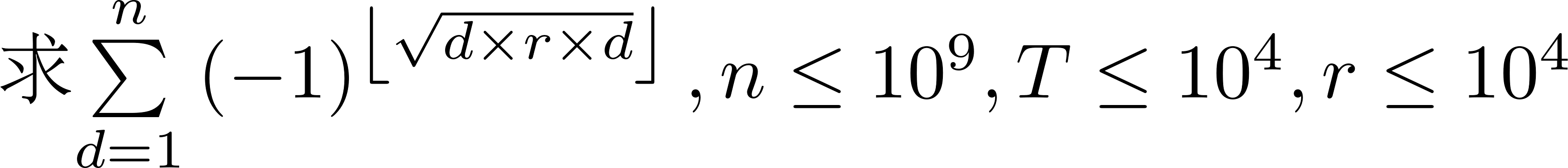 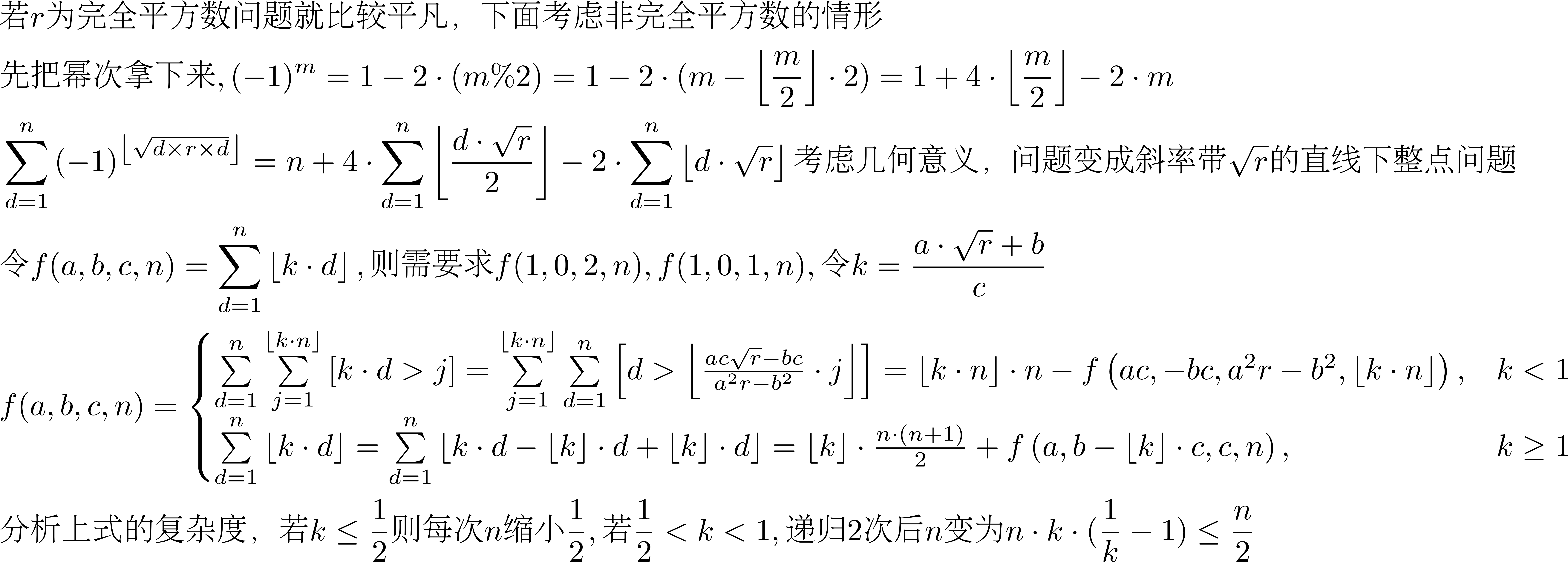 /02
数论基本定理
欧拉定理
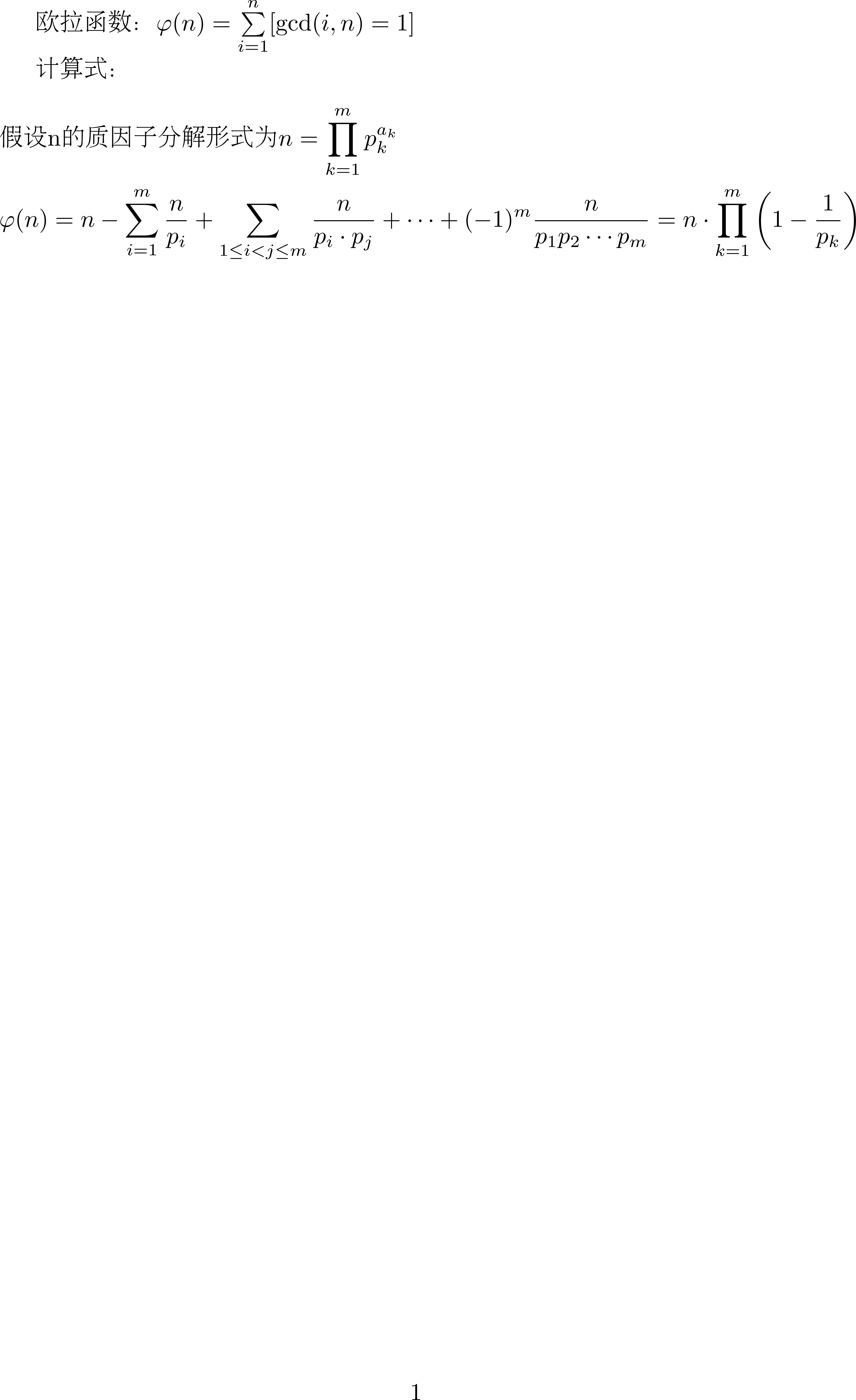 欧拉定理
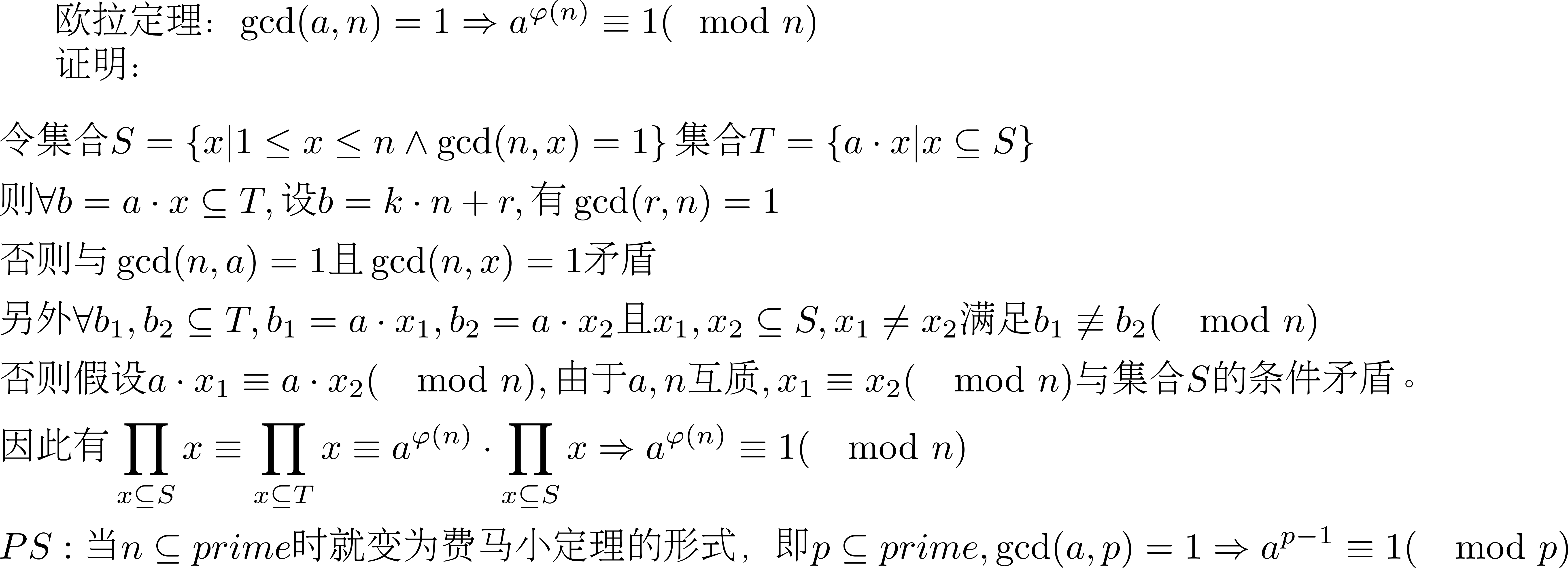 欧拉定理
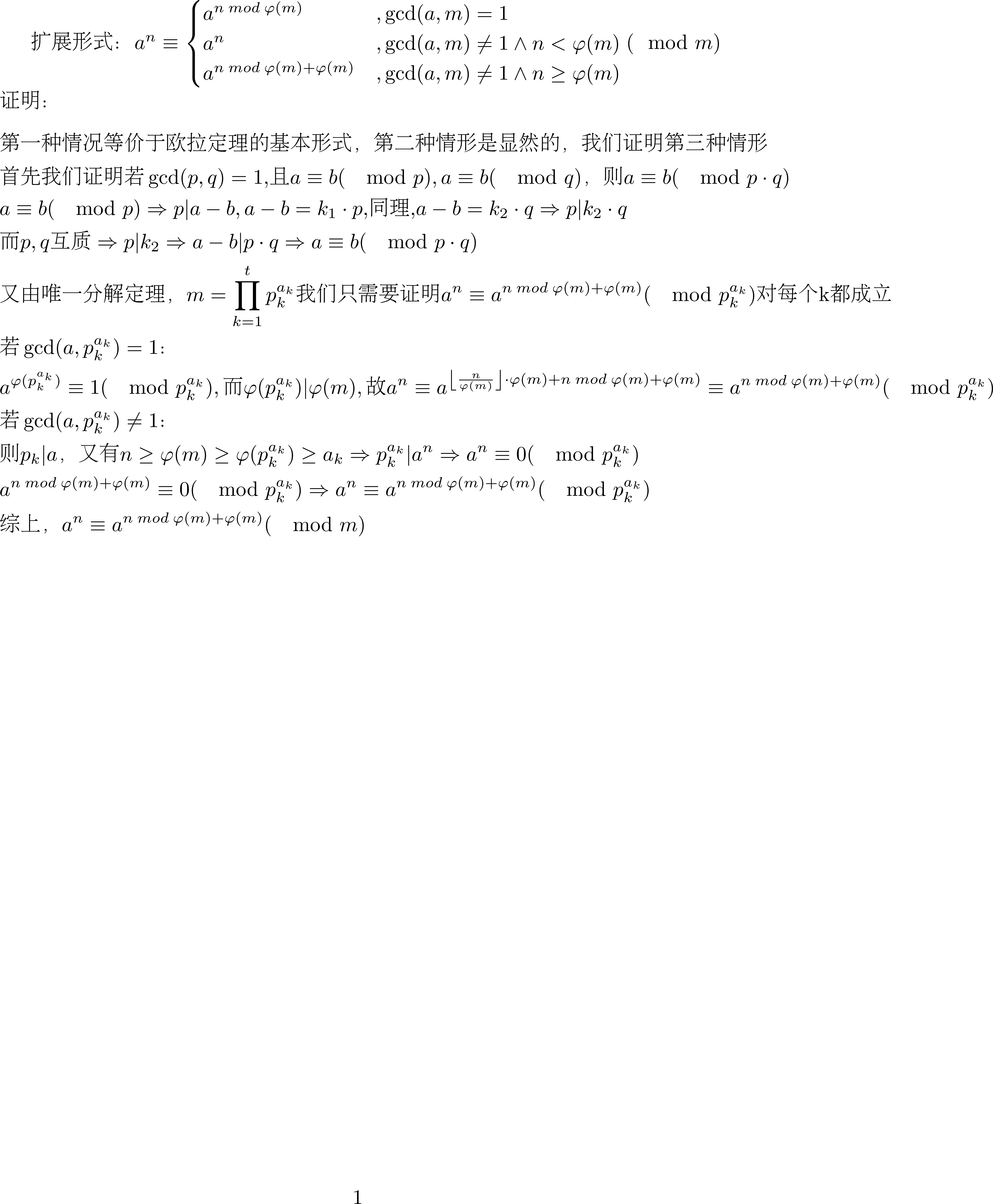 中国剩余定理
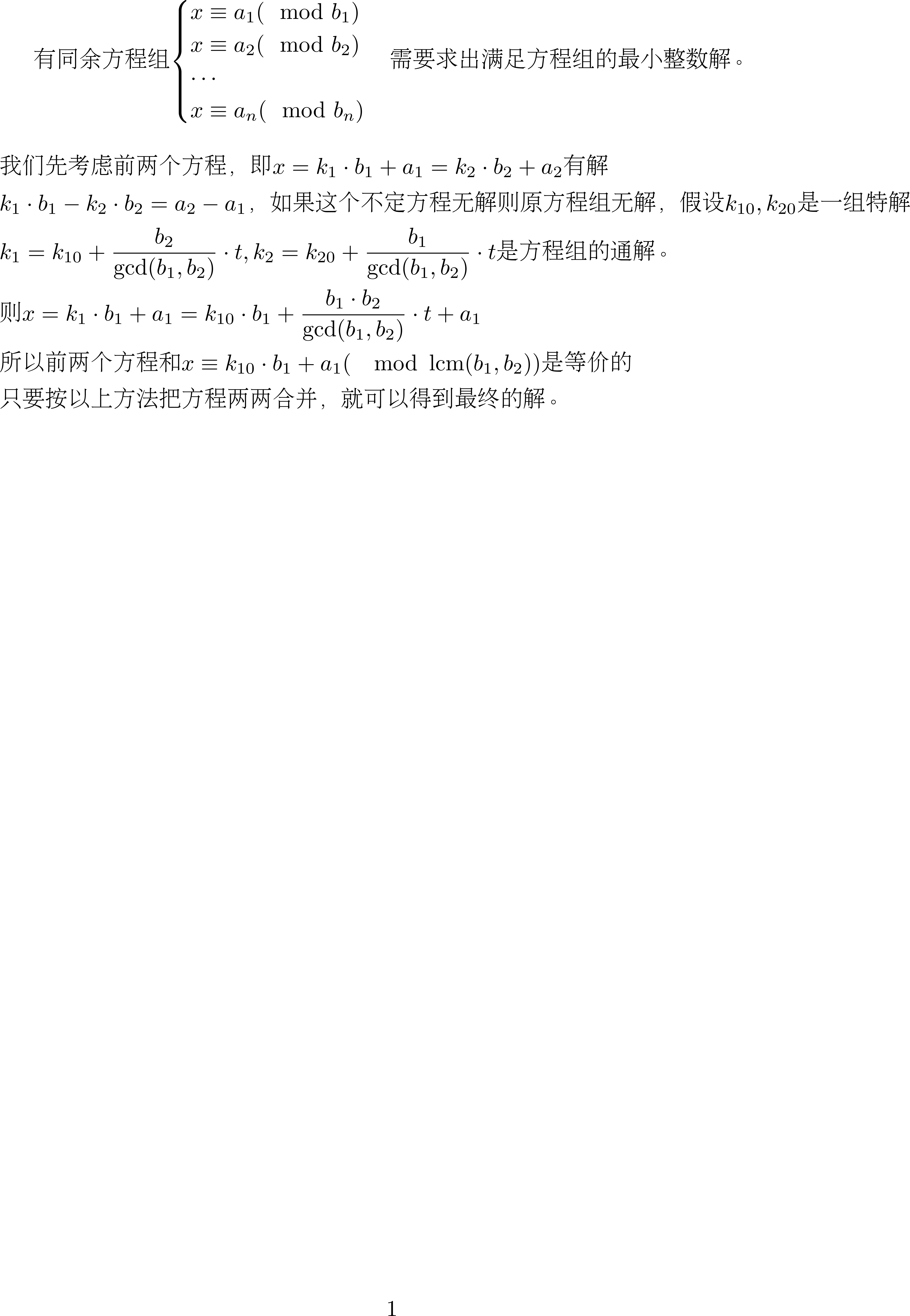 卢卡斯定理
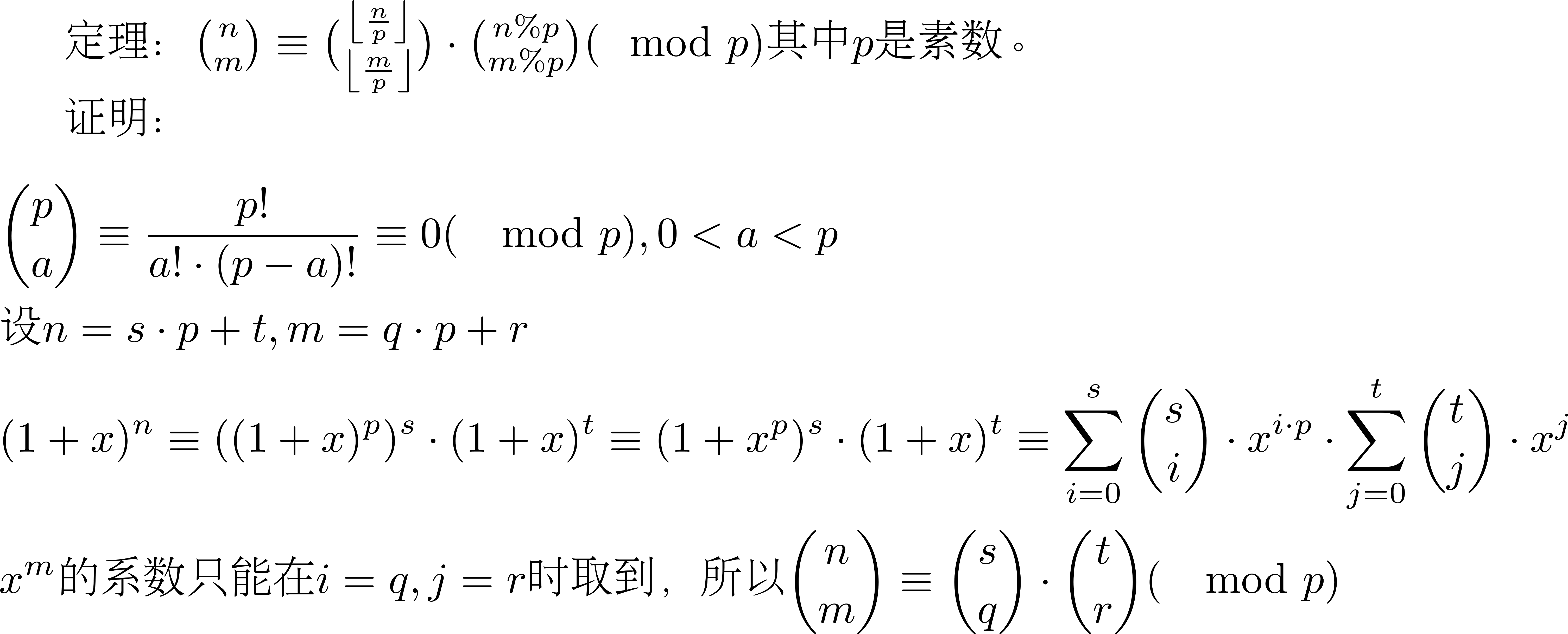 卢卡斯定理
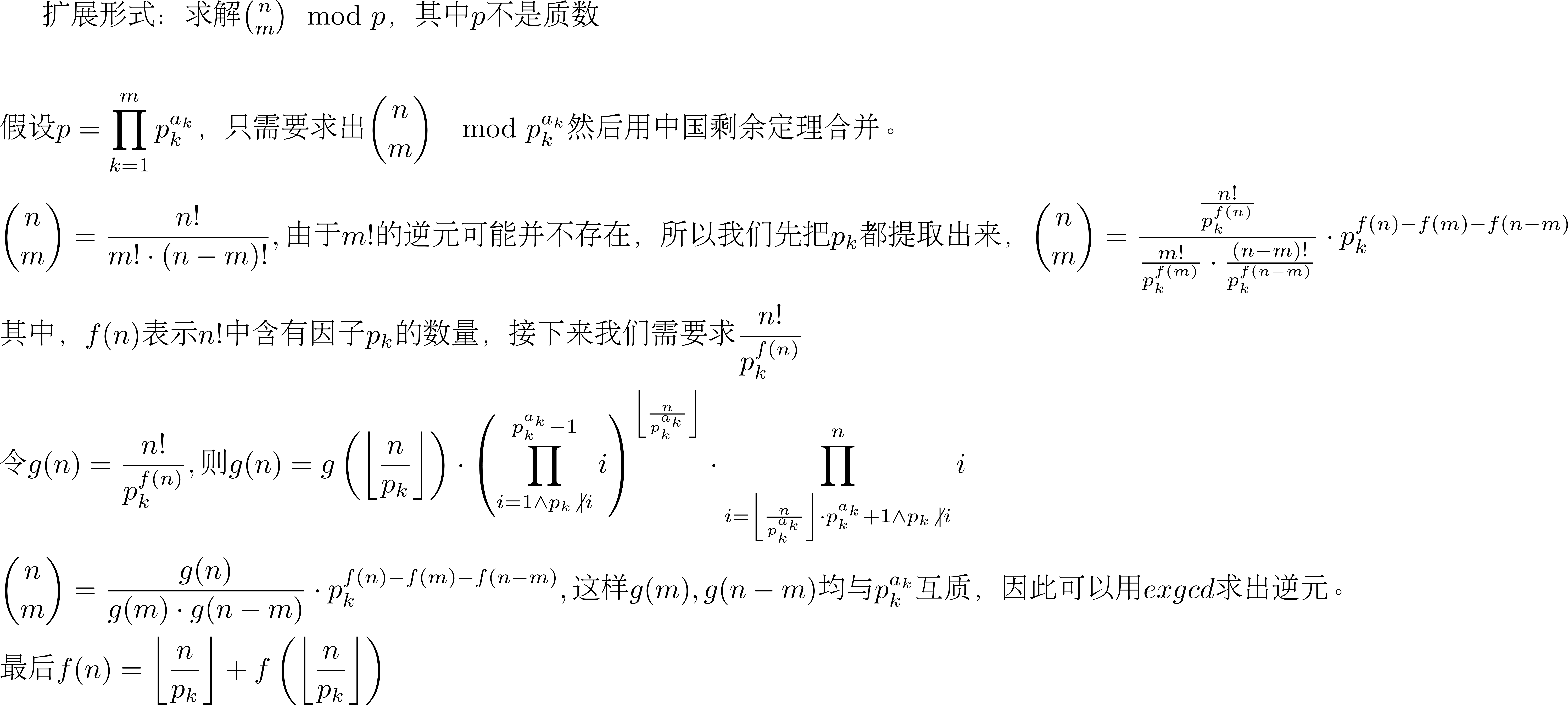 库默尔定理
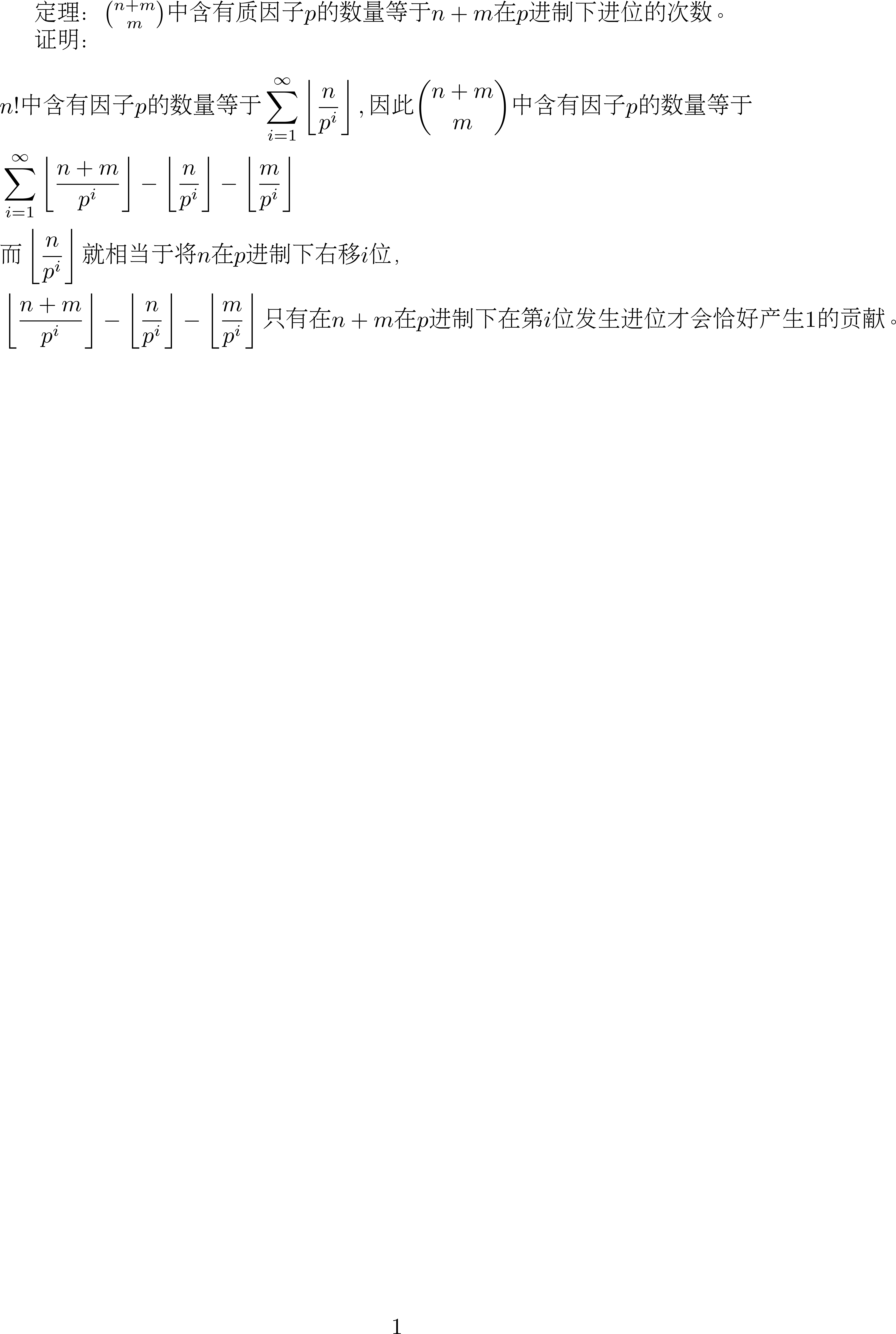 二次剩余
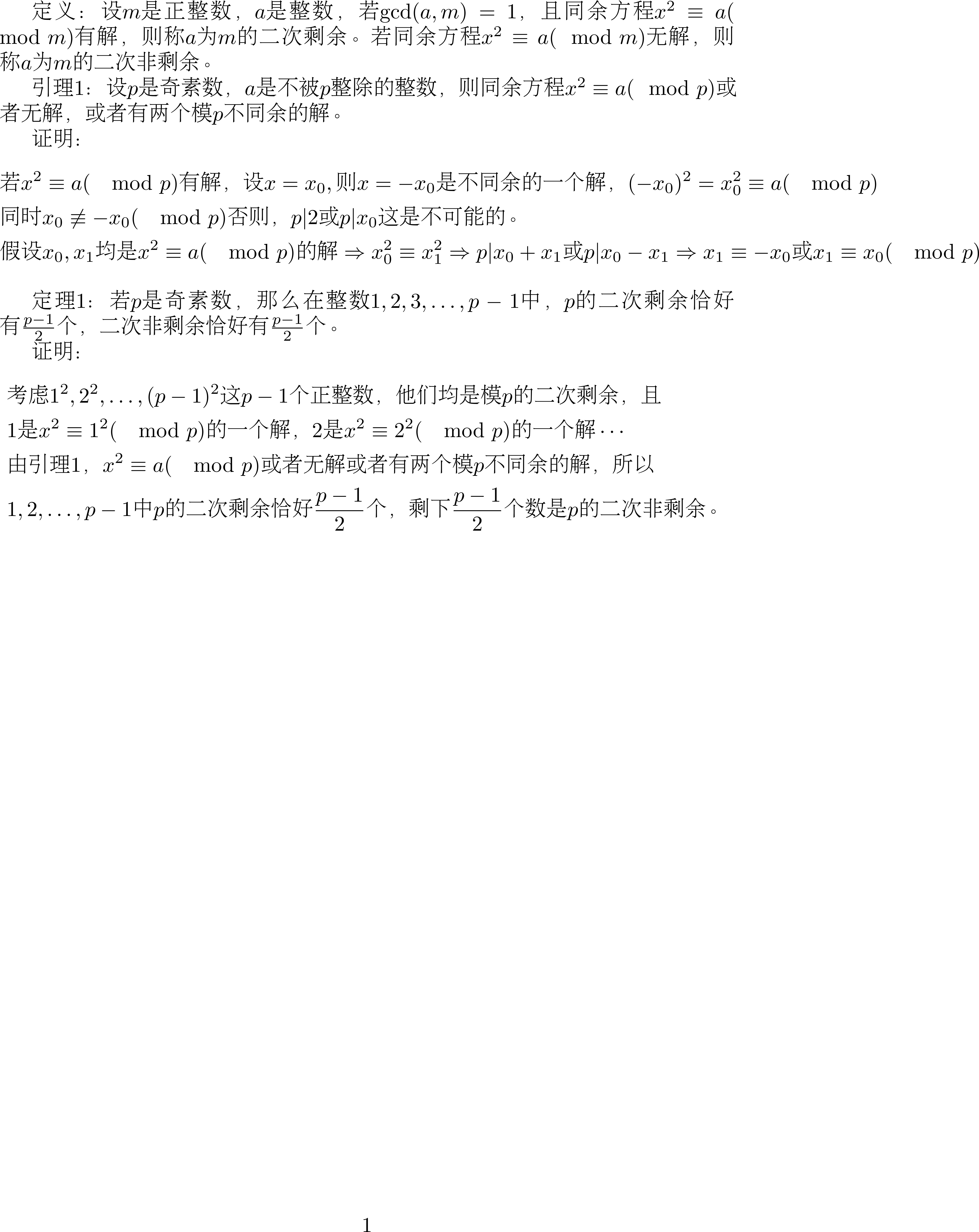 二次剩余
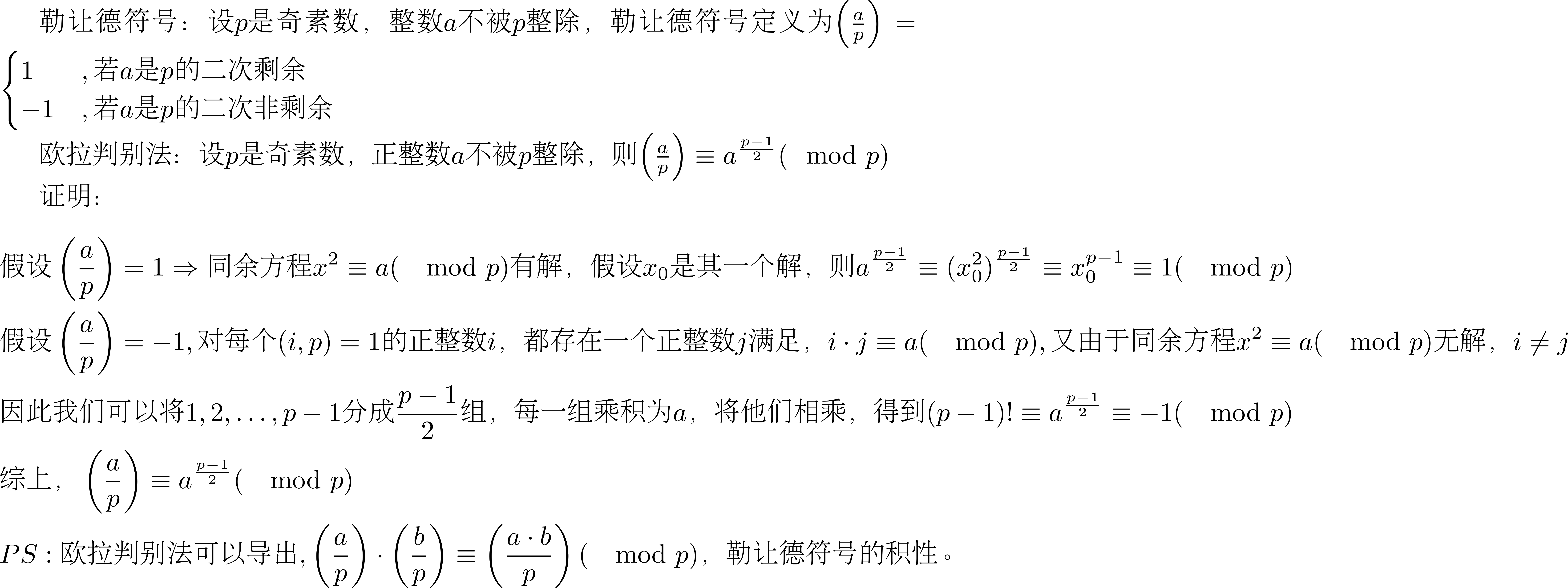 Cipolla算法
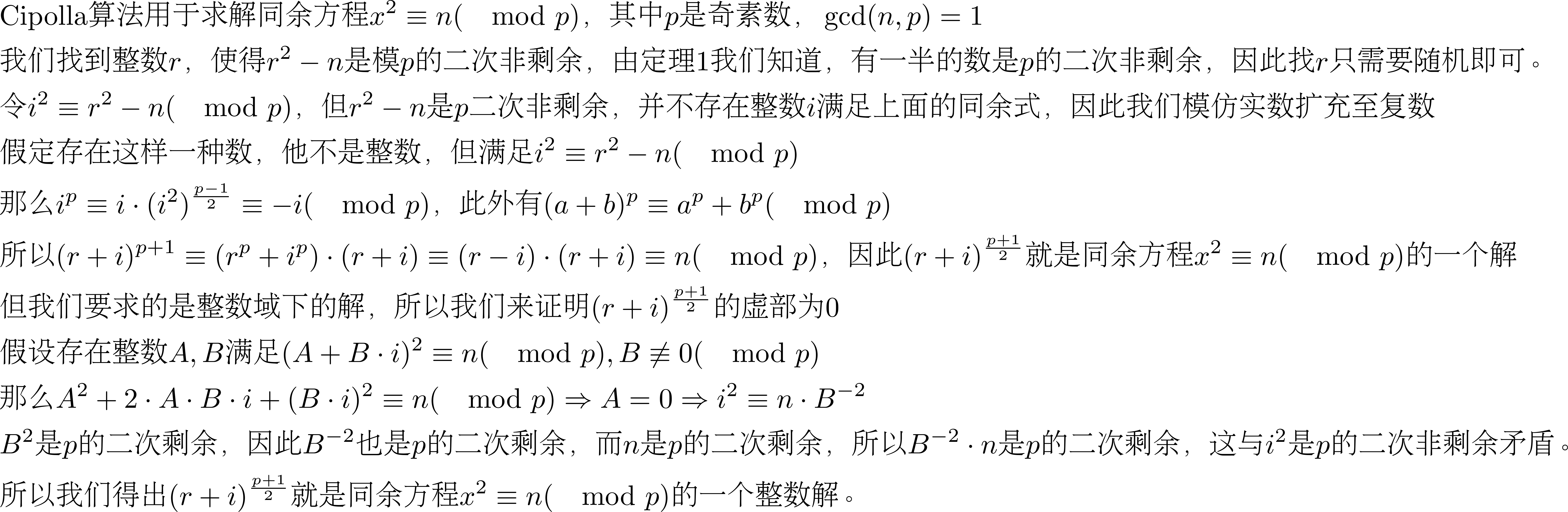 例1   2023牛客多校第9场B.Brain Storm
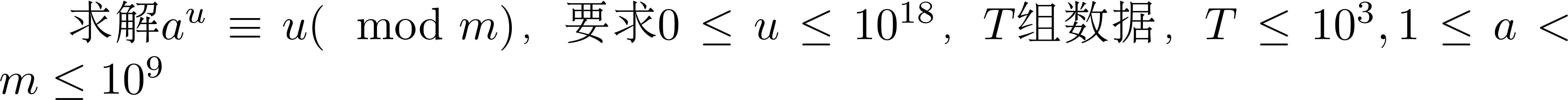 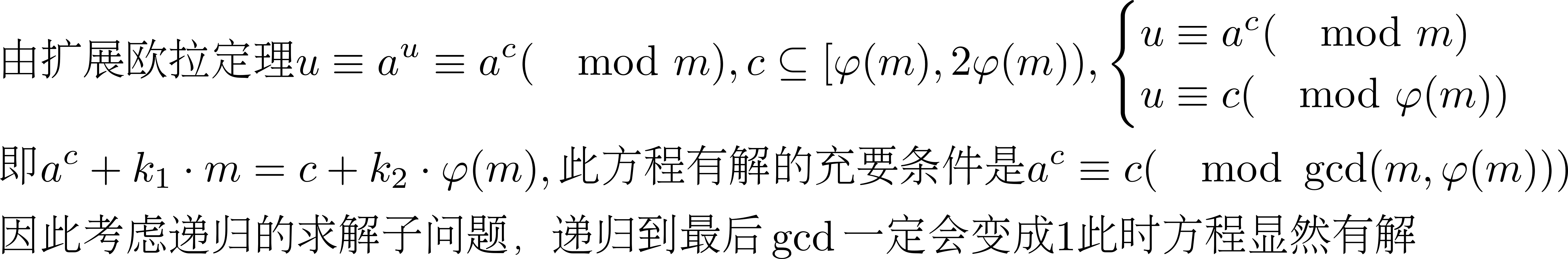 例2   2023“钉耙编程”中国大学生算法设计超级联赛（8）C. Congruences
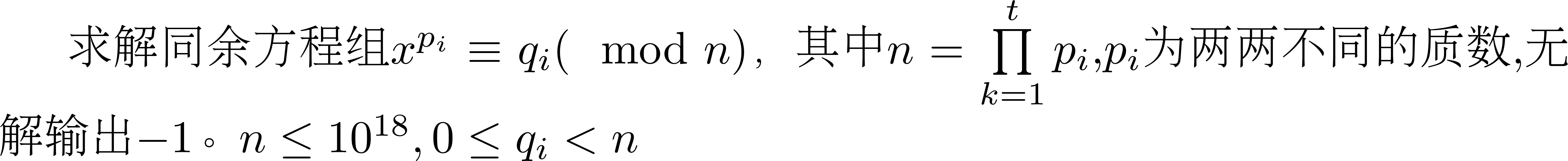 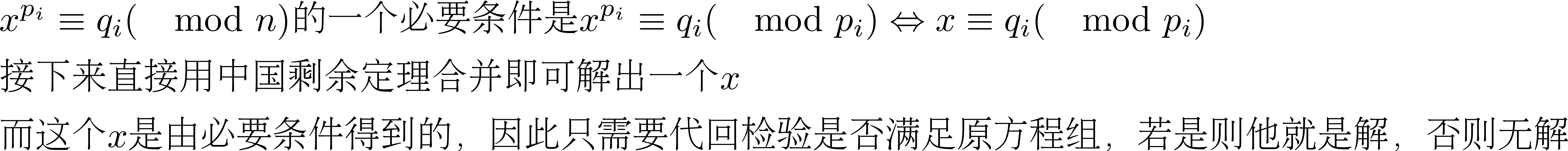 例3   P5598 【XR-4】混乱度
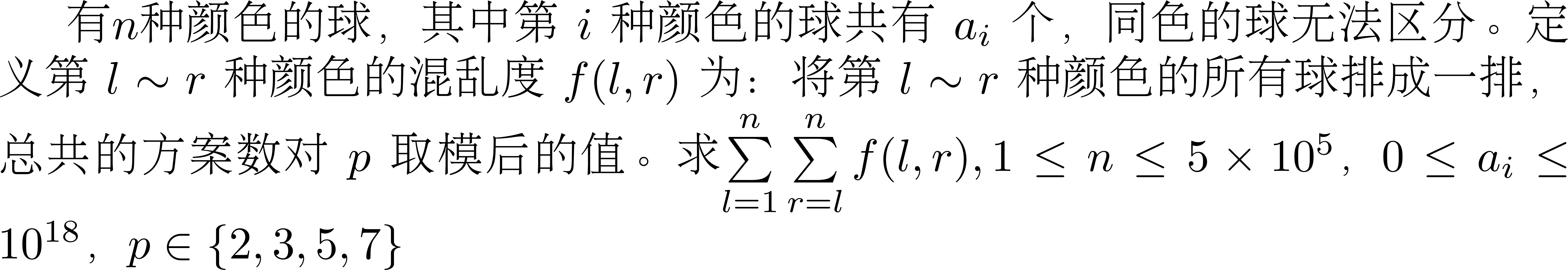 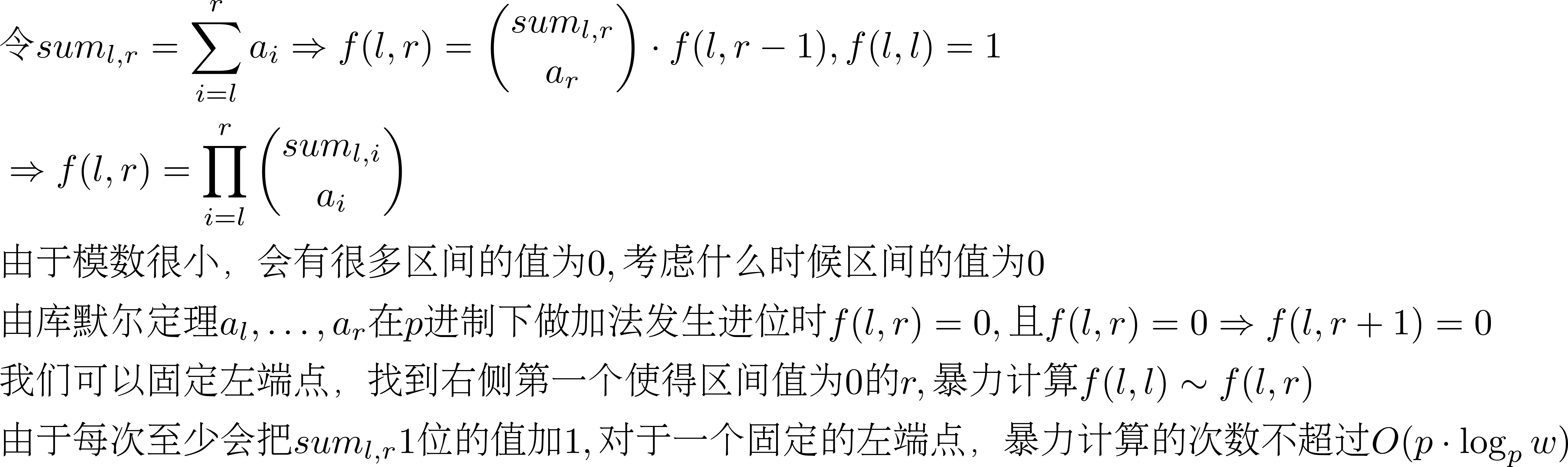 /03
Pollard-Rho分解
生日悖论
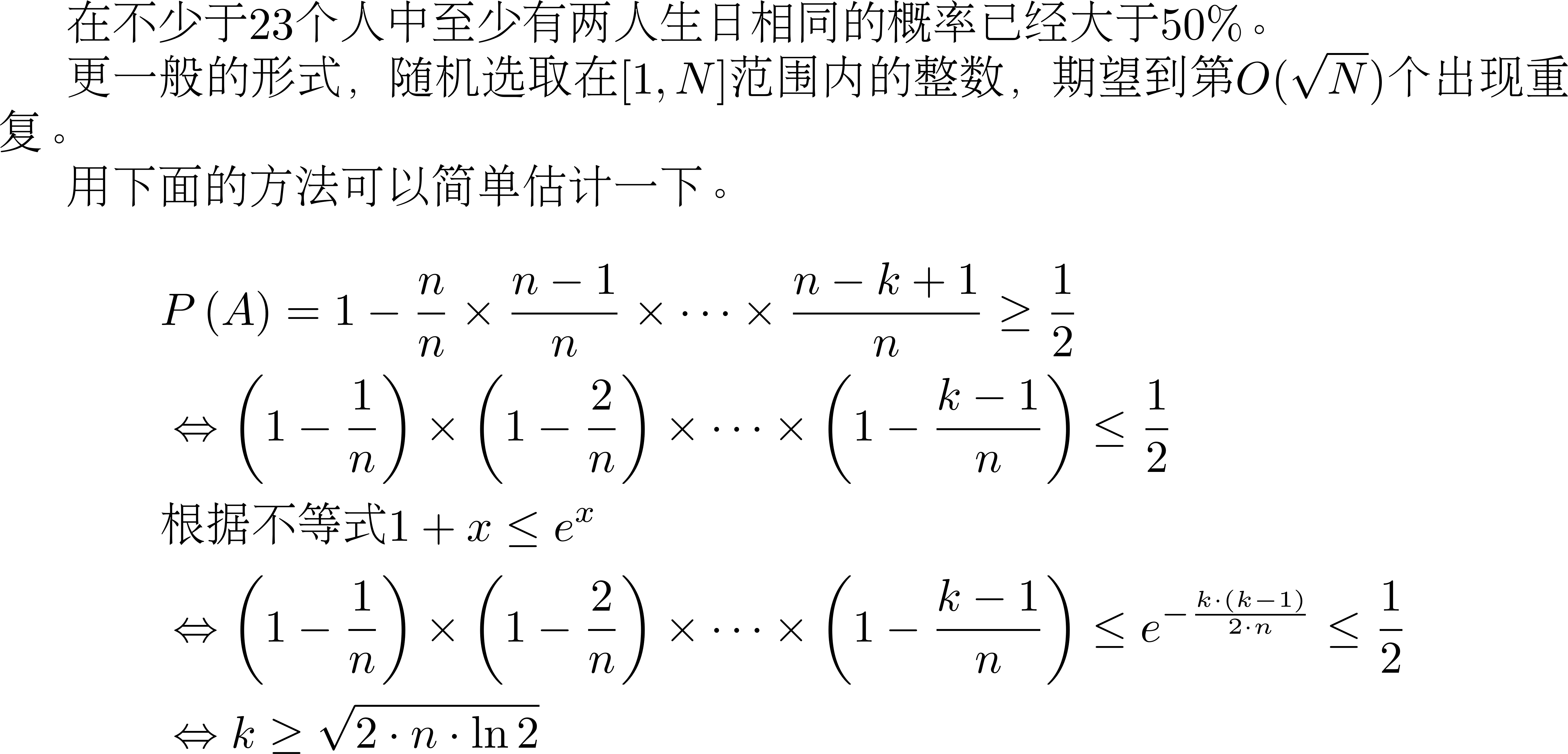 Pollard-Rho分解
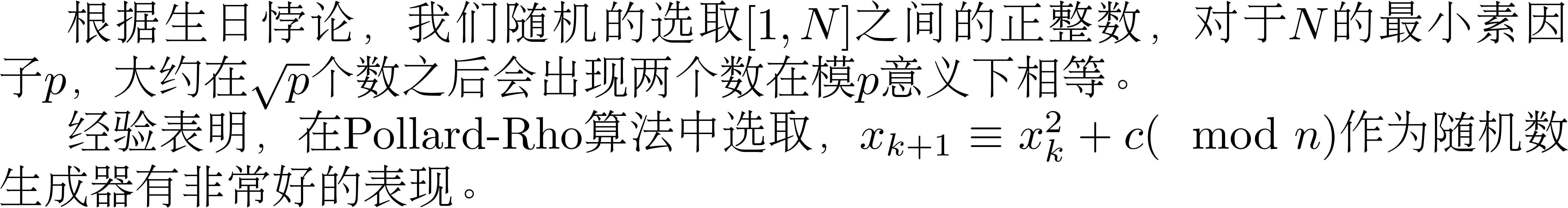 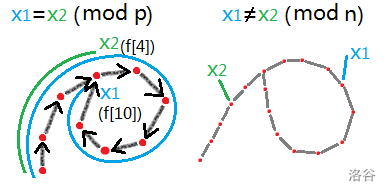 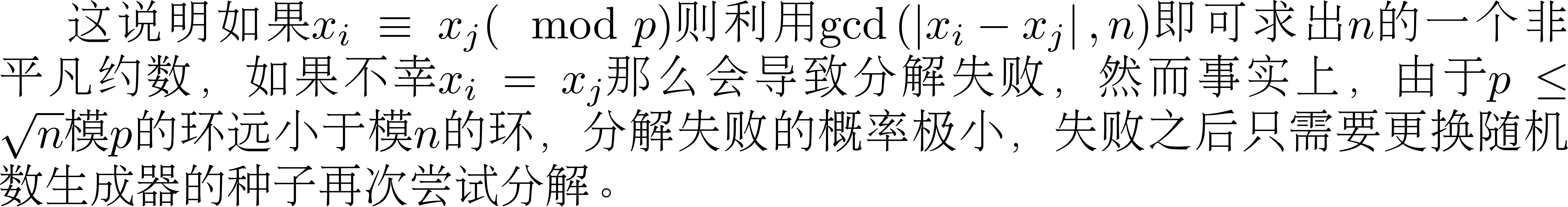 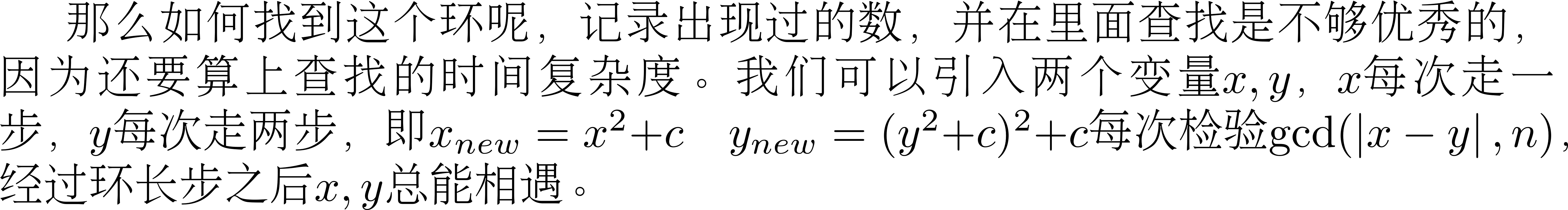 Miller-Robin素性测试
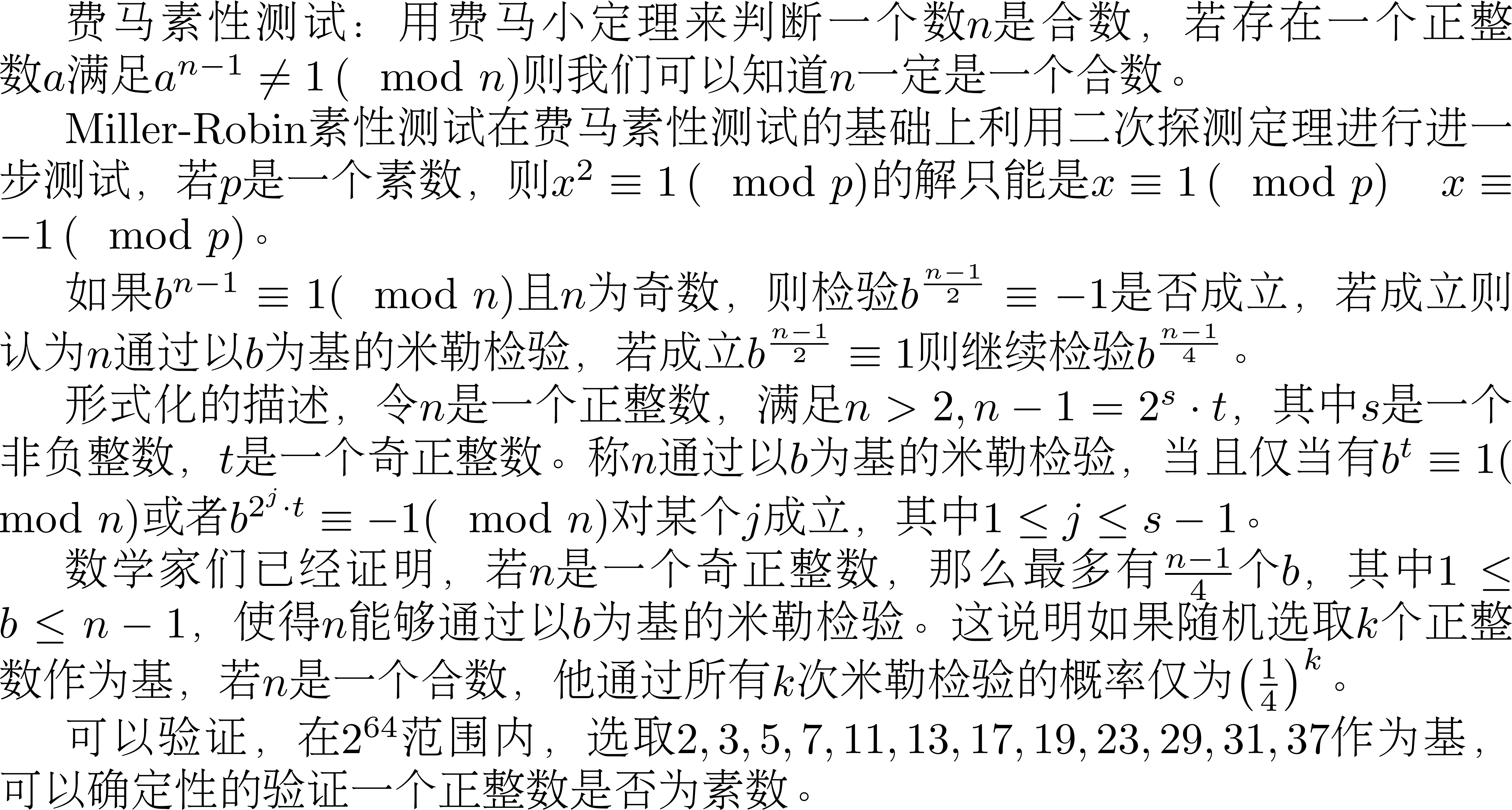 /04
莫比乌斯反演
基本概念
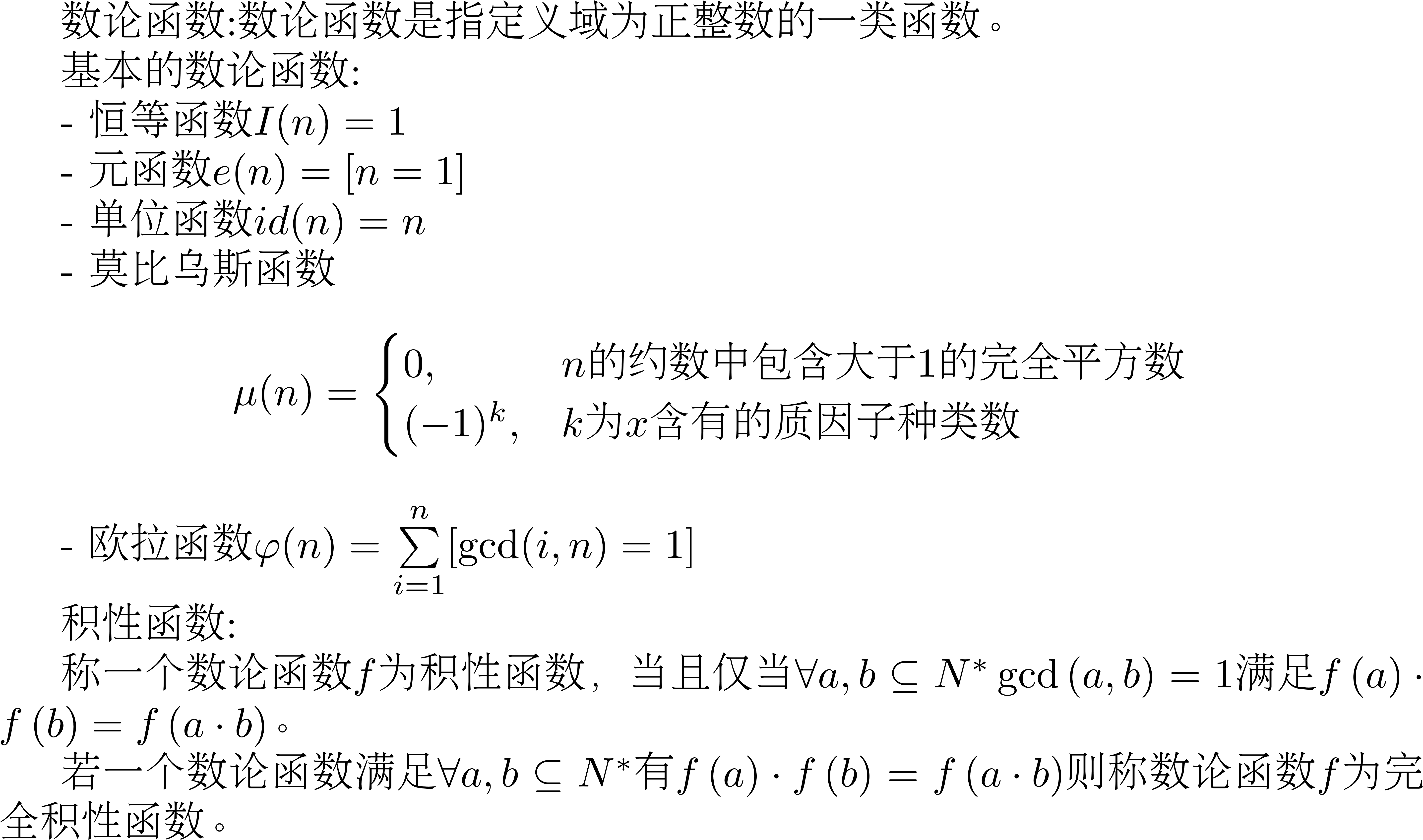 狄利克雷卷积
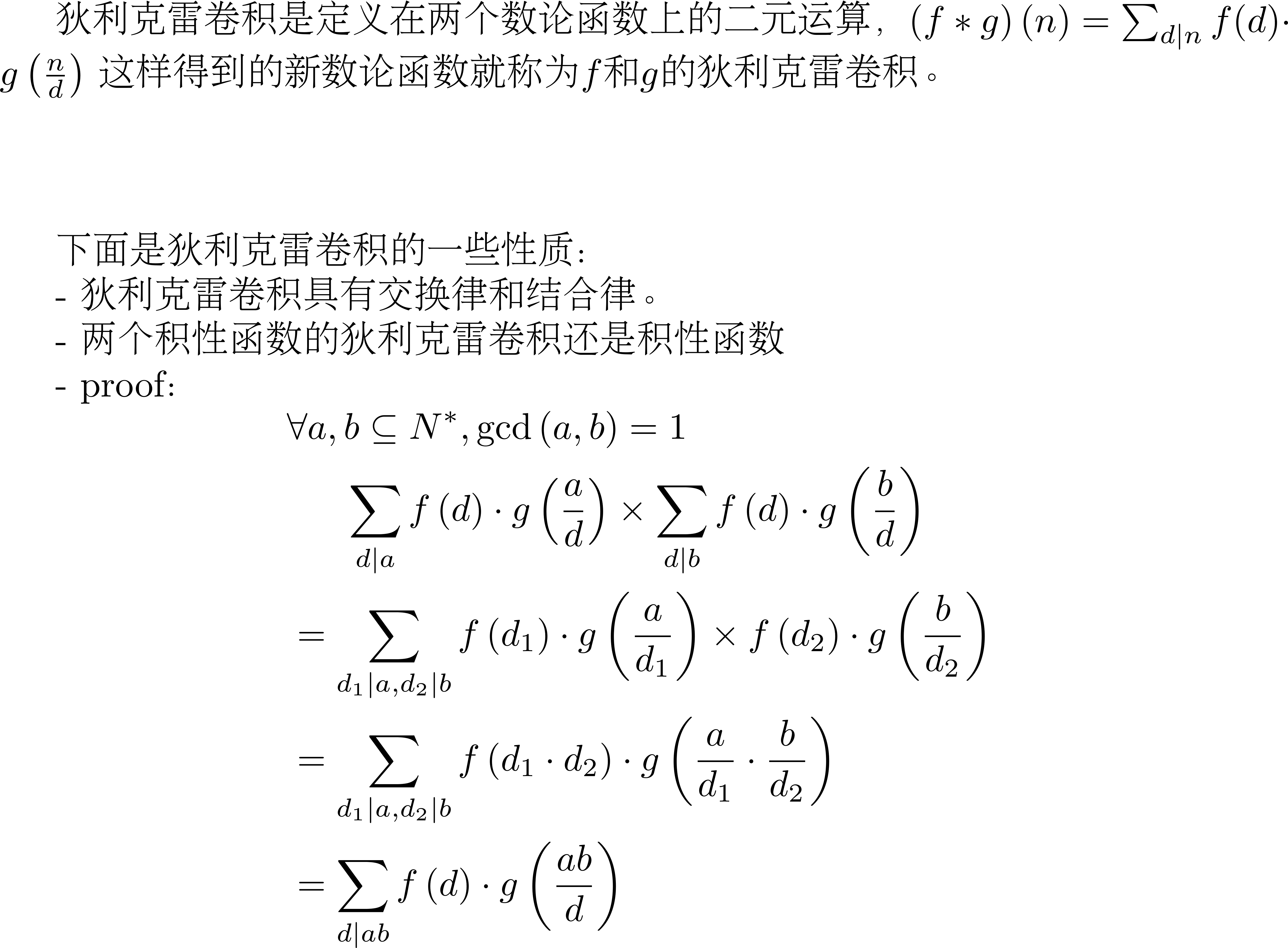 狄利克雷卷积
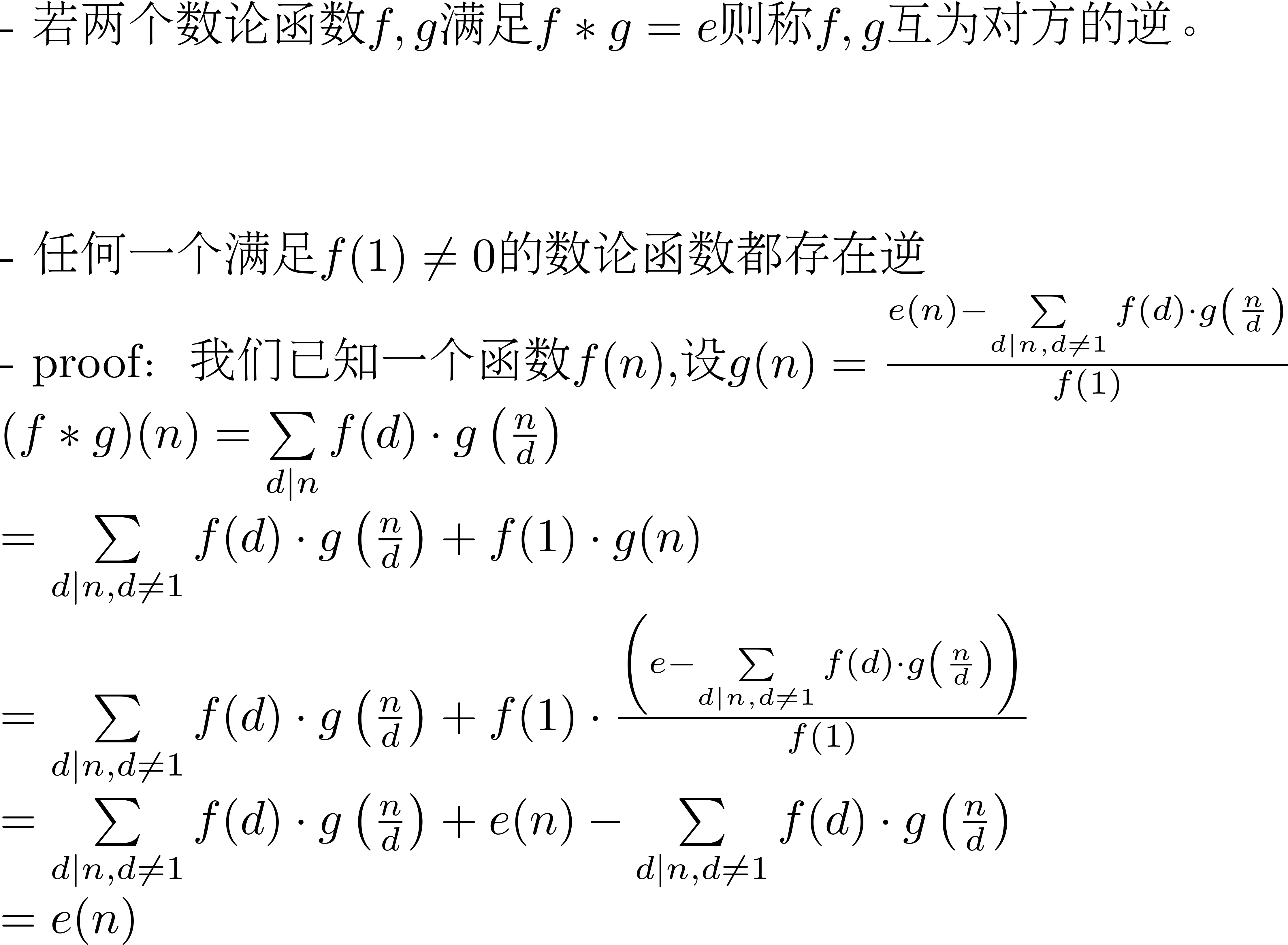 狄利克雷卷积
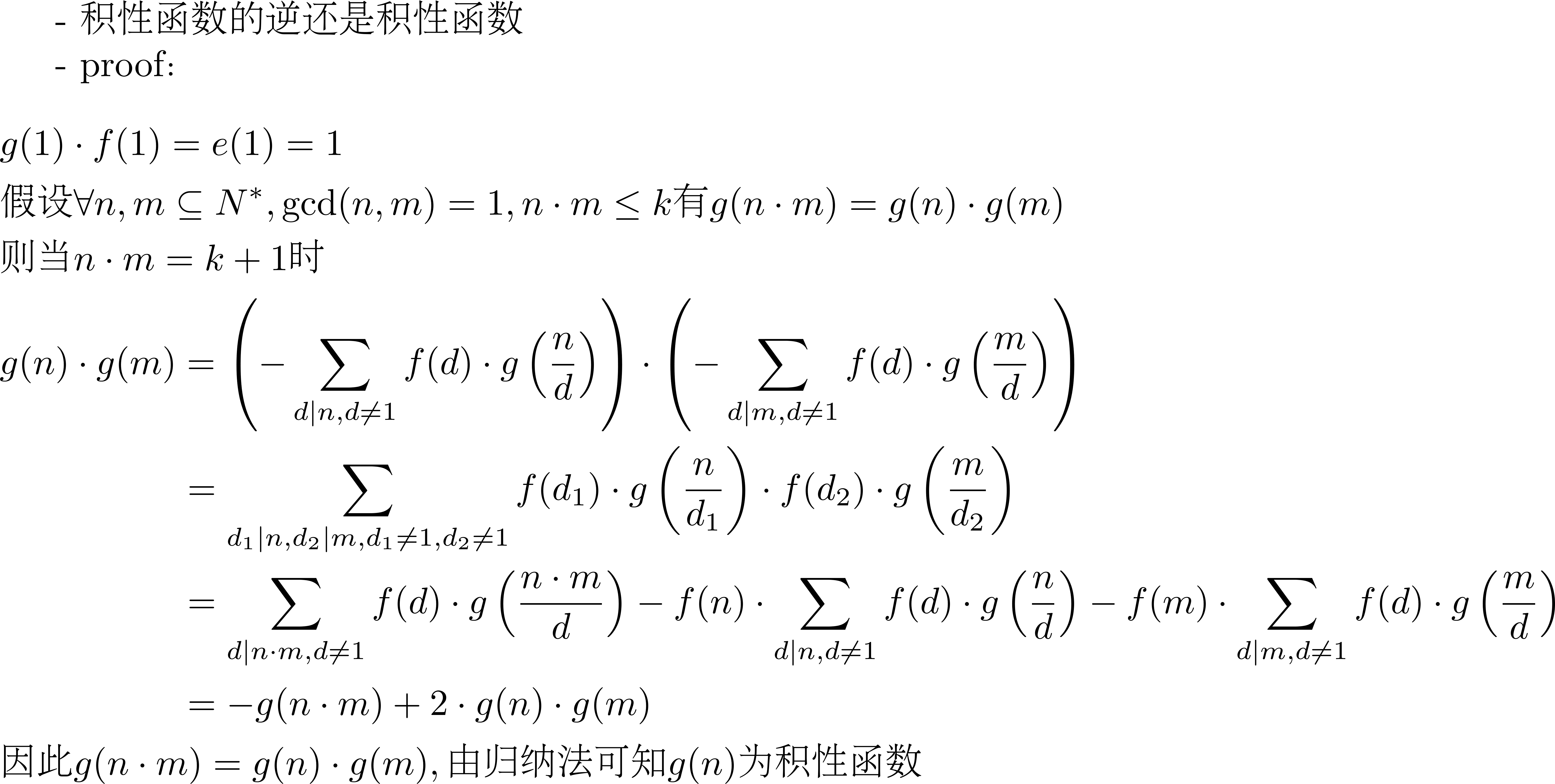 莫比乌斯函数
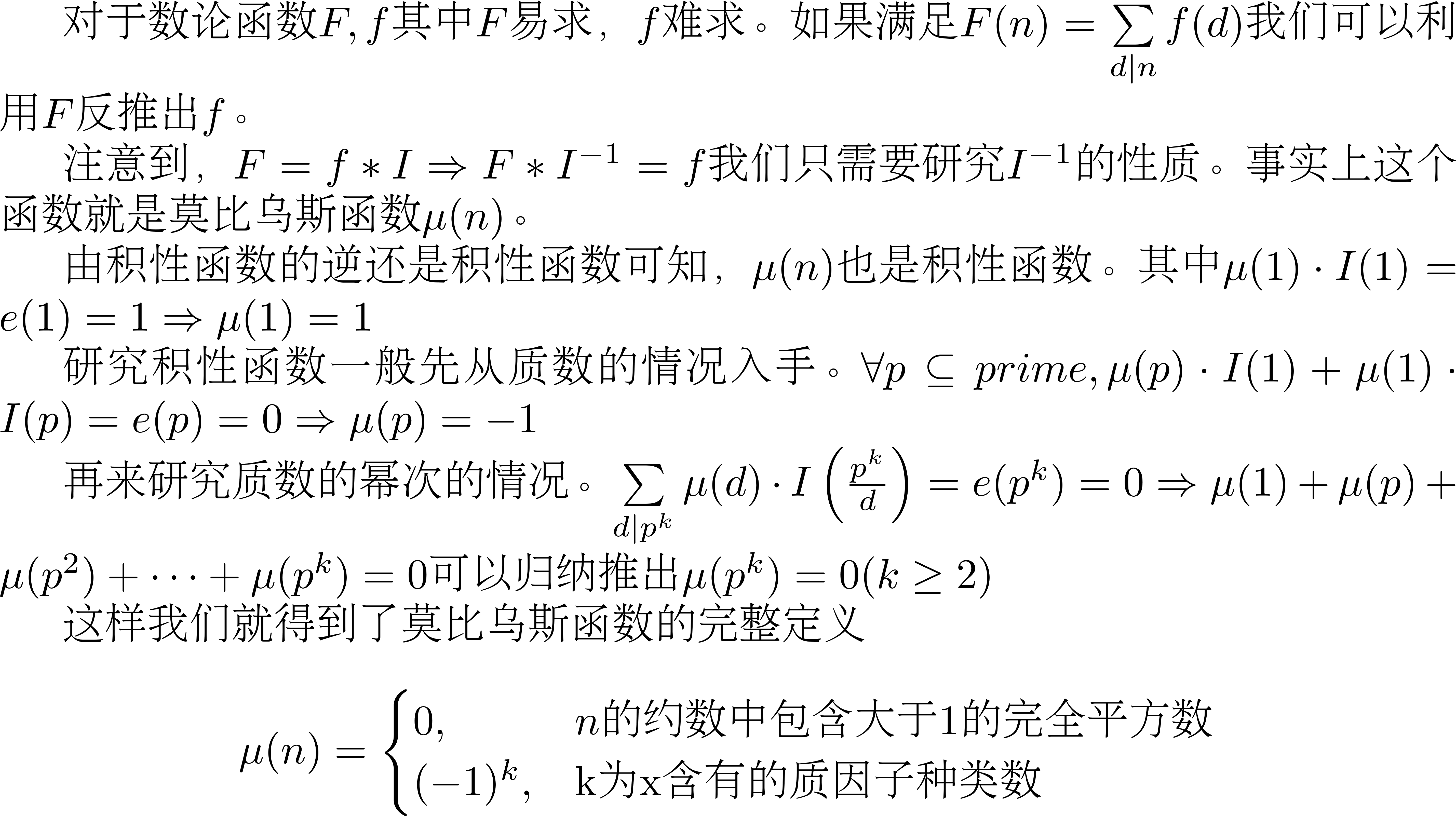 例1
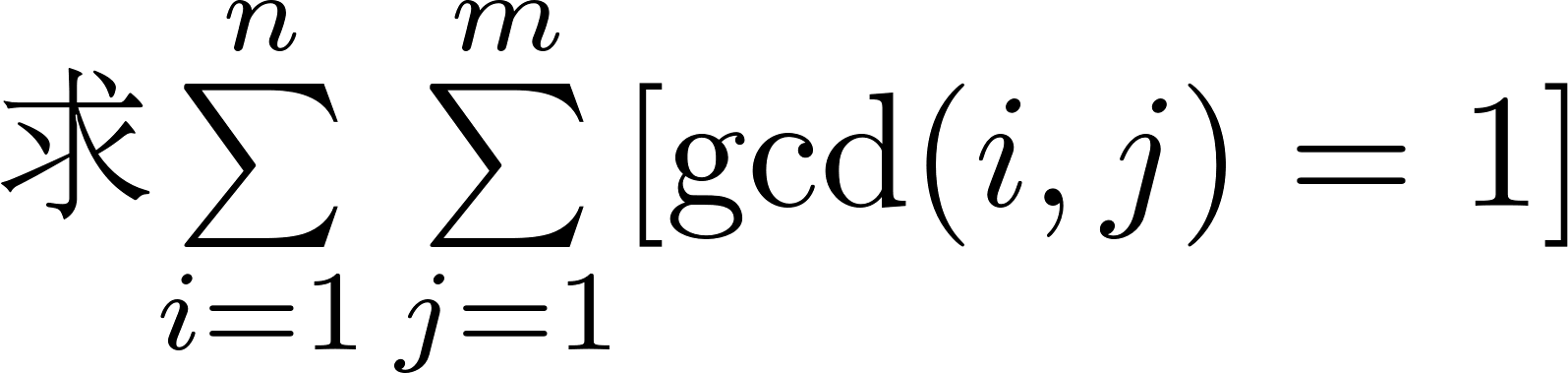 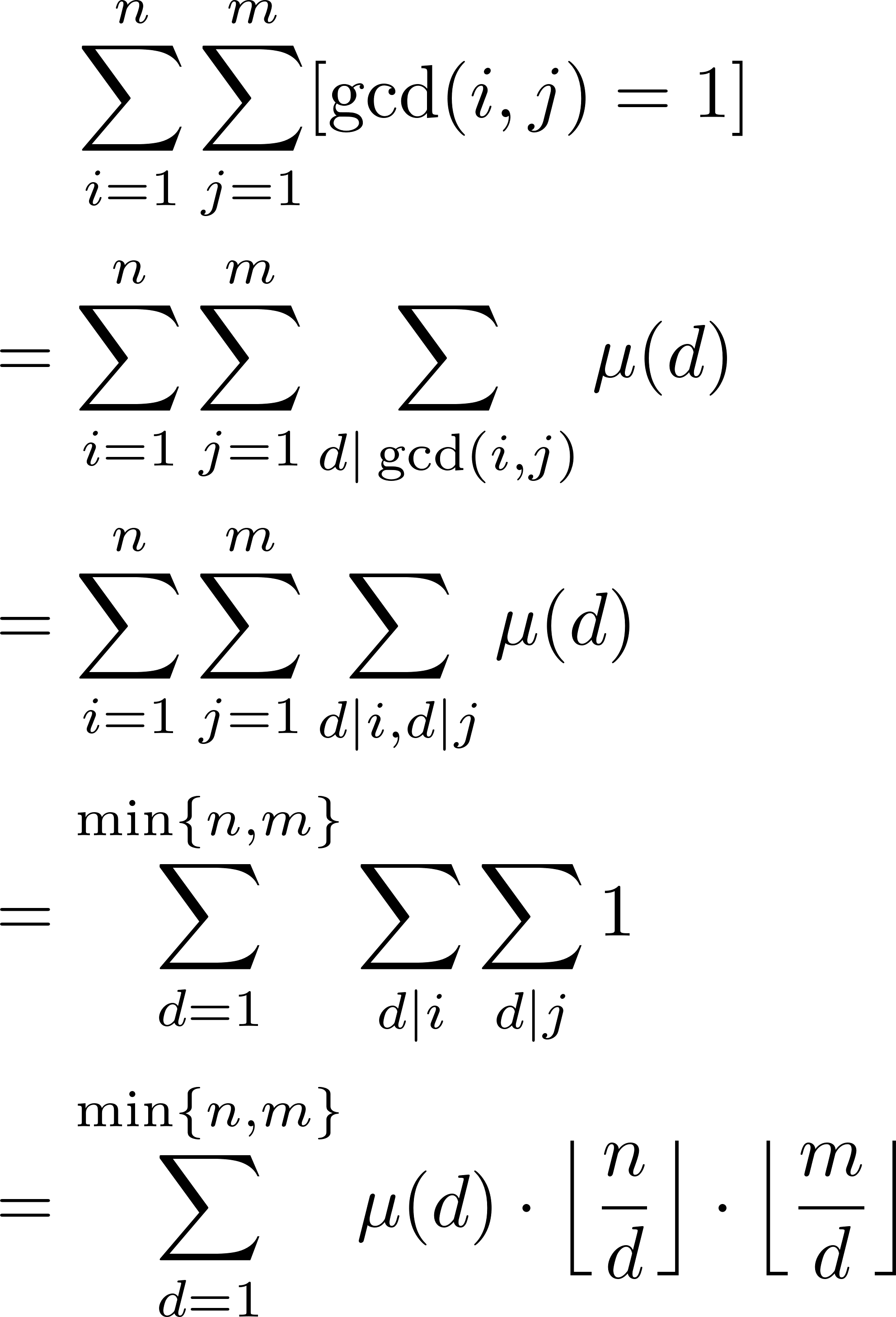 例2   P2257 YY的GCD
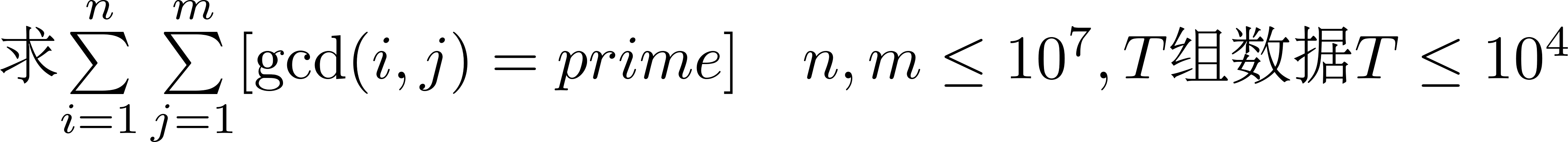 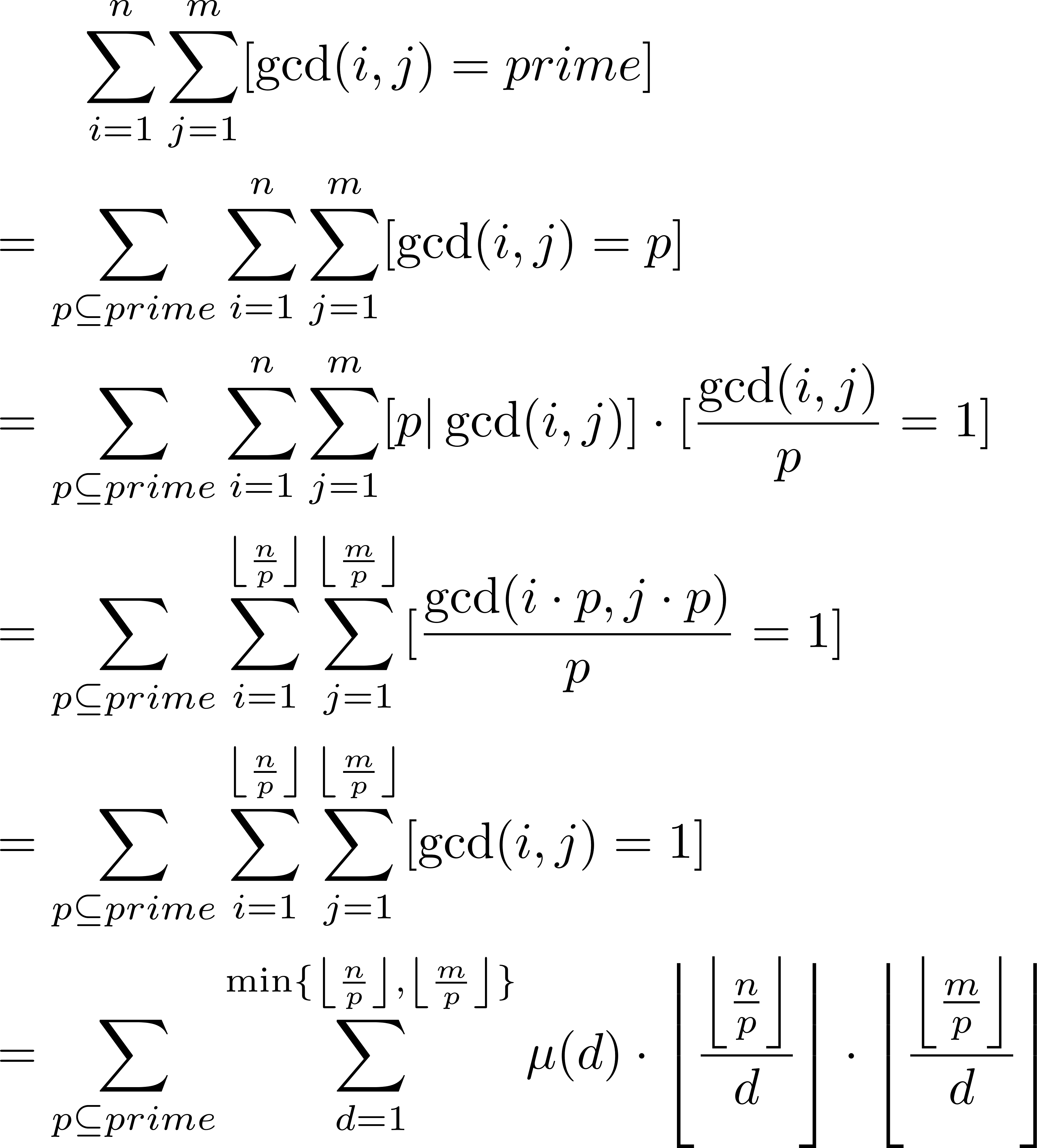 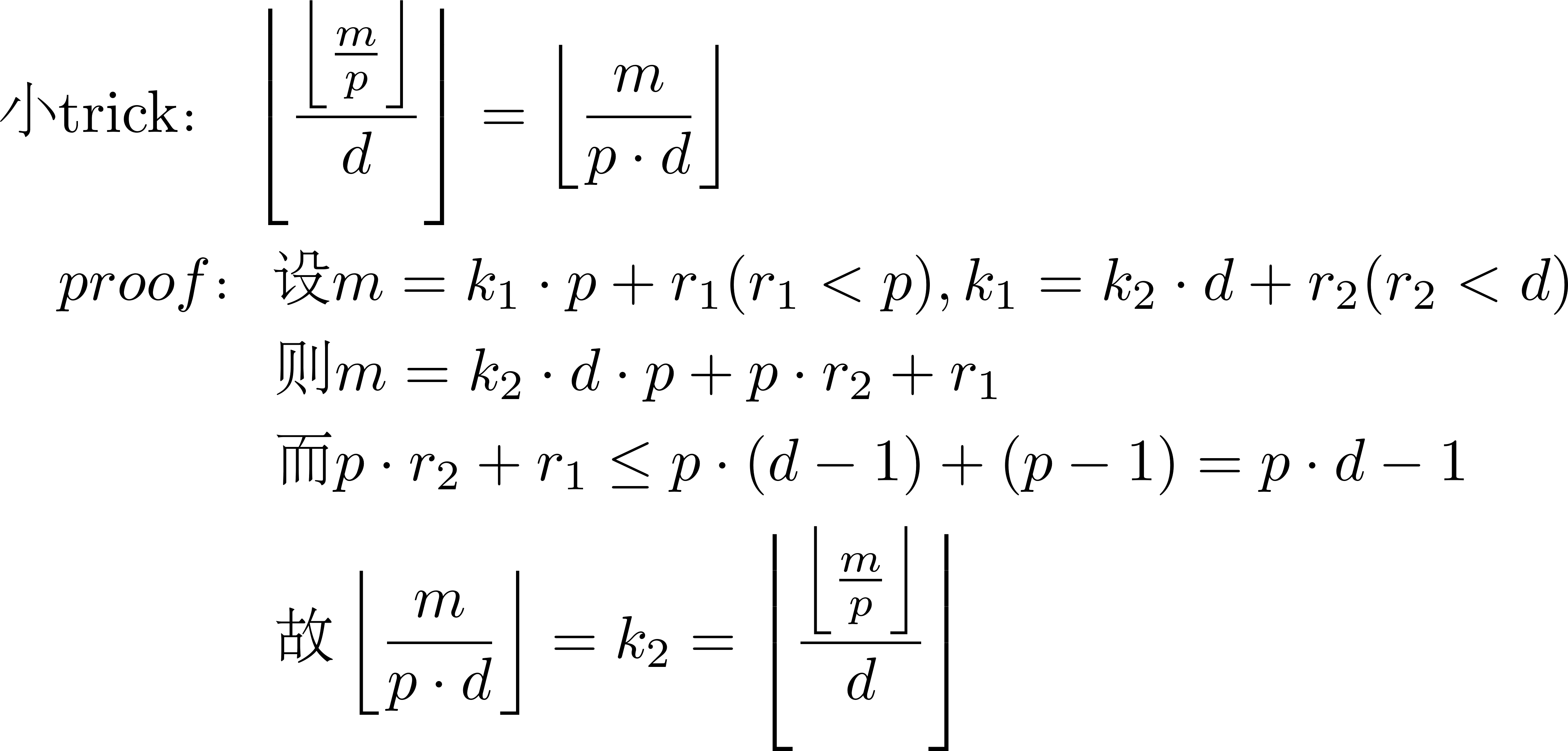 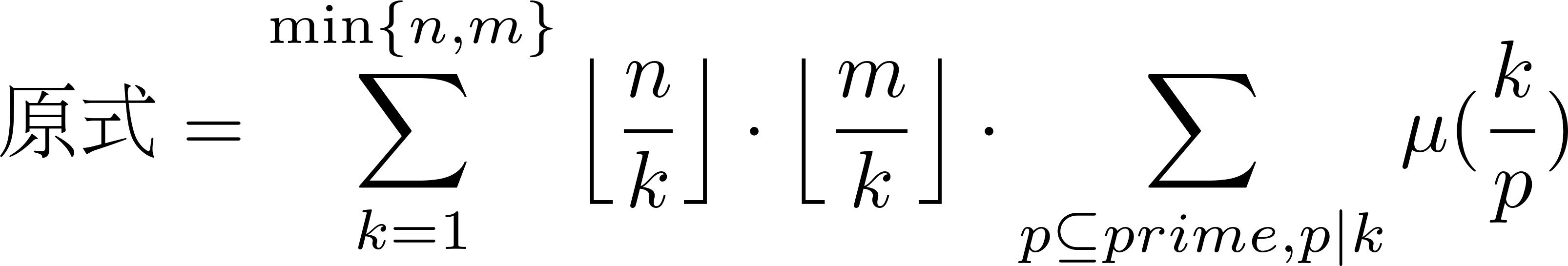 例3   P6271 [湖北省队互测2014] 一个人的数论
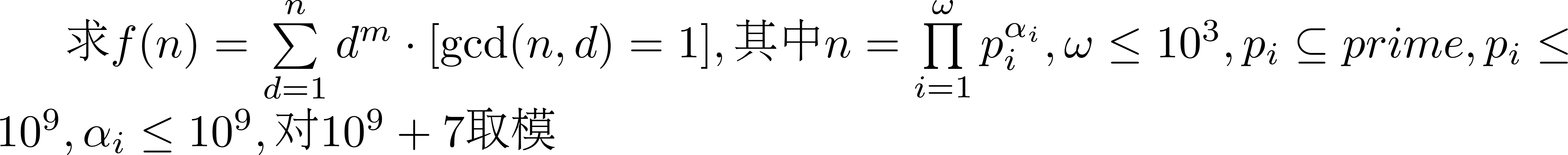 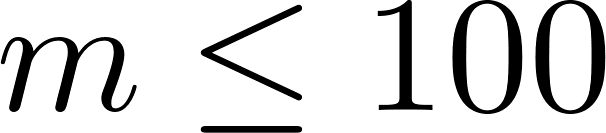 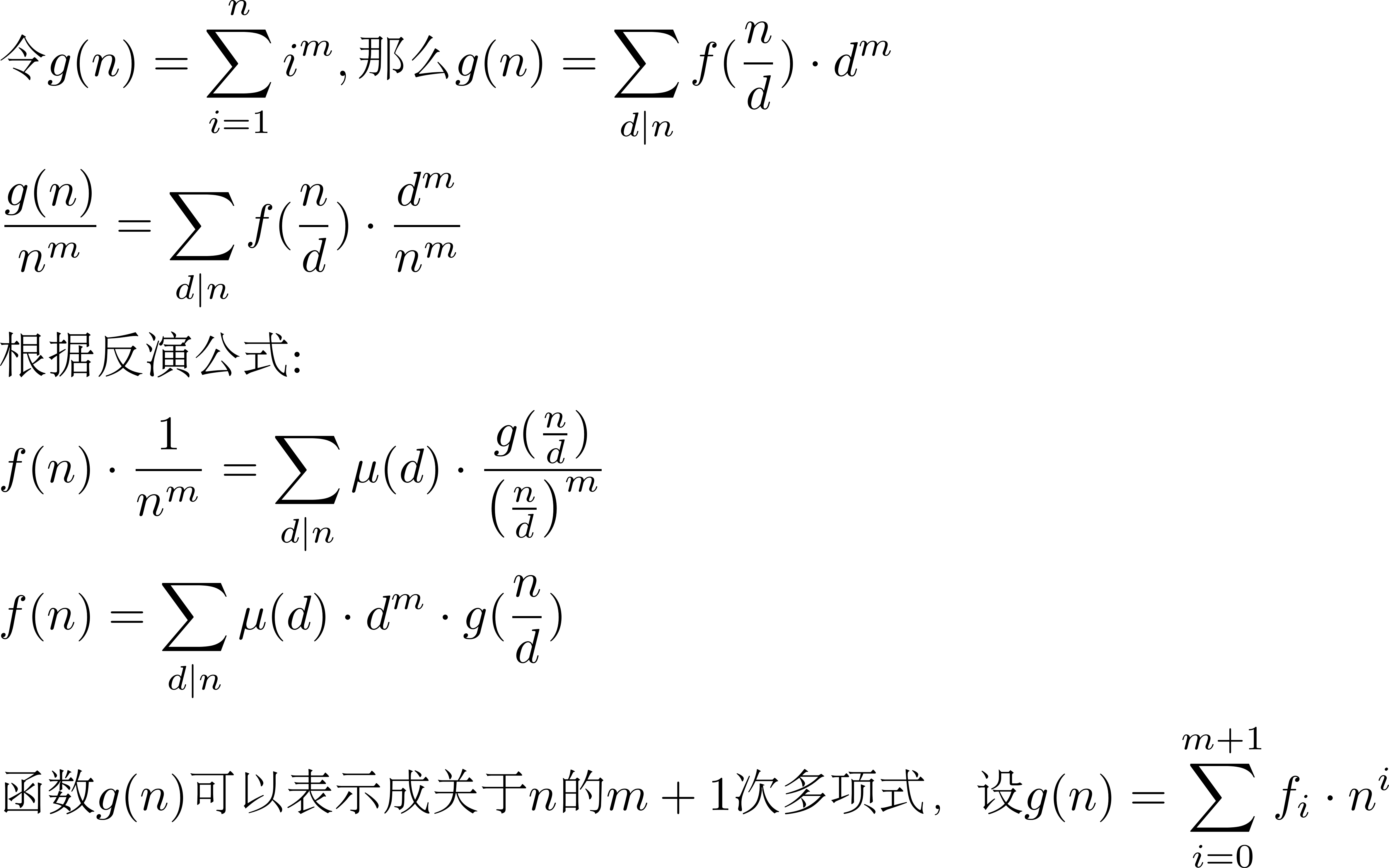 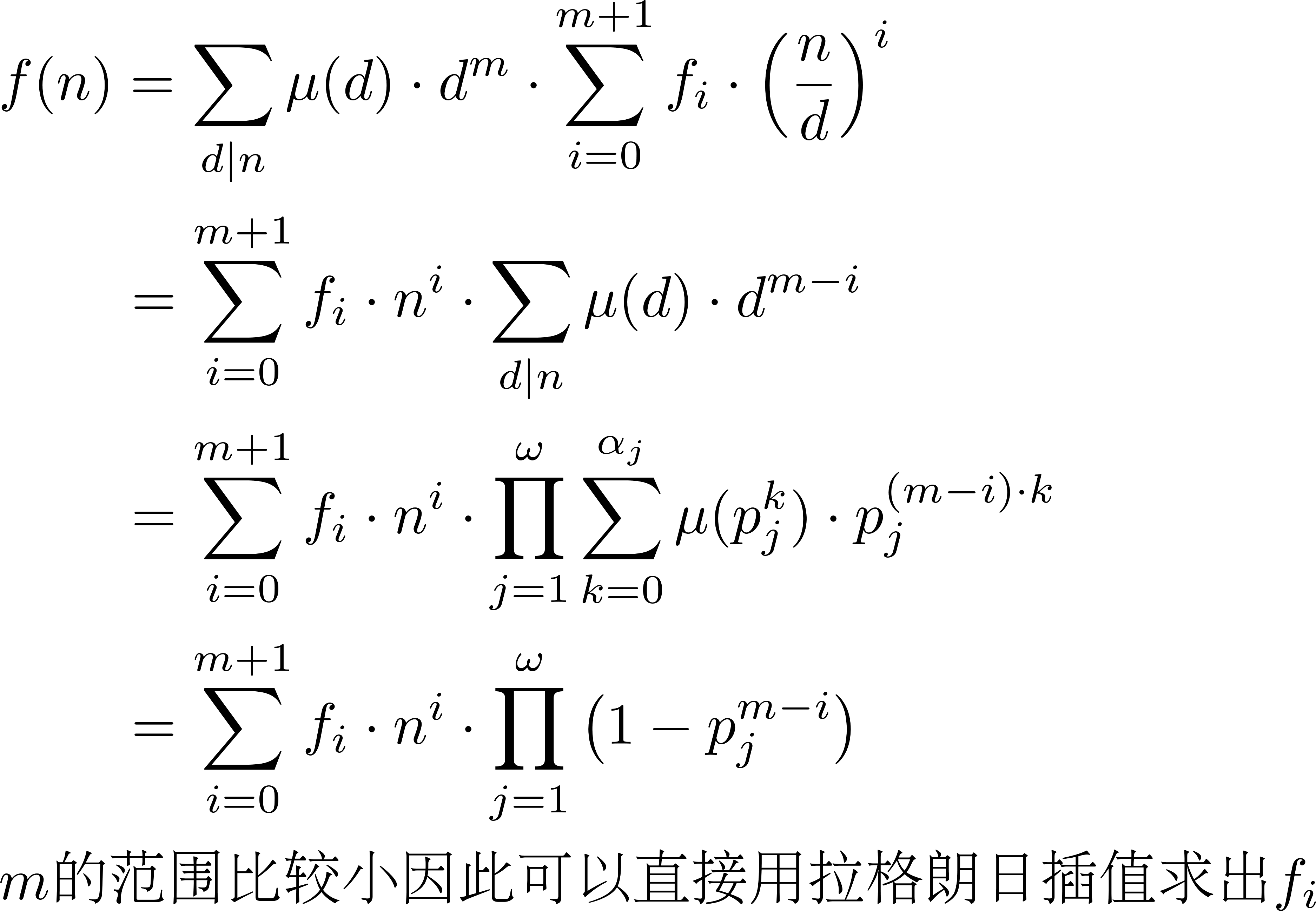 例4   P5518 [MtOI2019] 幽灵乐团
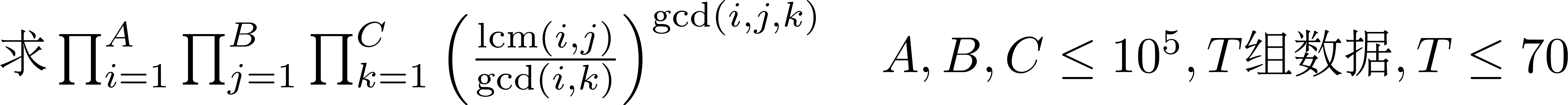 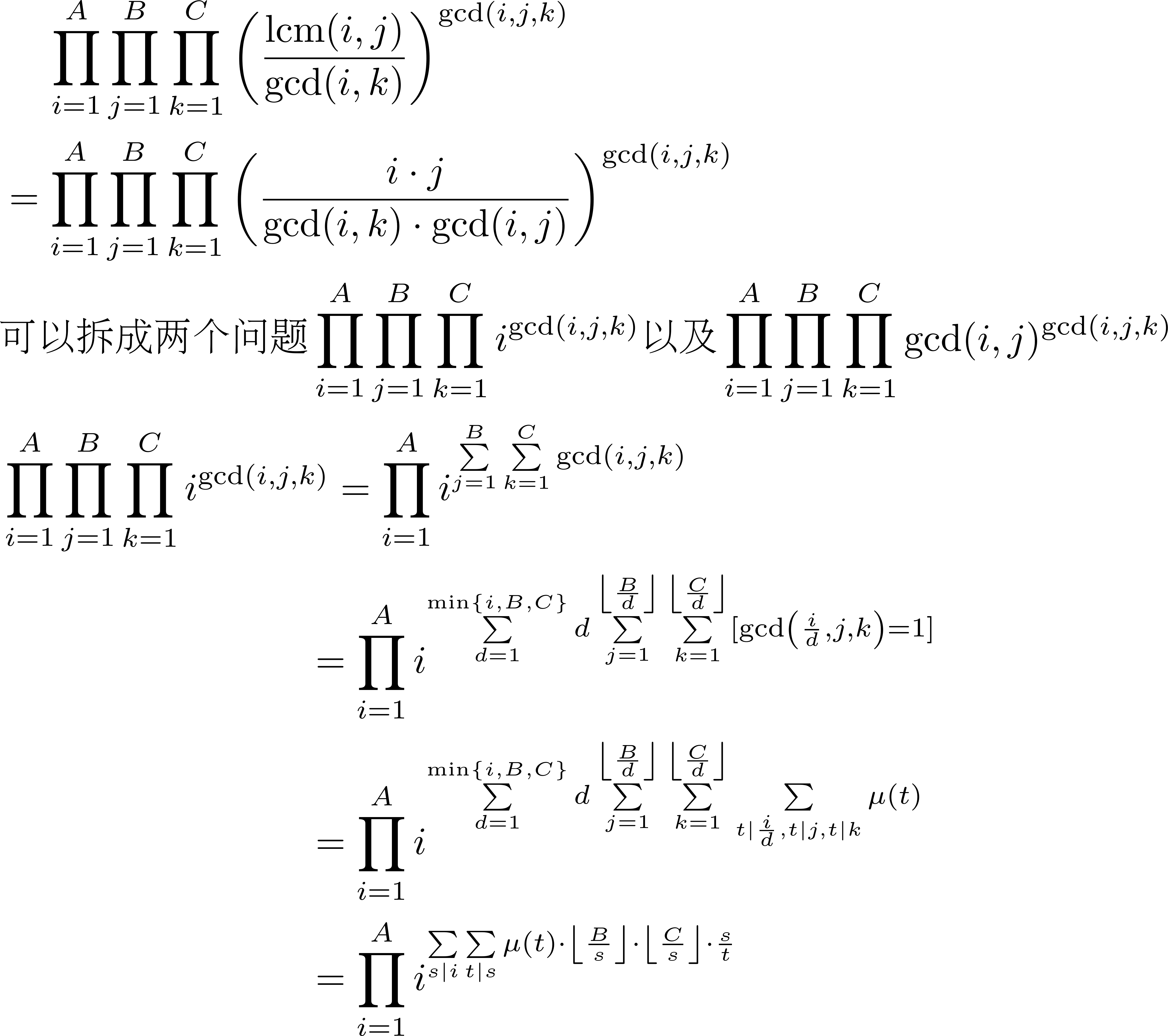 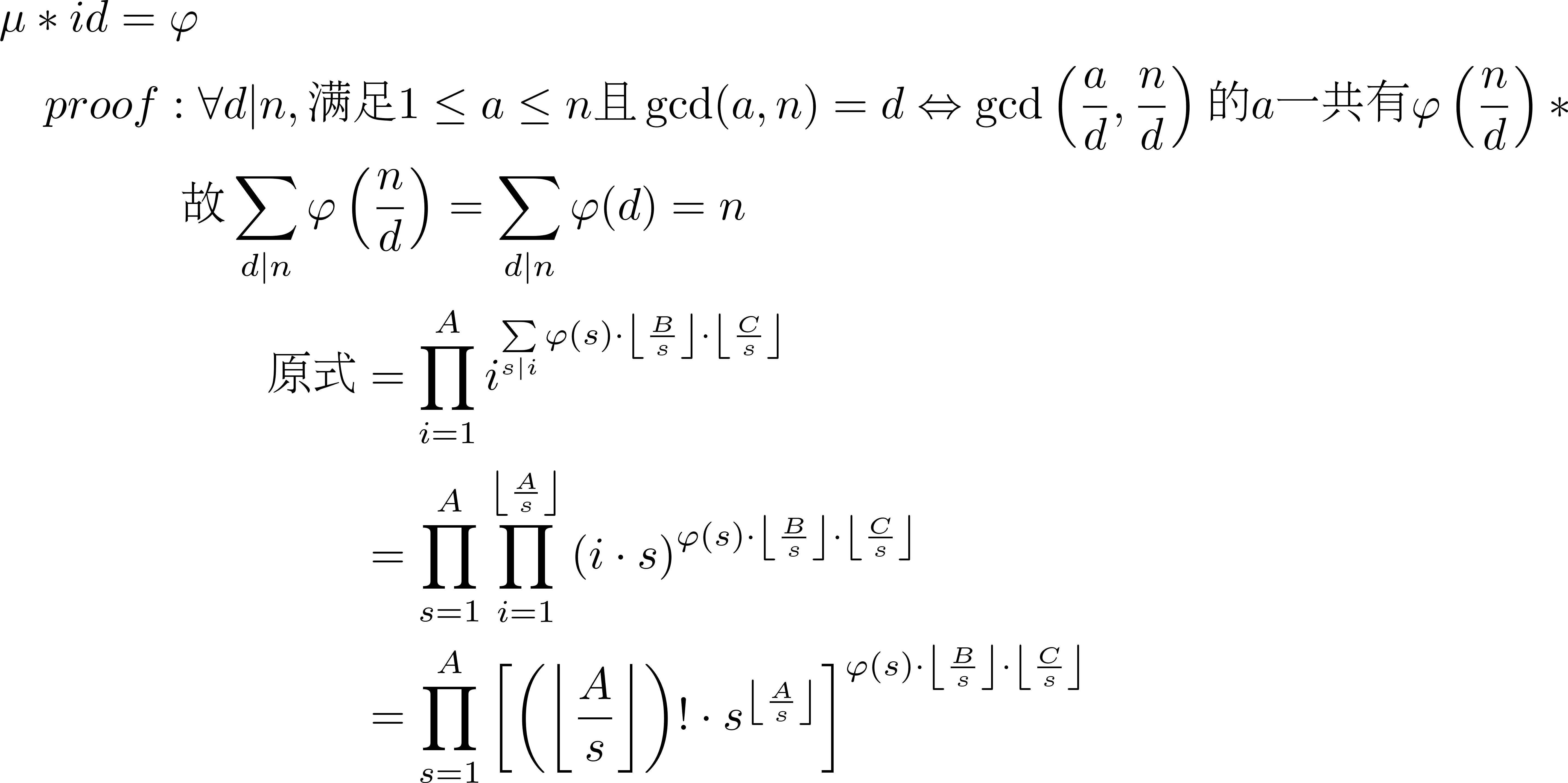 例4   P5518 [MtOI2019] 幽灵乐团
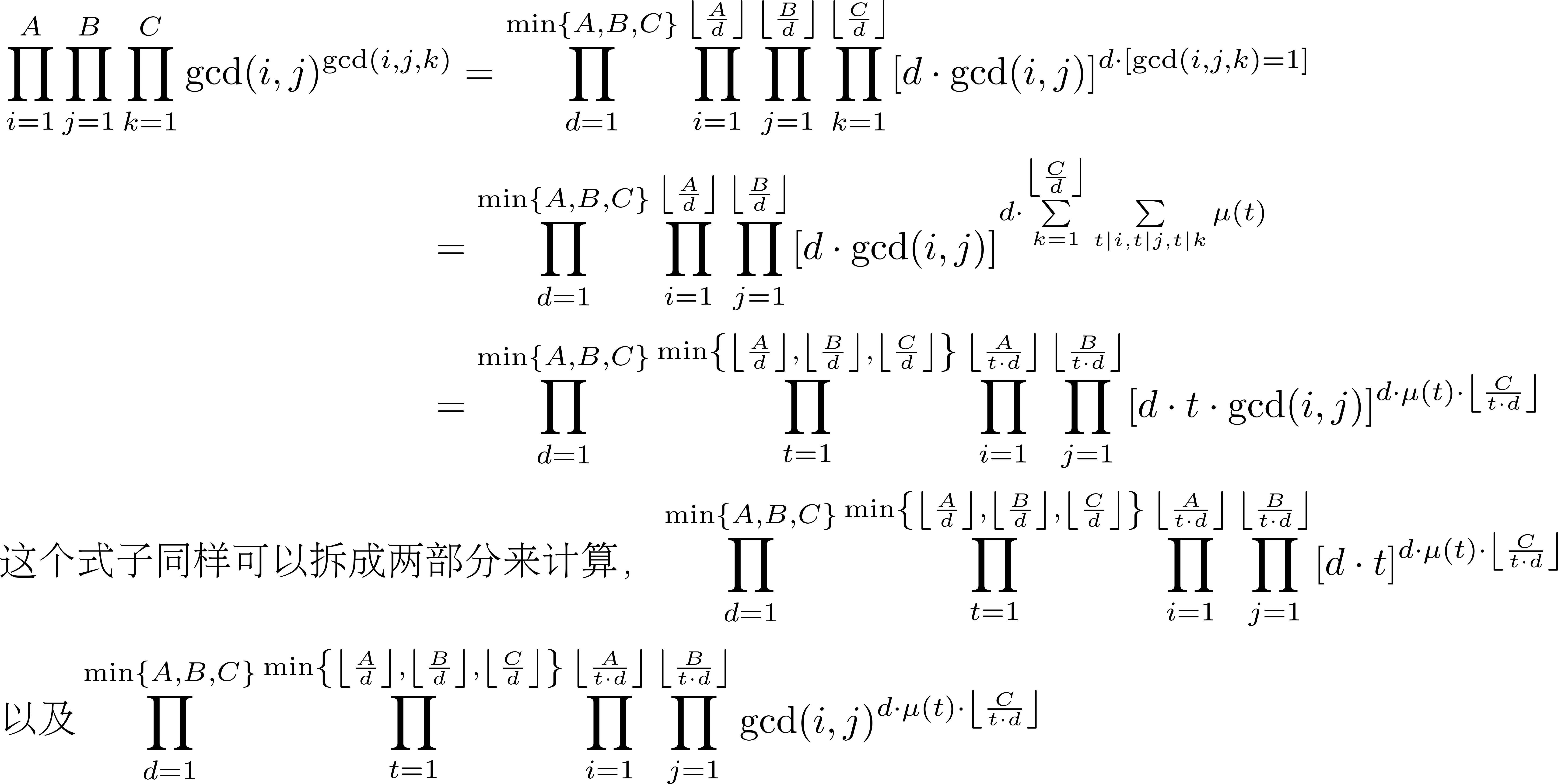 例4   P5518 [MtOI2019] 幽灵乐团
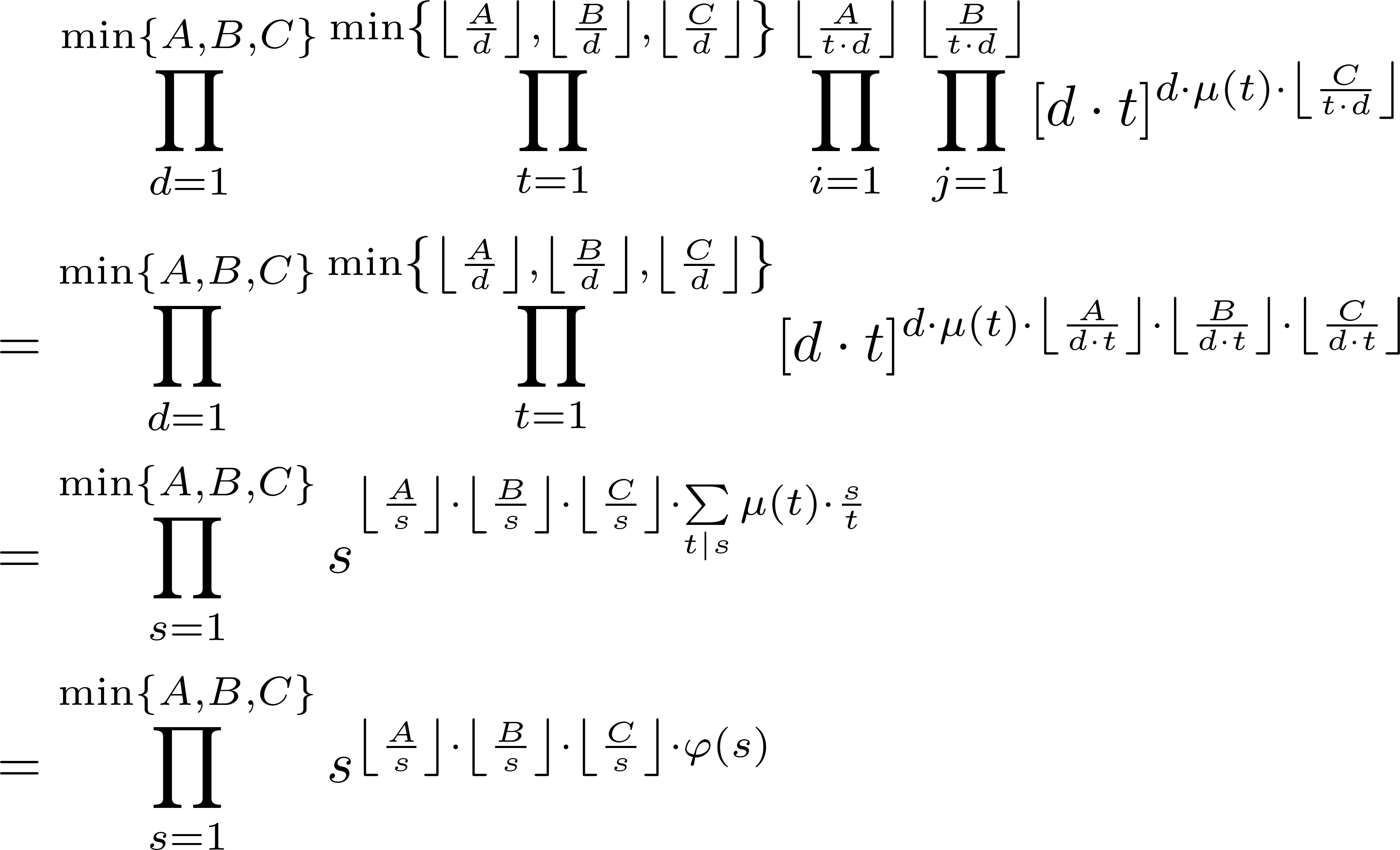 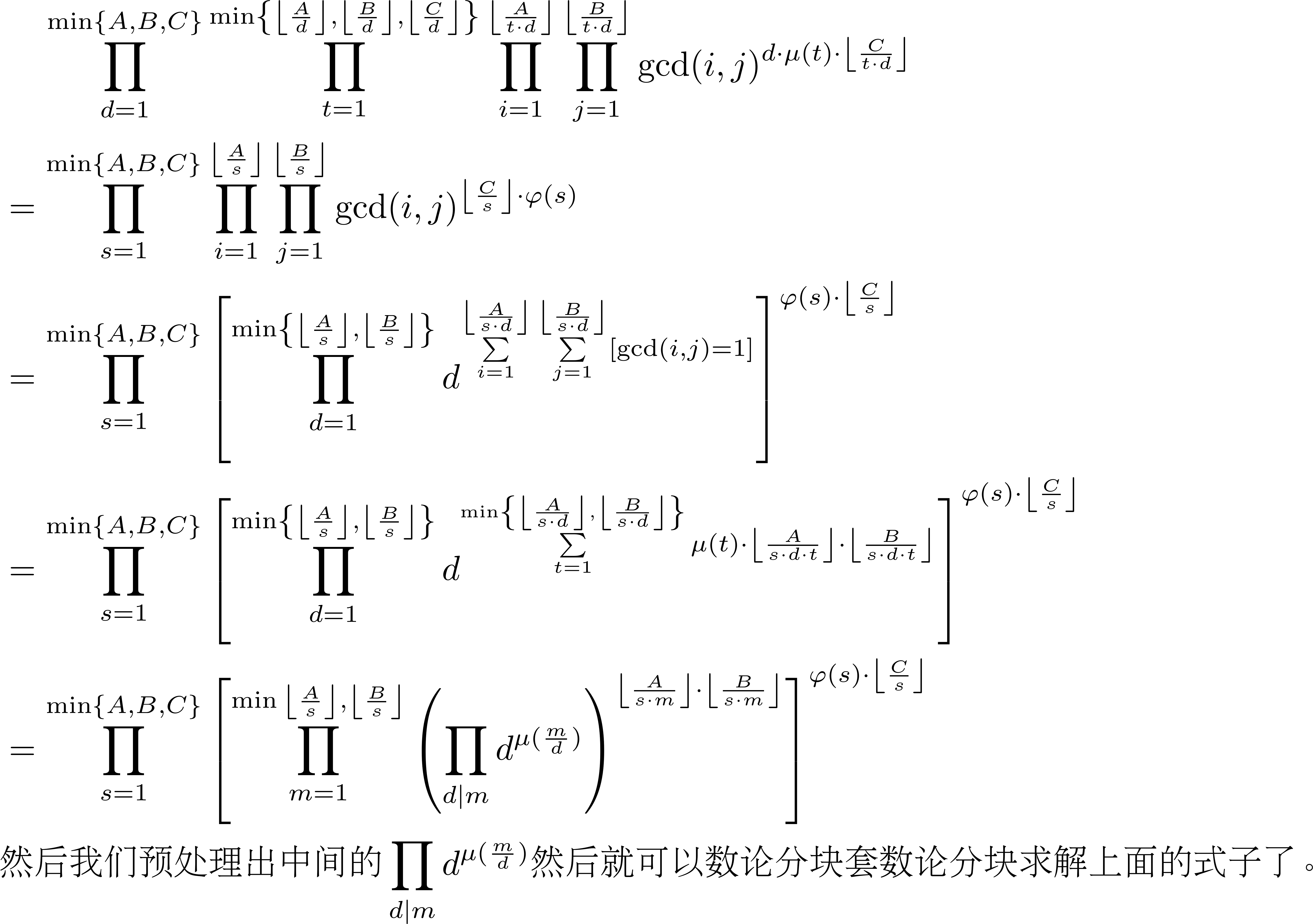 LOGO
建议将标识元素添
加在幻灯片母版中
Thanks!